Temperátní vždyzelené lesy
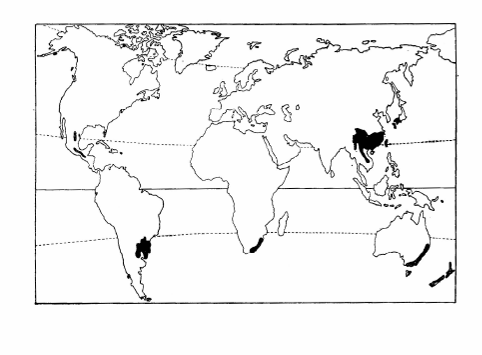 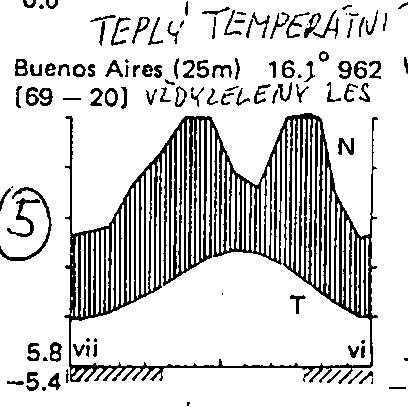 Bohaté temperátní lesy jihu USA (Magnolia)
Bažinné lesy (Taxodium), delta Mississippi
Pneumatophory (podobný způsob, jak dostat kyslík do anarobního prostředí pod vodou, jako má v mangrove zcela nepříbuzná Avicenia – typický příklad konvergence)
Tilandsia usneoides
(Bromeliaceae, ale „ekologický ekvivalent“ lišejníků)
Everglades a přilehlé bažiny
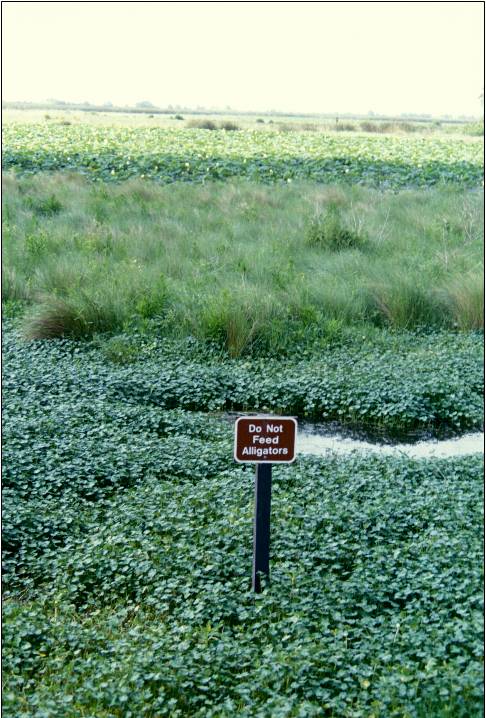 „Vodní hyacint“
Eichhornia crassipes
Jedna z nejobtížnějších invazních rostlin (původem z Amazonie)
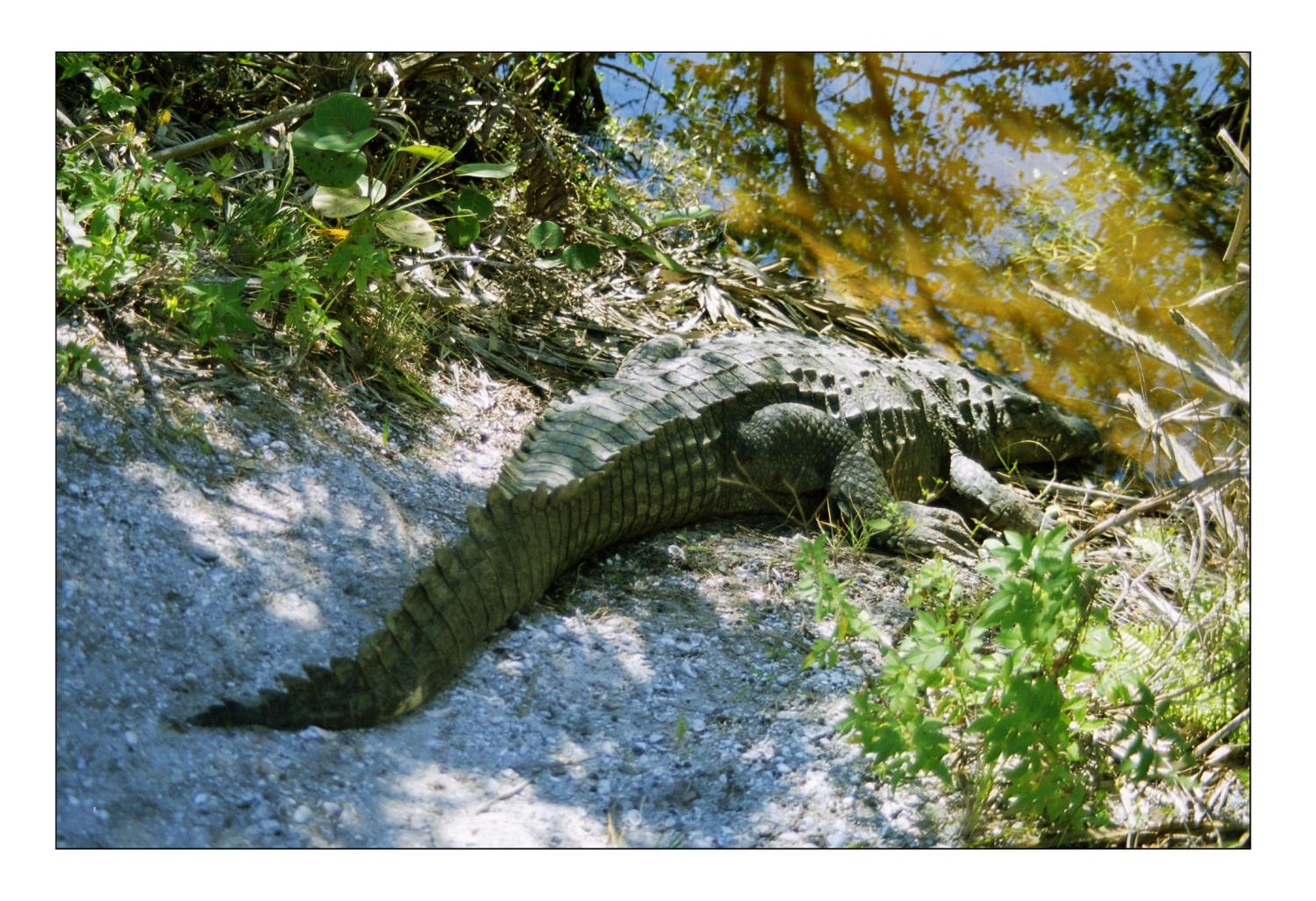 Obecně – bažiny jsou extrémně biologicky cenné, často např. zimovištěm nebo hnízdištěm ptáků (delta Rhony)
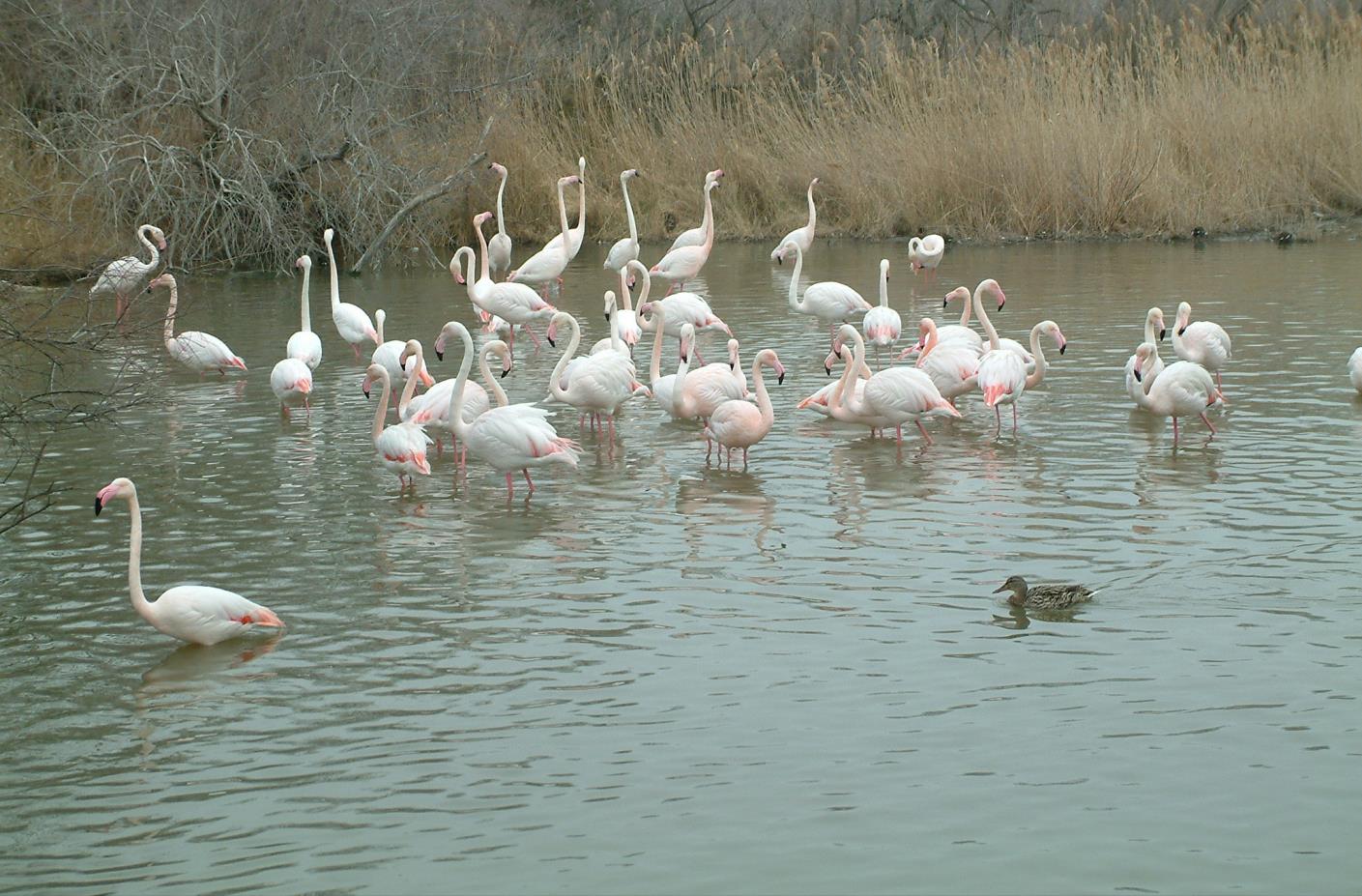 Pozor - Přesun do temperátu
Nového Zélandu
Stromové kapradiny v temperátních lesích Nového Zélandu

Na Novém Zélandu jsou místa s extrémním množstvím srážek, zvlášť na západním pobřeží a na západních svazích hor.
Tmesipteris (Psilotaceae) na kmeni stromové kapradiny, kousek od čela Franz Josef Glacier
Franz Josef Glacier
Podocarpaceae – lesy Nového Zélandu – typicky gondwanská čeleď
taky typická dominant lesů - Nothofagus

Takže – biom je dám klimatem, ale taxonomické složení (čeleď Podocarpaceae)  odpovídá biogeografii – australská (popř. Australasian) oblast
Moa – jako nejdůležitější přirozený (ale už vyhynulý) herbivor NZ – úzké listy jako přizpůsobení pastvě moa, dnes už jim to asi na nic není

Tady končí NZ
Temperátní smíšené lesy –
Druhová bohatost ovlivněna vzdáleností a dostupností glaciálních refugií
Korea – velmi  bohaté, protože glaciální refugia jsou dobře  dostupná, cesta není blokována rovnoběžkovými pohořími
Temperátní deštné lesy západu Severní Ameriky
Sequoia a Sequoiadendron – nejvyšší a největší stromy světa
Sequoiadendron gigantheum – druh stromu s největším objemem dřeva
Kalifornská Vomáčka u
Sequoiadendron giganteum
Sequoia sempervirens – nejvyšší druh stromu světa
Temperátní opadavé lesy
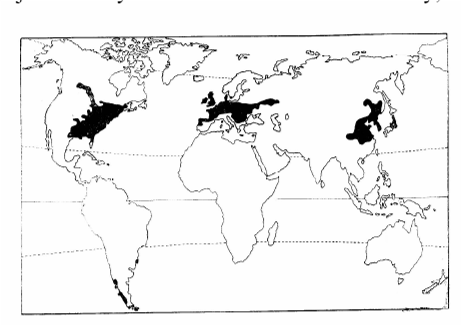 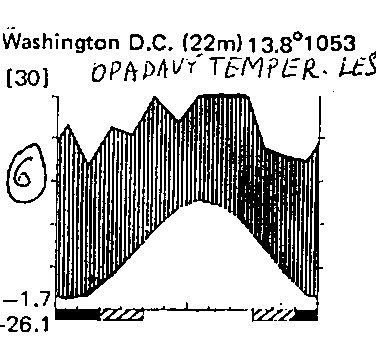 Střední Evropu znáte – už byla (a uvědomíme si, jakou variabilitu skrývá, co v mapě světa označíme jako temperátní opadavý les)  – podíváme se na jížní a severní hranici temperátních opadavých lesů
Bambus – typicky tropická skupina (řada rodů) se dostává i do temperátu, 
Severní hranice přirozeného  rozšíření bambusu v severní Koreji
Aralia
Nejsevernější dozvuky opadavých listnatých lesů jsou až v jižním Norsku
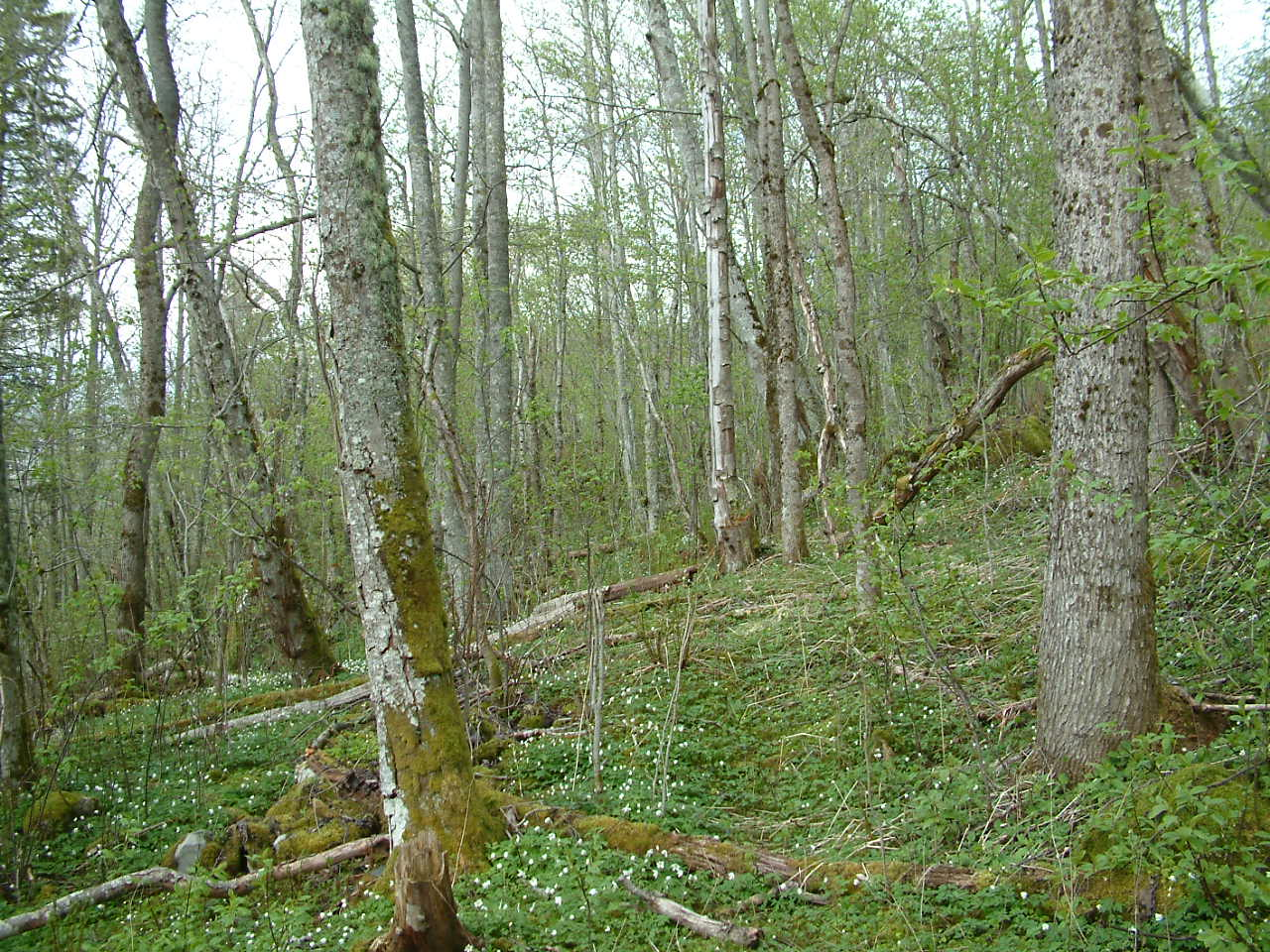 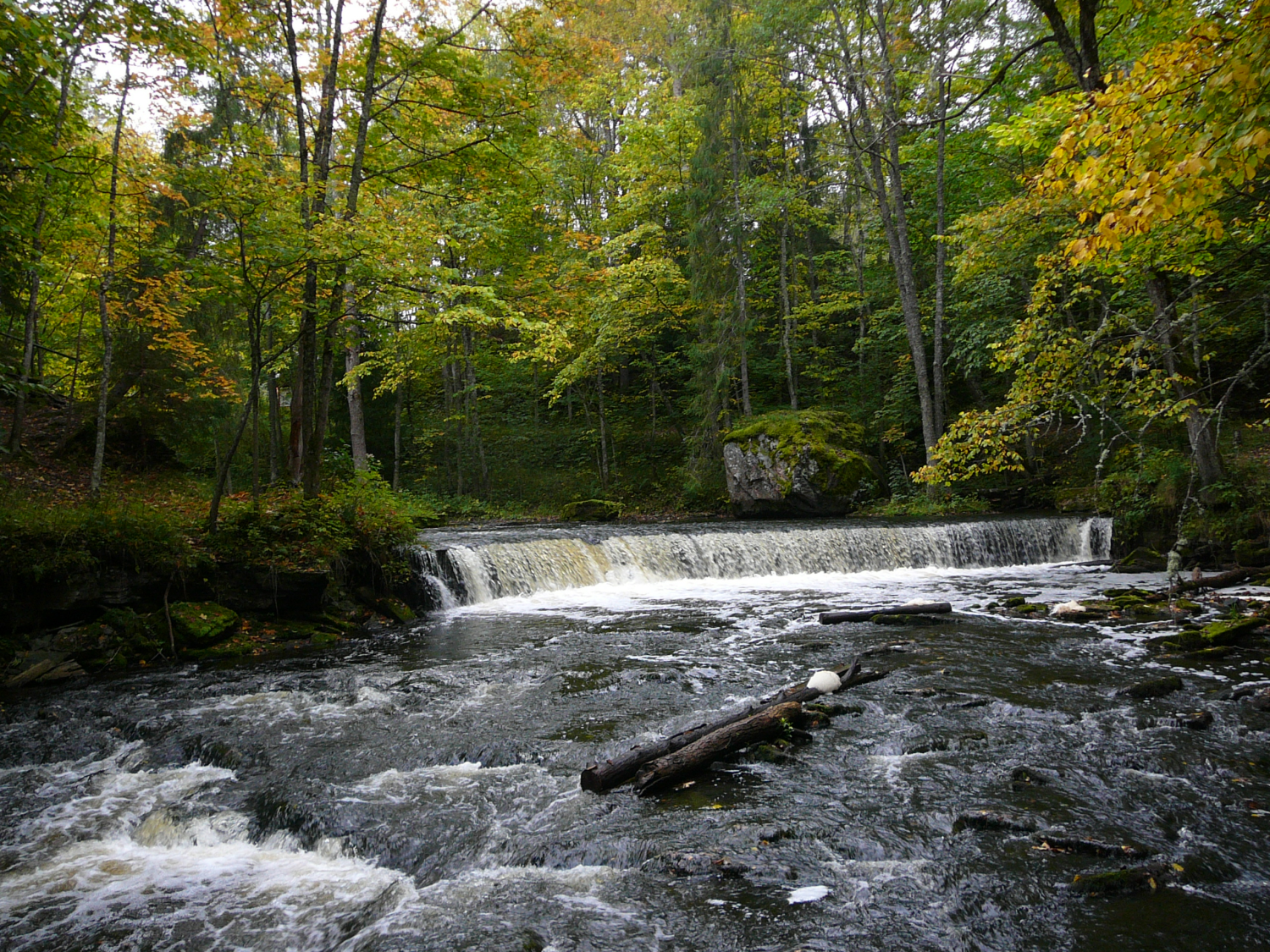 Listnatý les v Estonsku
Temperátní trávníky - stepi
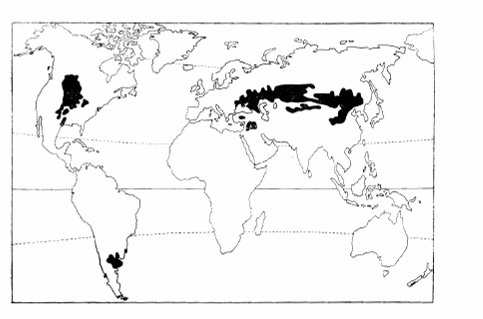 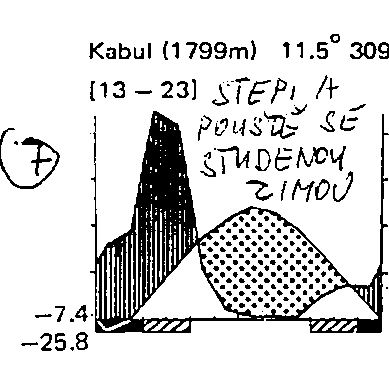 Travní biom – opět hostil velká stáda kopytníků (např. severoameričtí bizoni). Lidi je povětšinou vymlátili / sežrali.
Tradiční názvy S. Amerika – prerie, J. Amerika - pampy
Severní Amerika – vlhkostní gradient východozápadní – od temperátních lesů až do prérií
Pouště a polopouště– v různých pásech
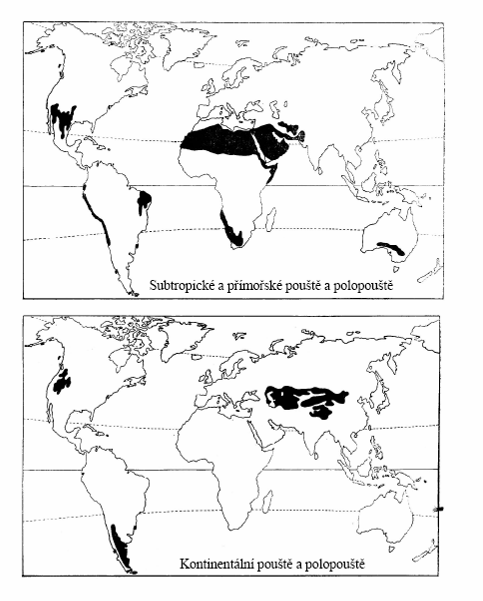 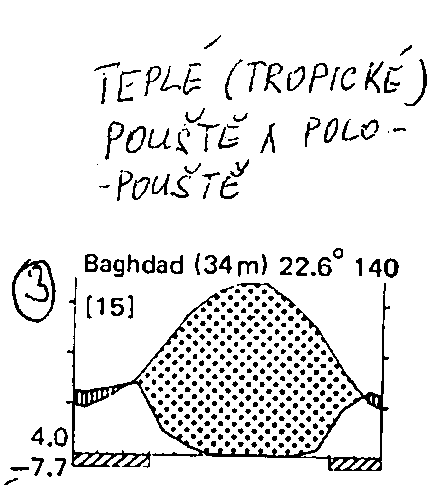 Teploty a srážky jdou opět proti sobě
Negevská poušť, Izrael (příklad subtropické pouště)
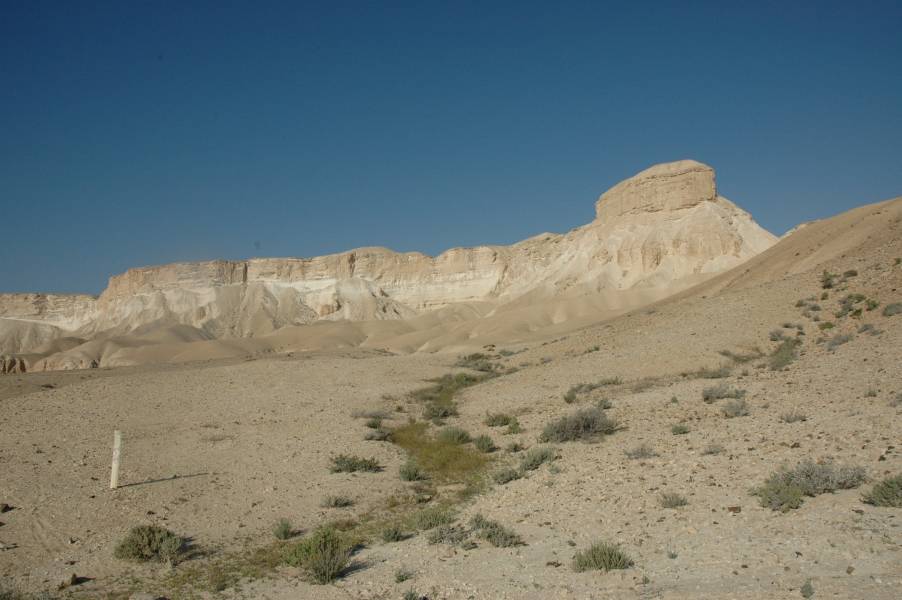 Mikroreliéf – umožní uchycení vegetaci v místech, kam stéká voda
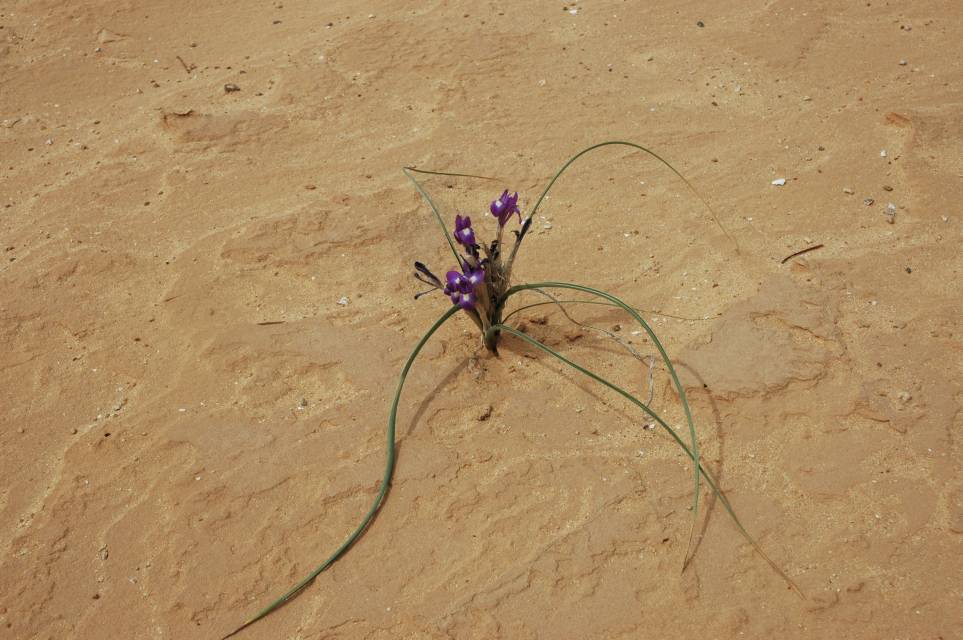 Terofyty a geofyty (příklad kosatcovité rostliny na obr) jako přizpůsobení extrémně krátkému příznivému období (které některé roky nemusí nastat)
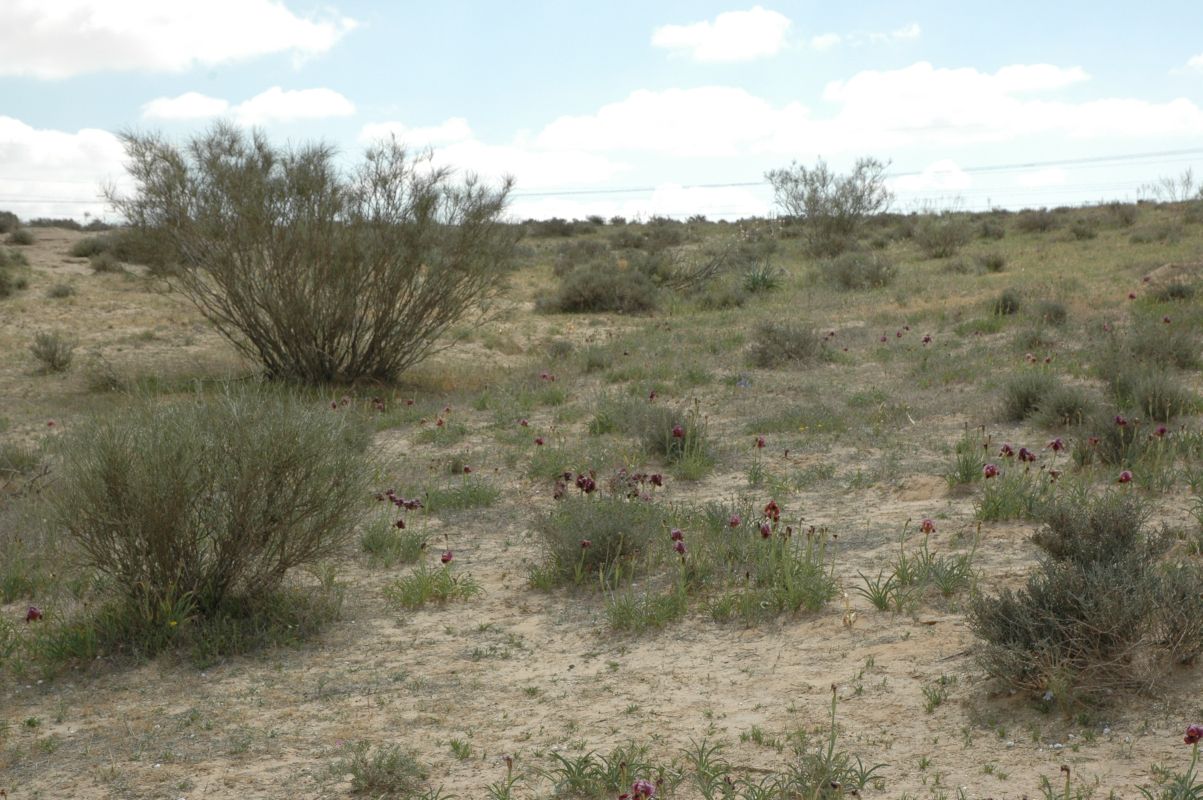 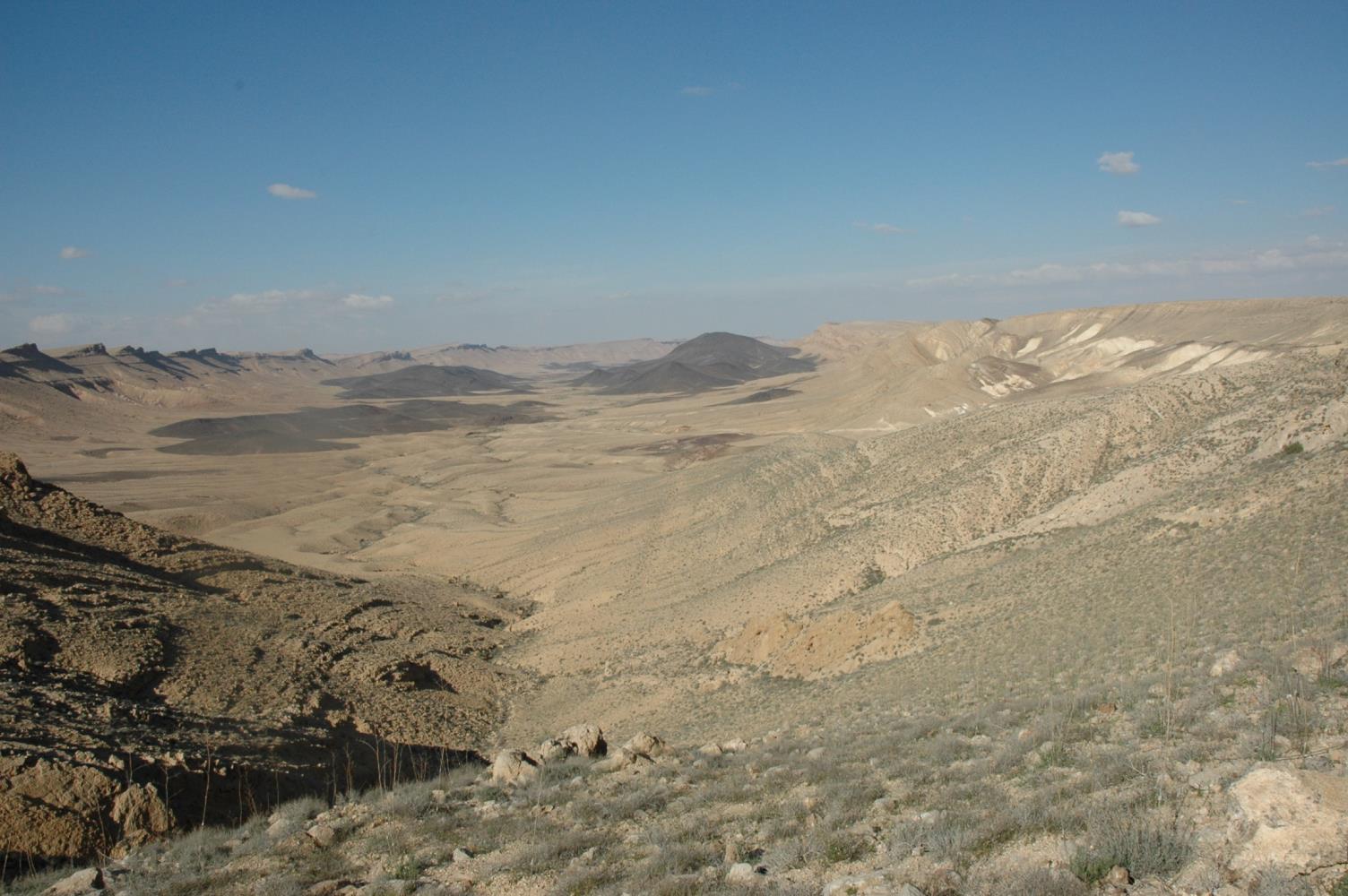 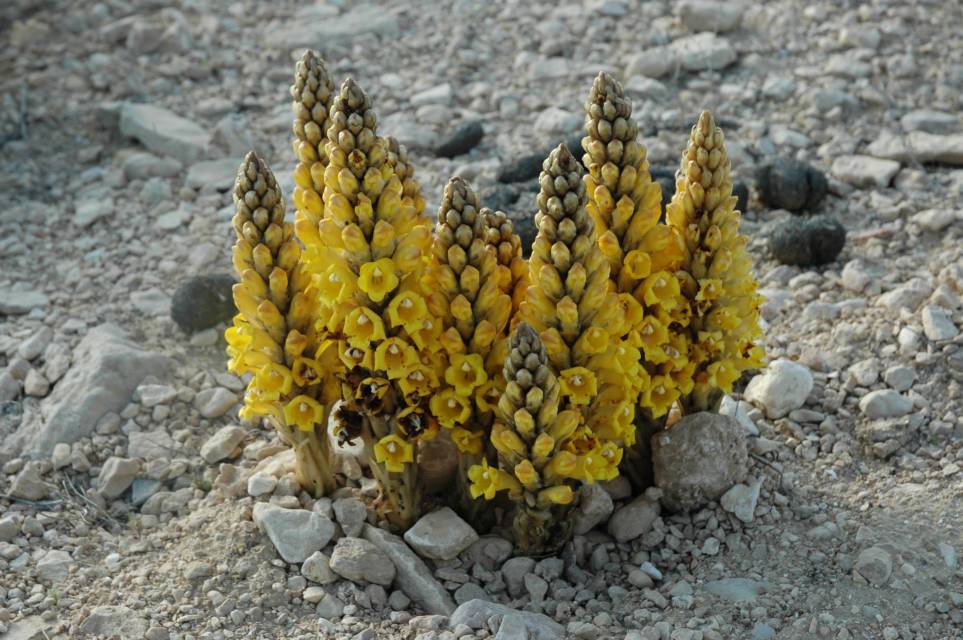 Cystanche
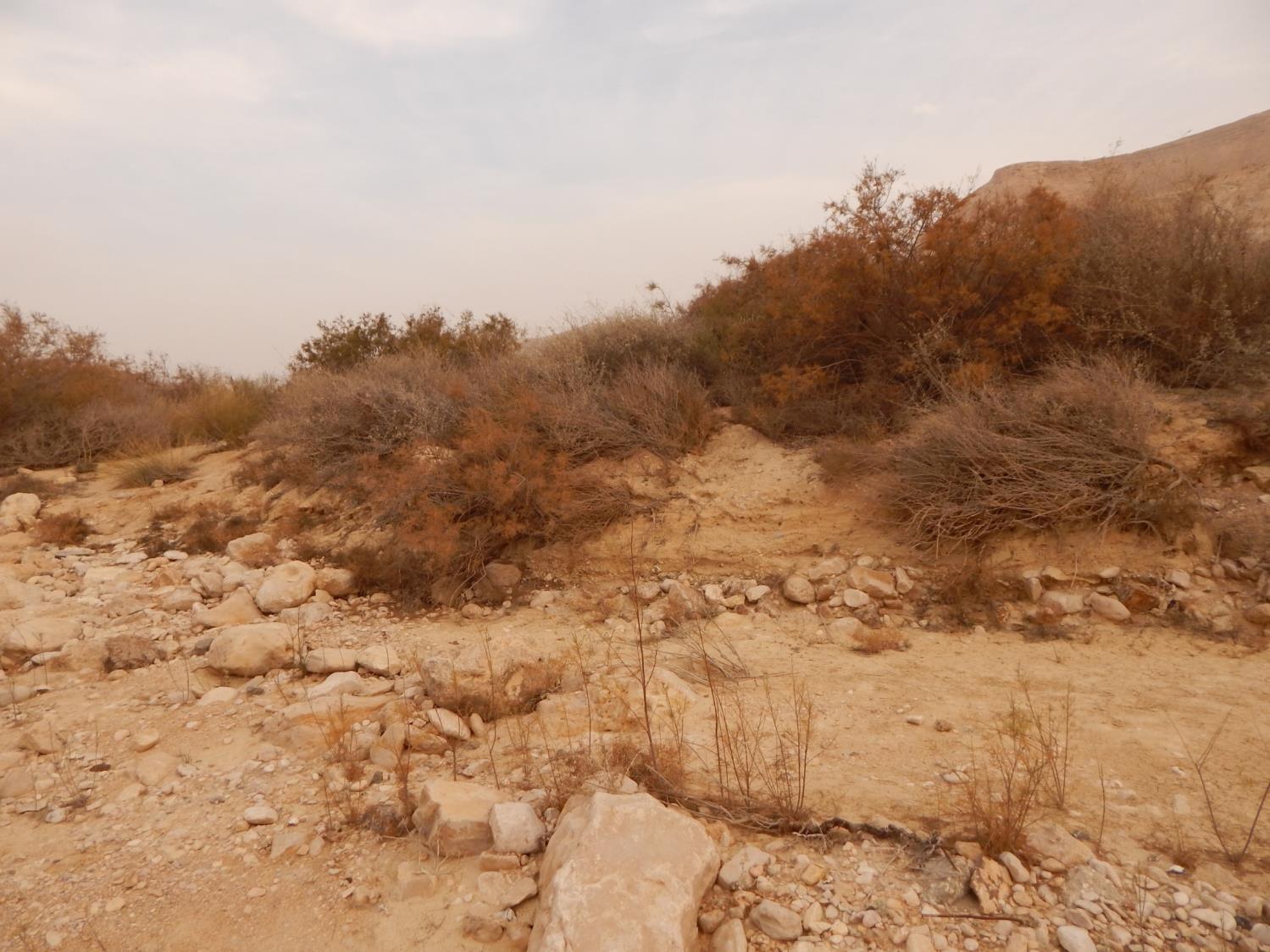 V poušti ale může hezky zapršet – takhle vypadá wadi před deštěm
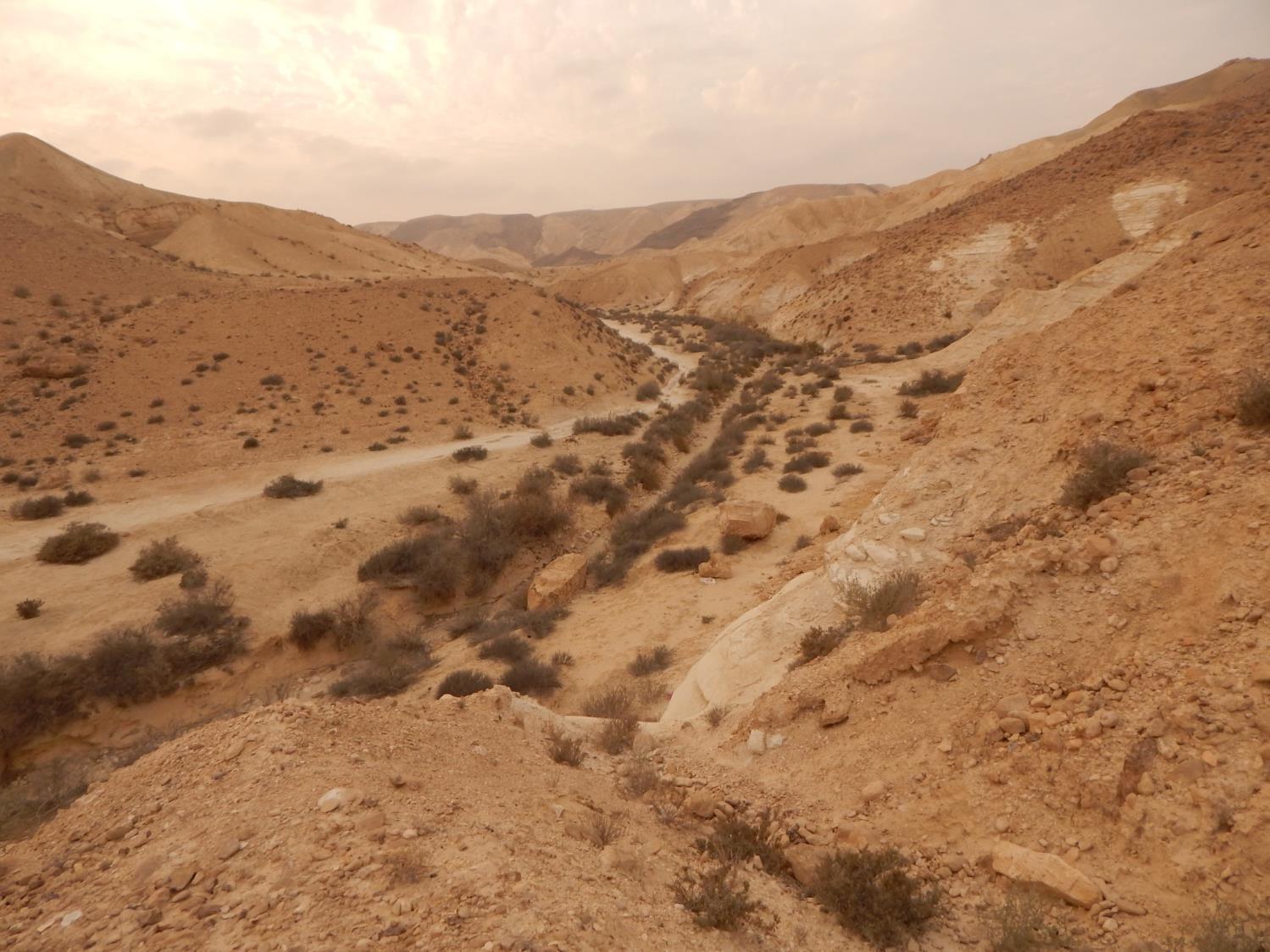 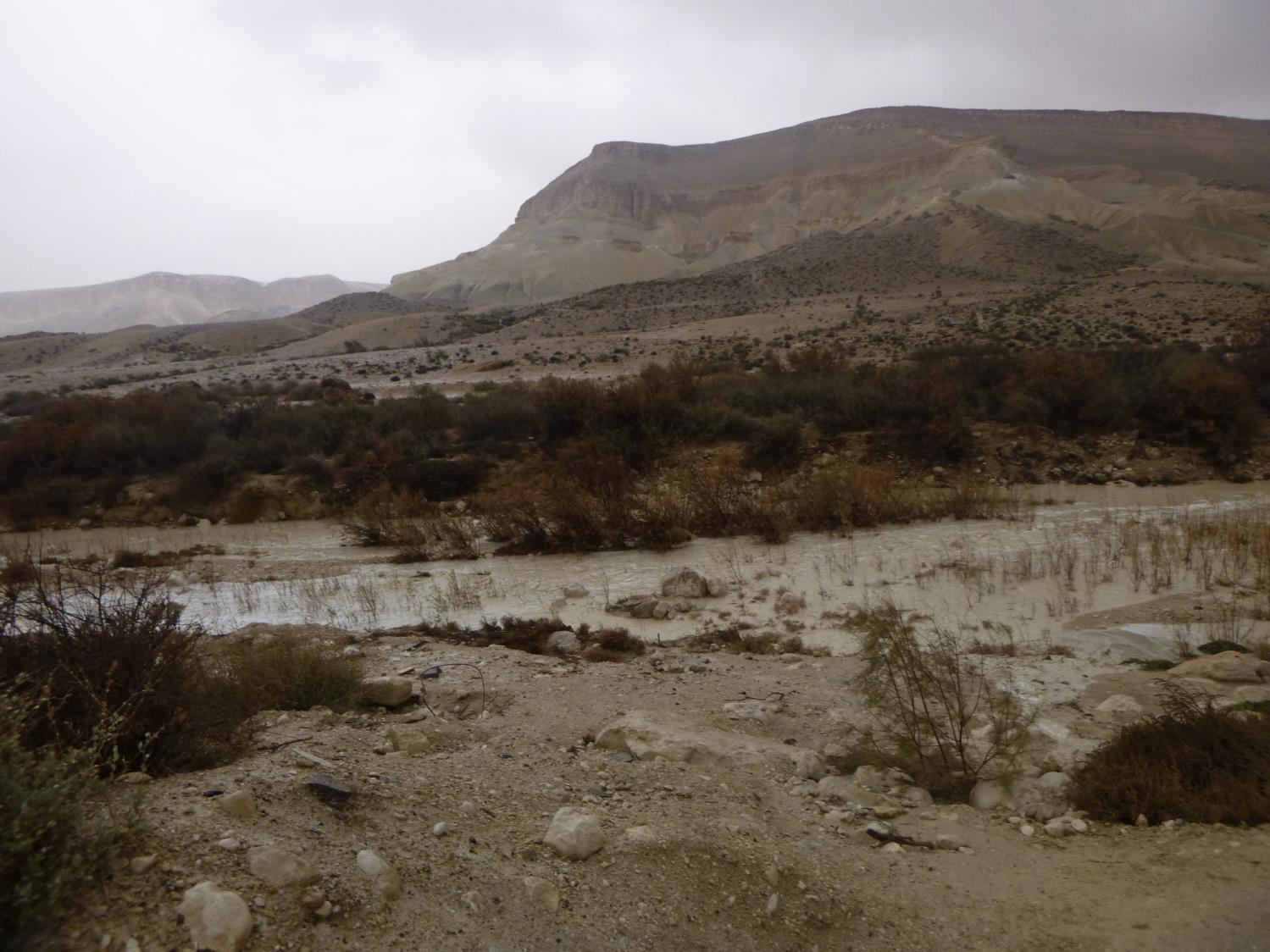 A hned druhý den tam pršelo – i v poušti se lidé mohou utopit
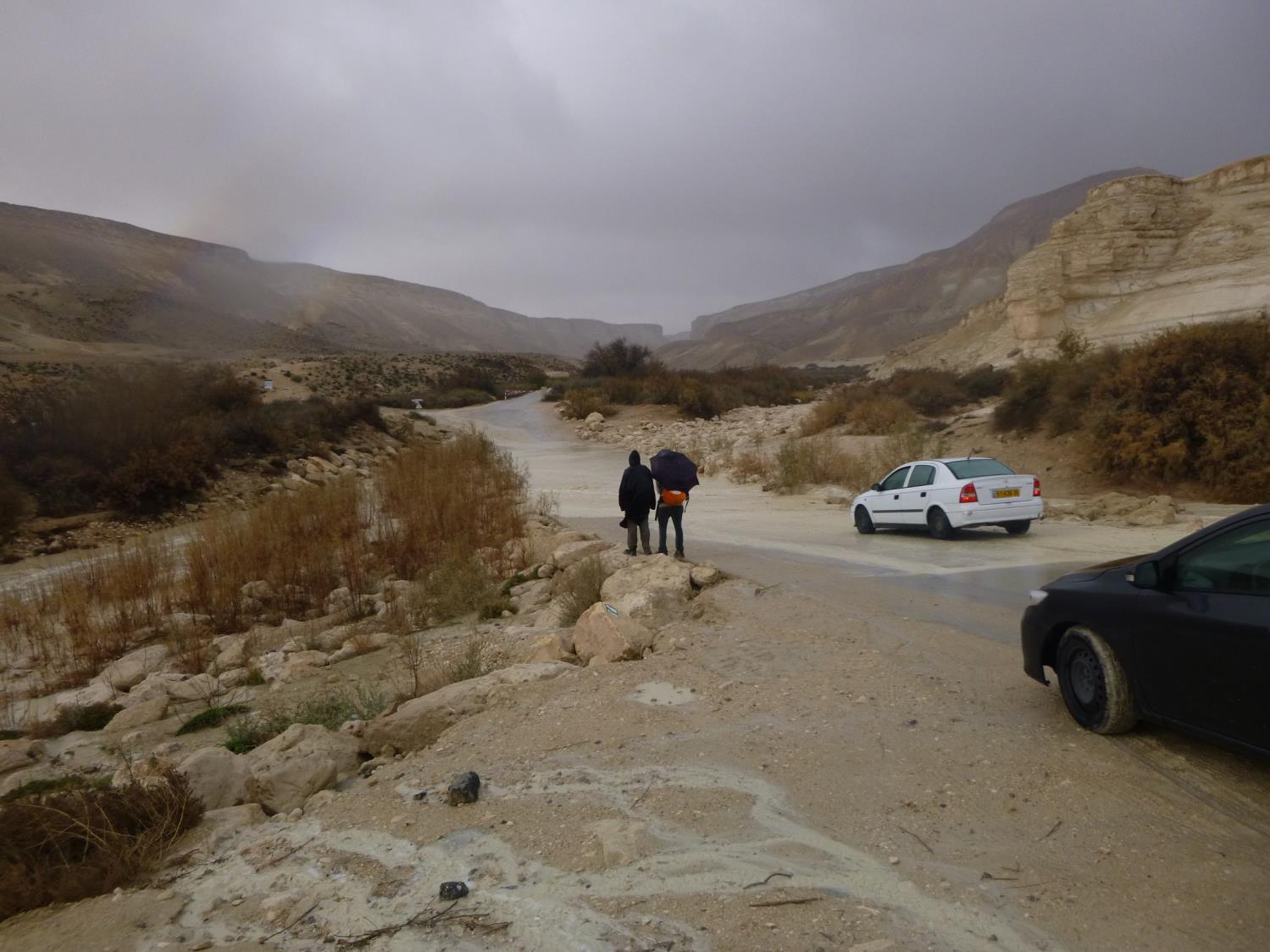 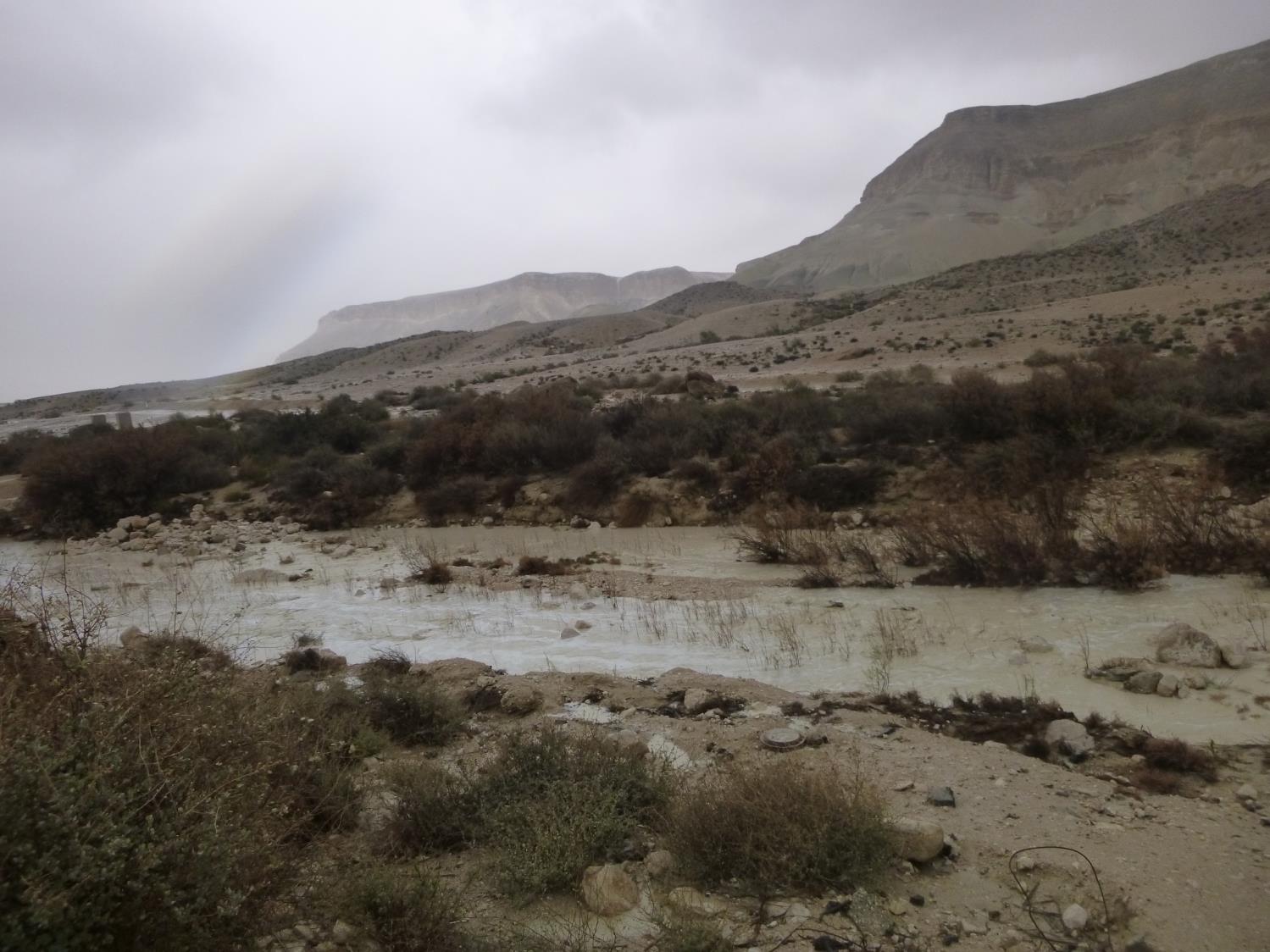 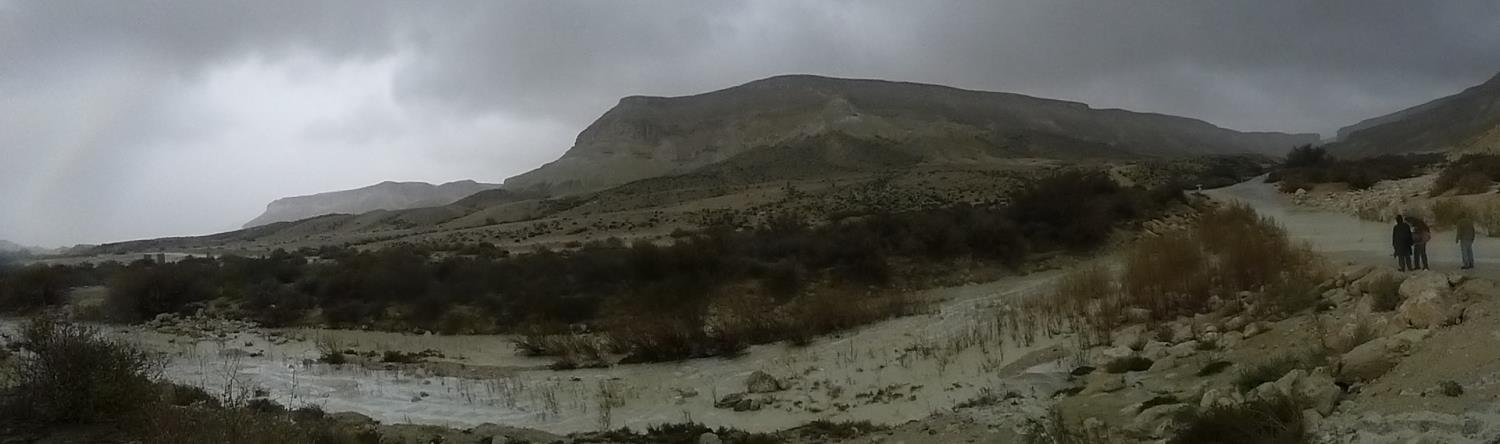 Díky tomu v pouštích oázy – místa s vodou a bohatým životemDead see, En Gedi
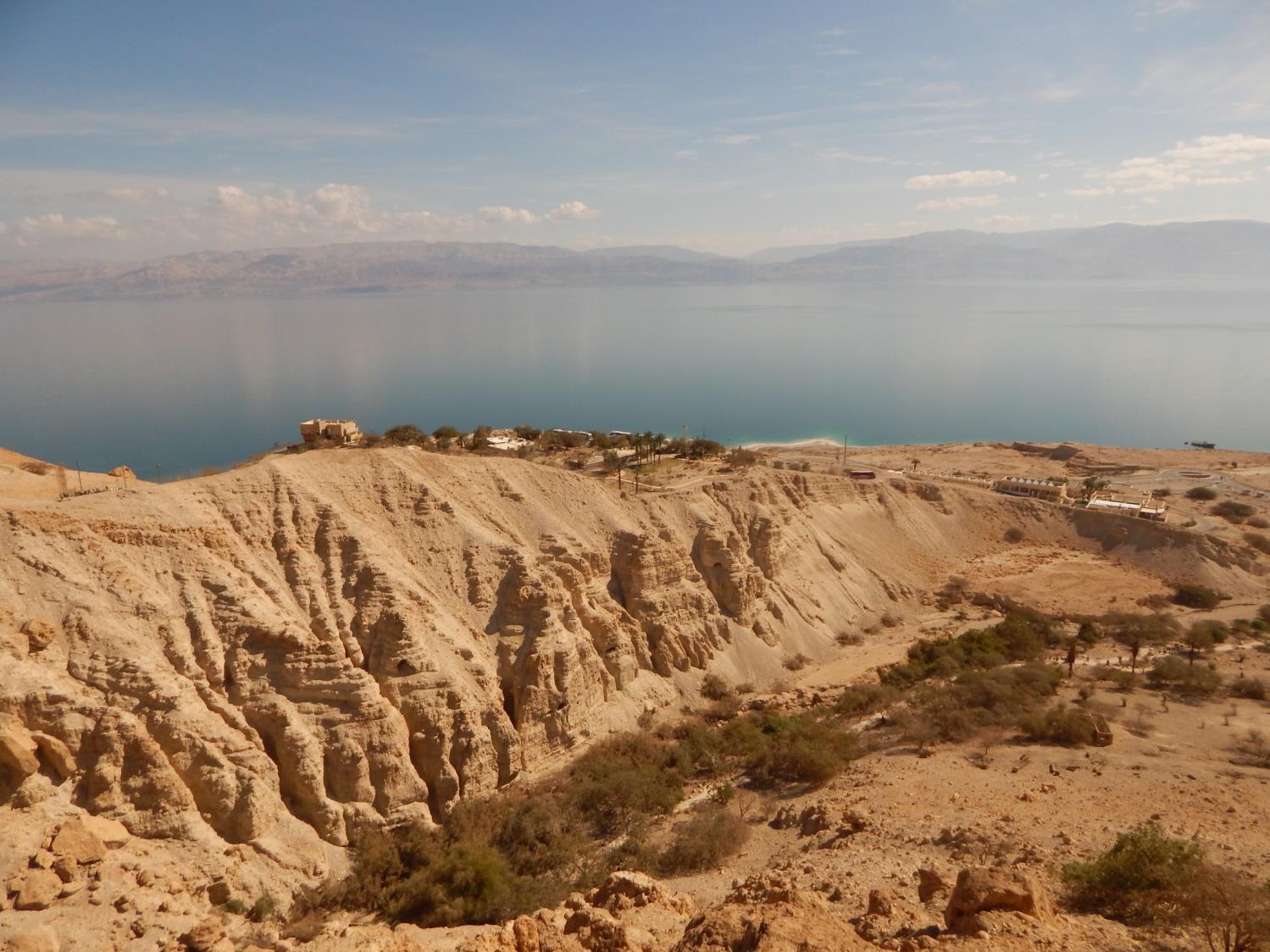 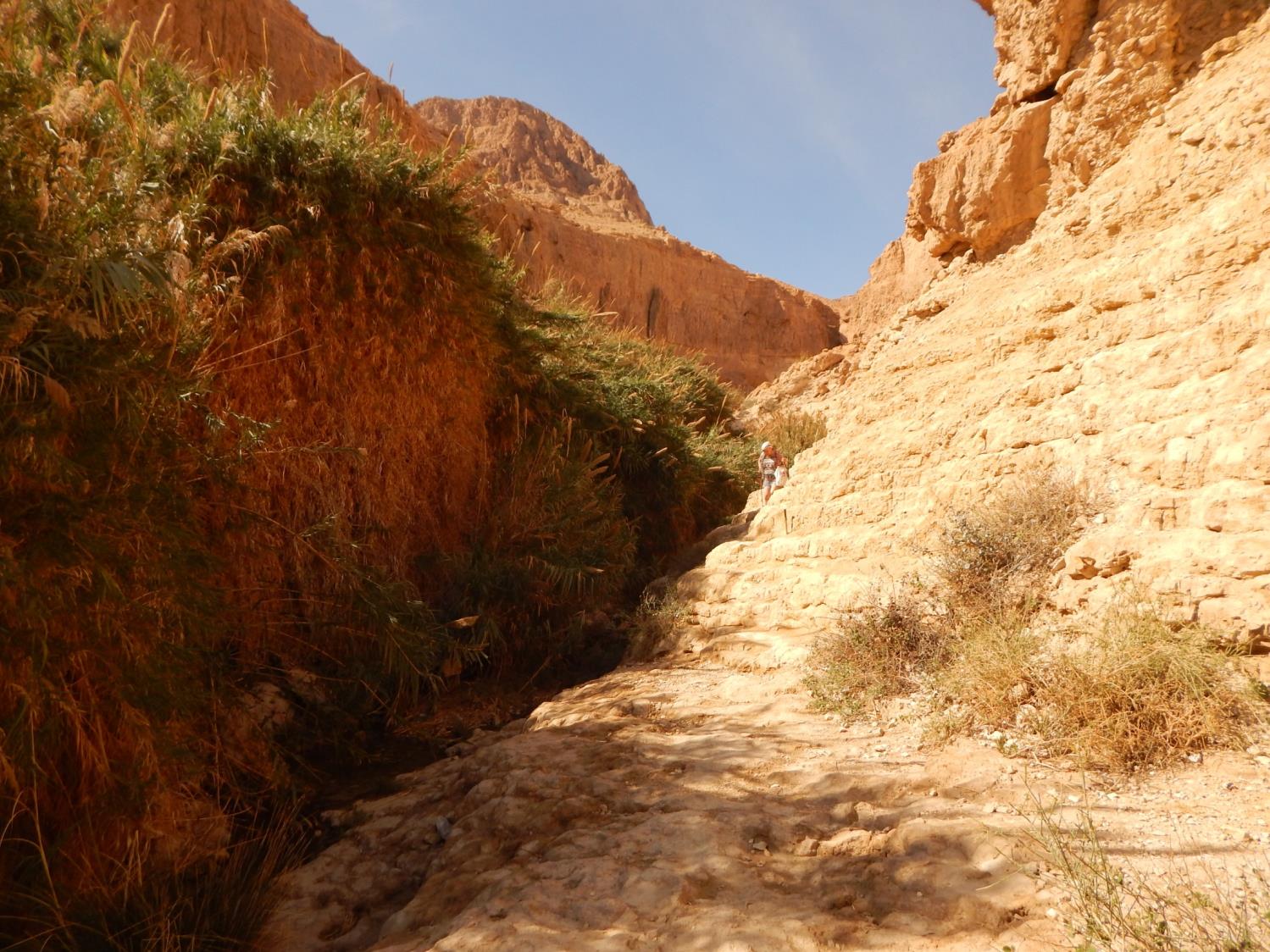 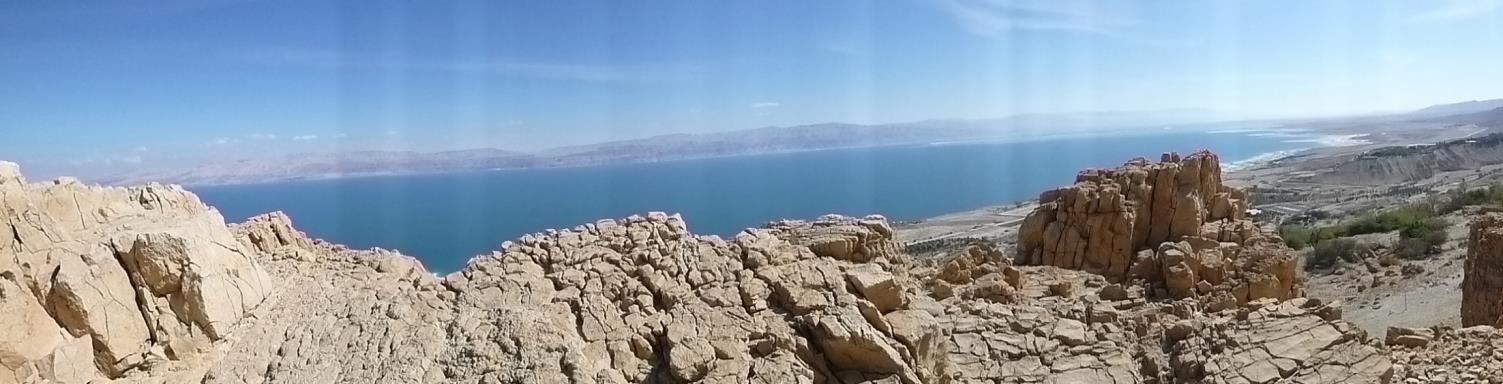 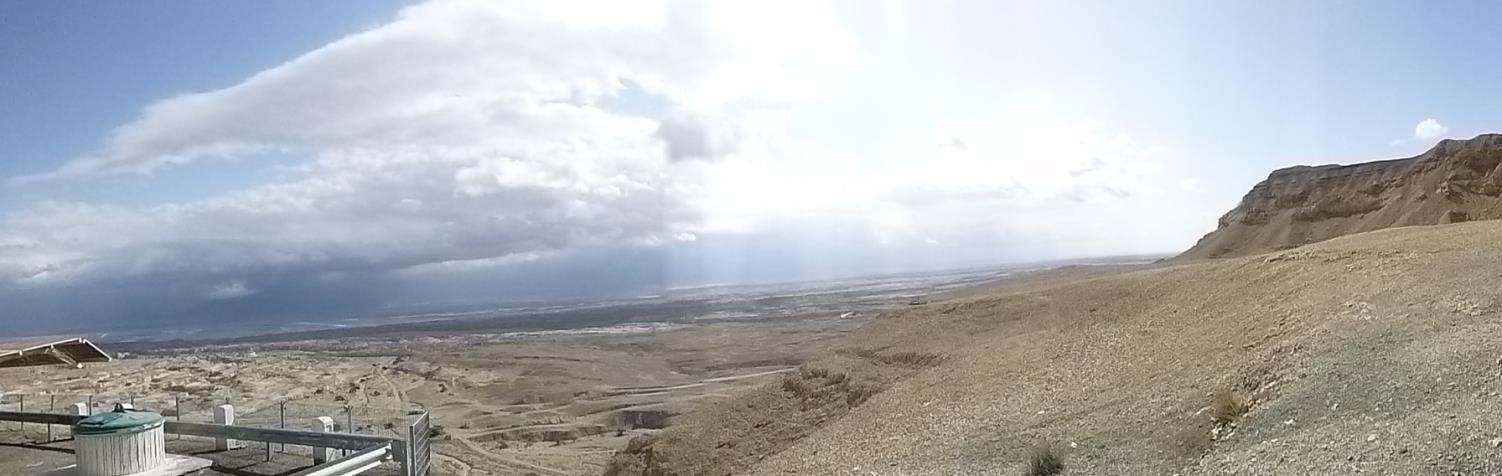 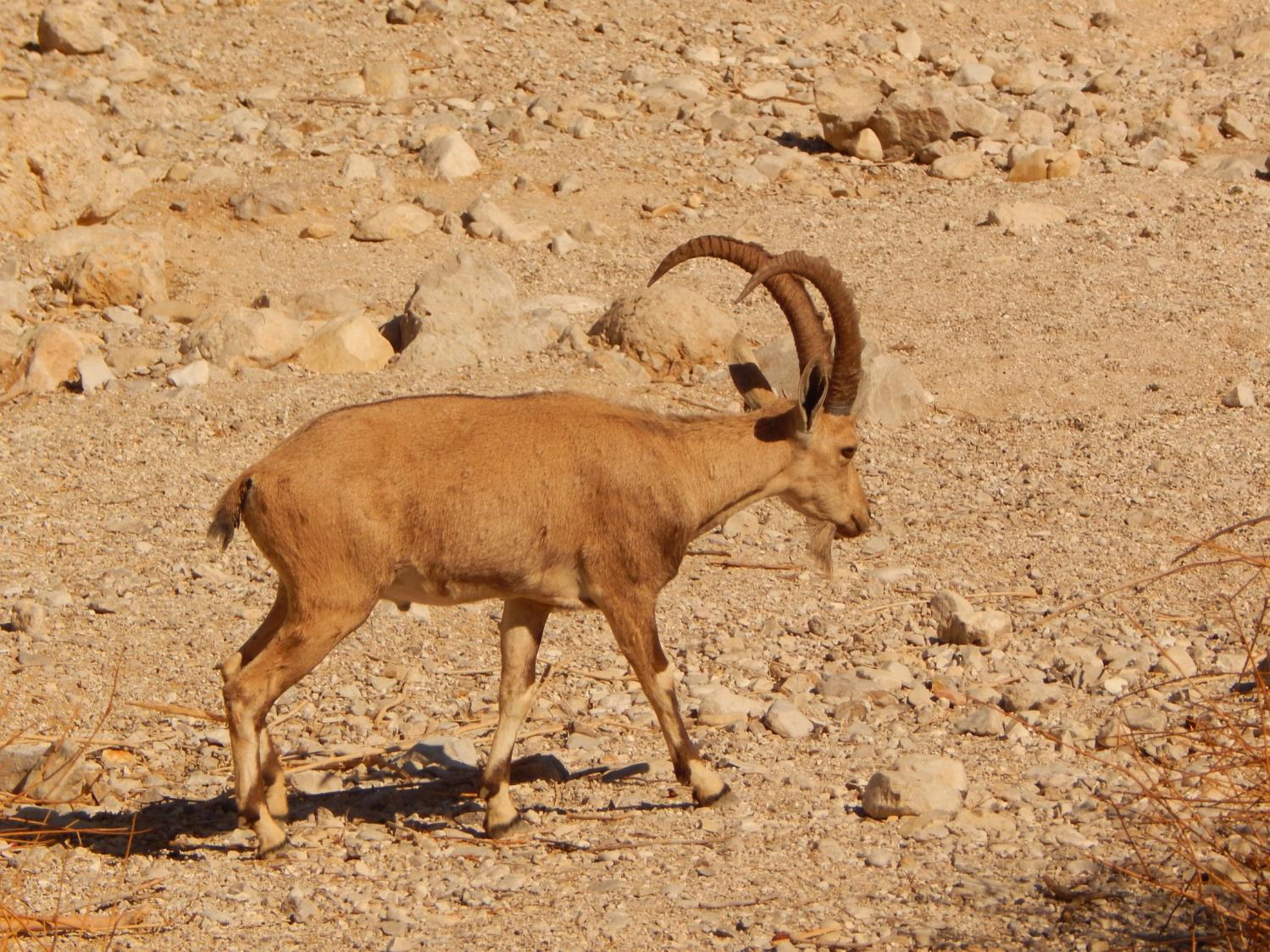 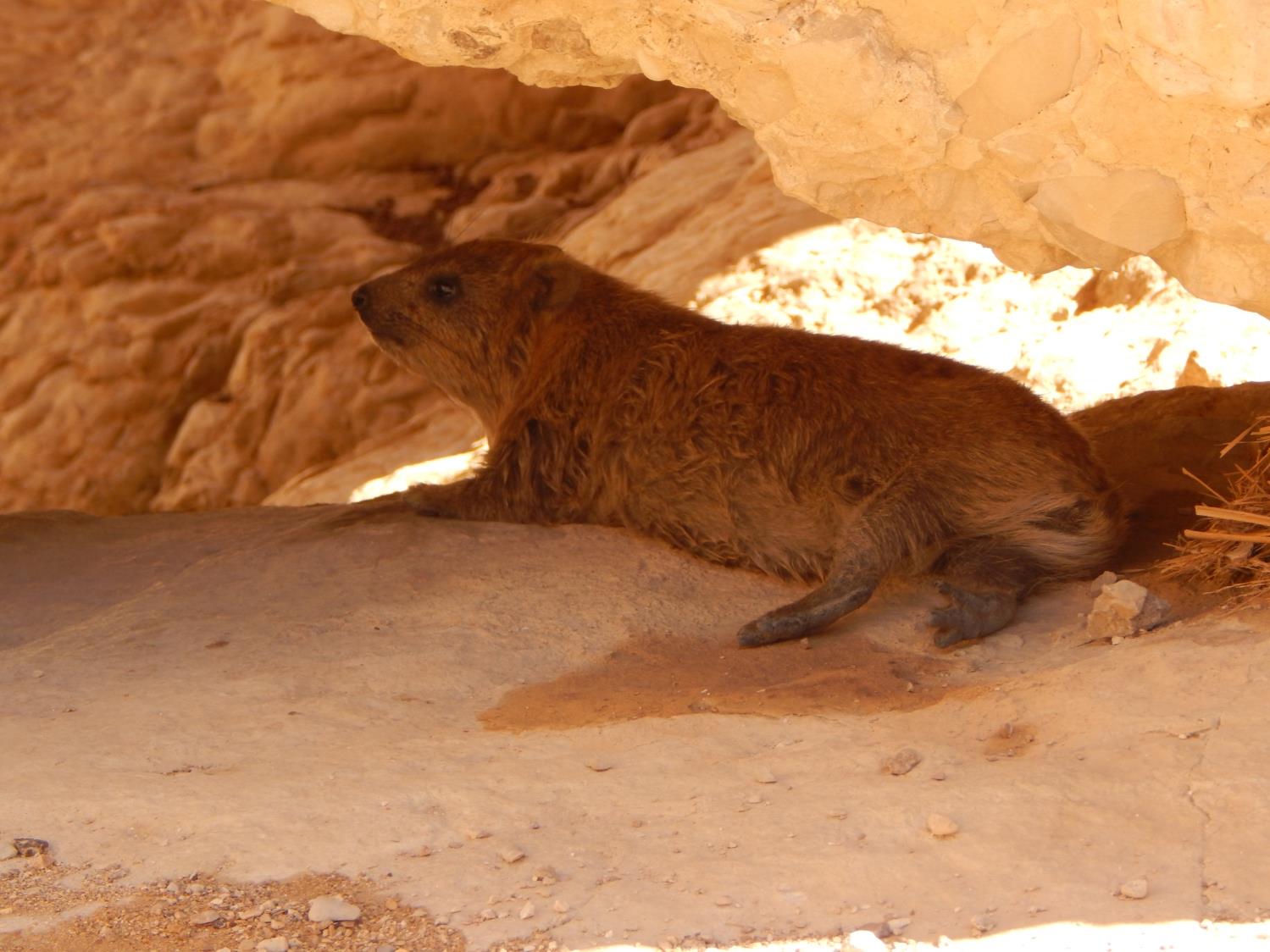 Damani (příbuzí slonů)
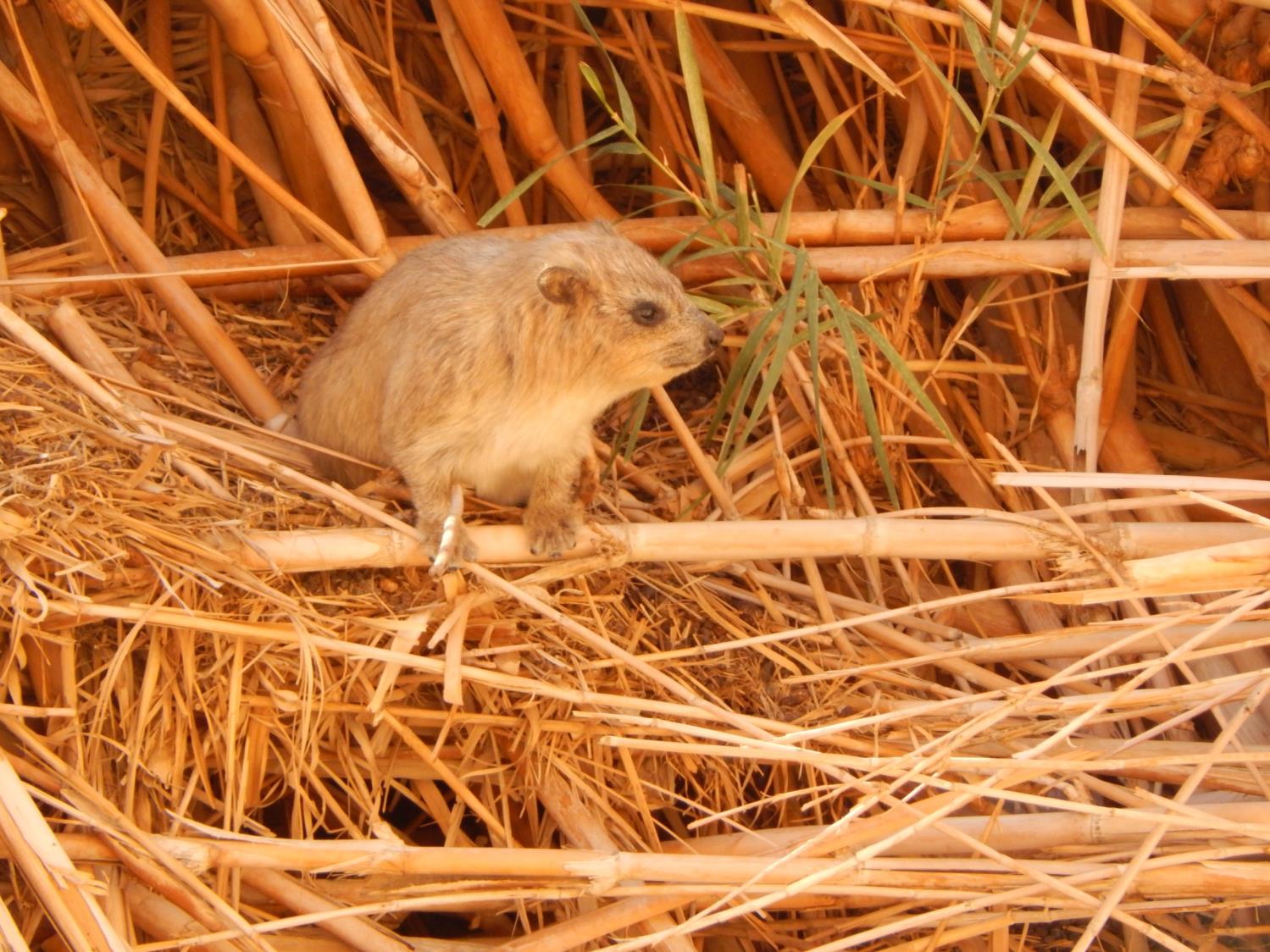 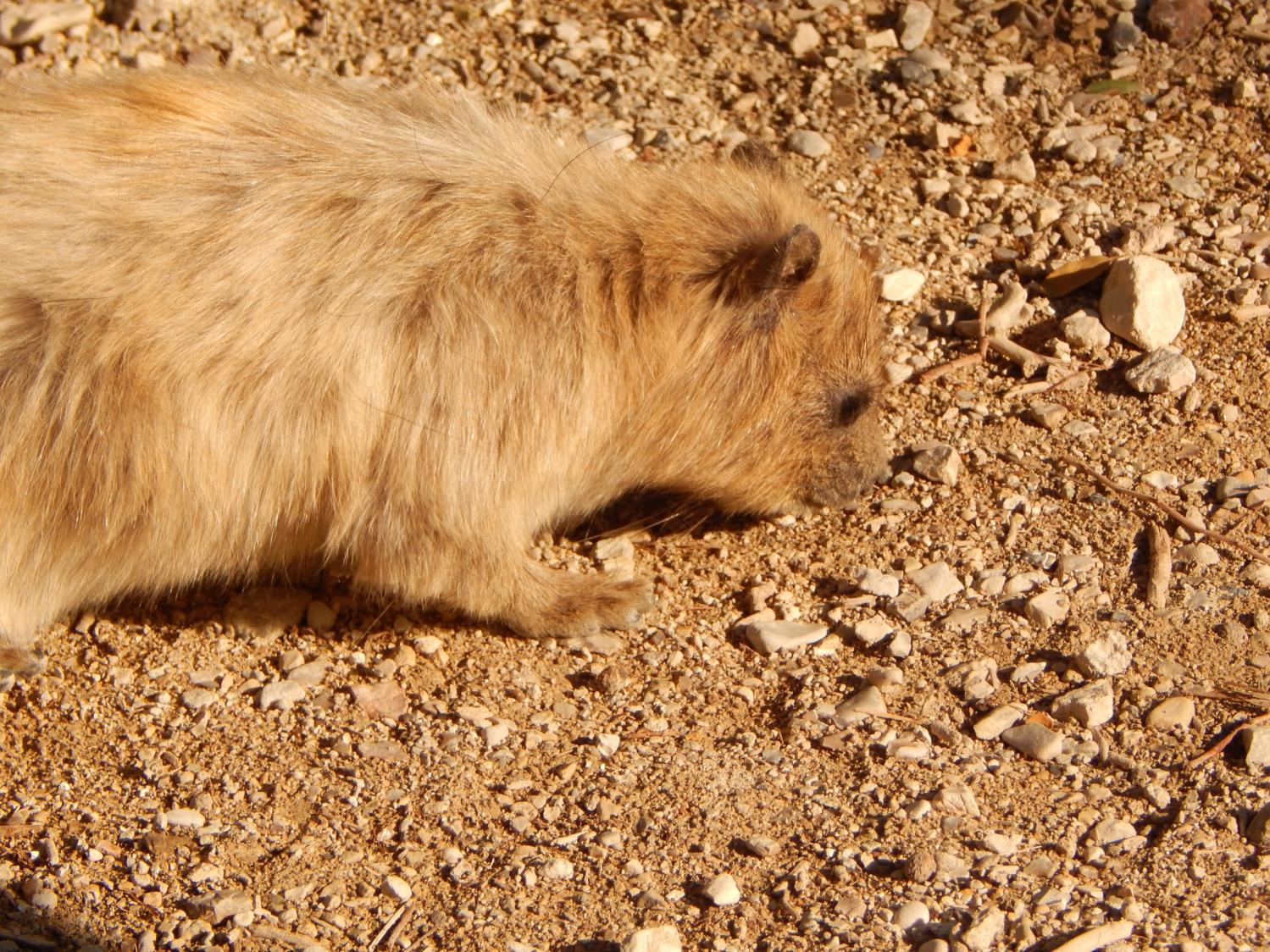 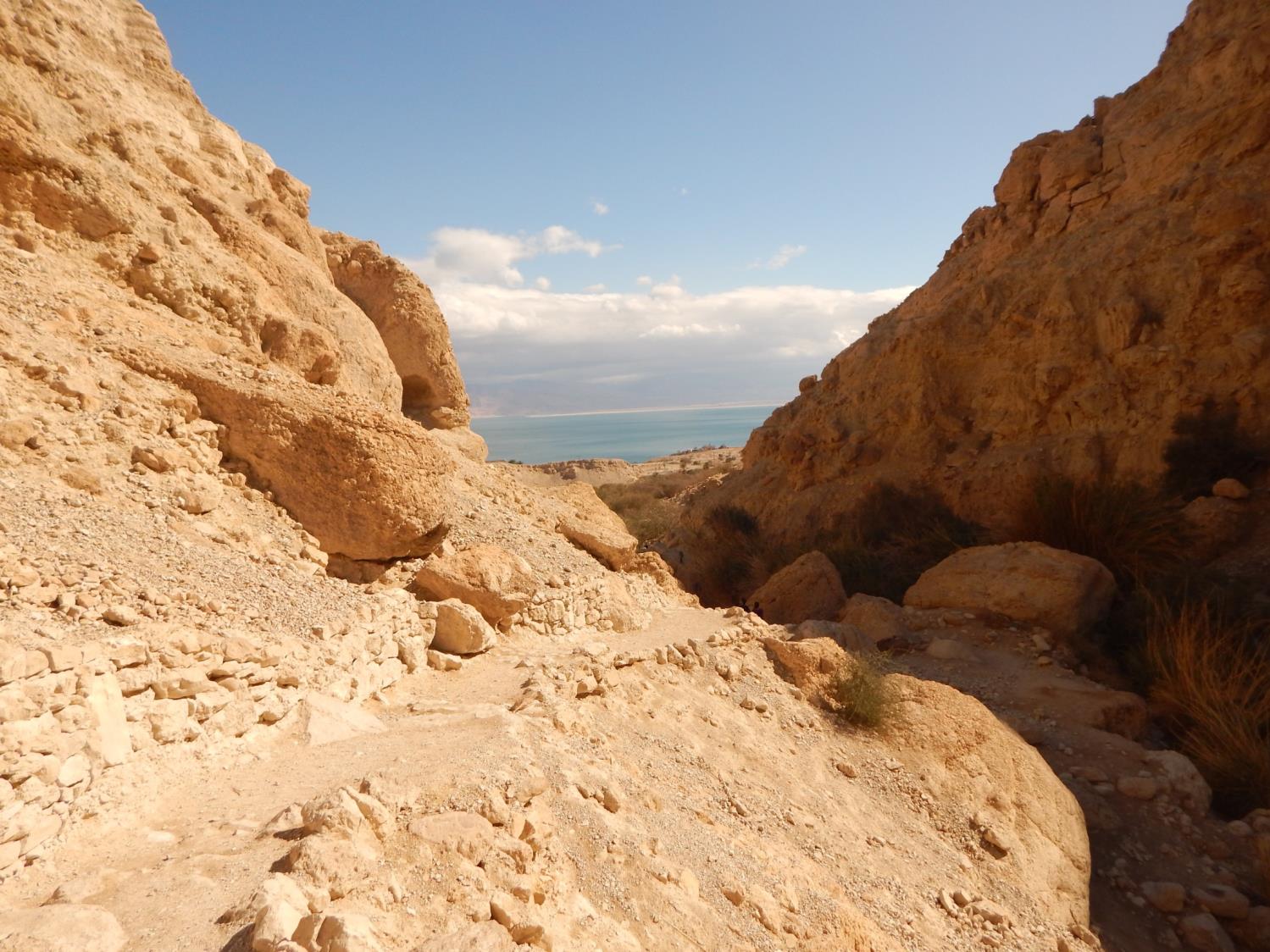 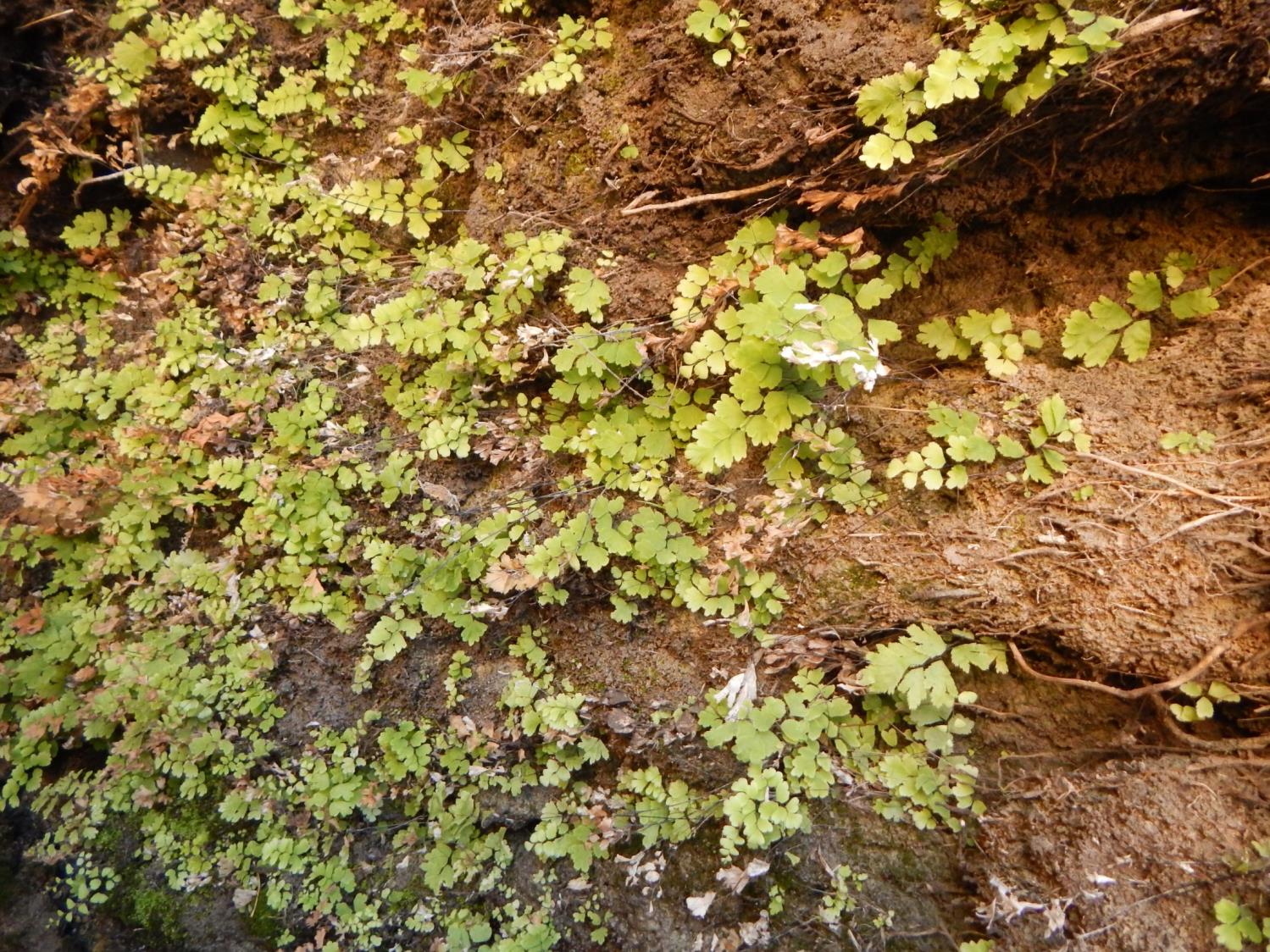 Adiantum capillus-veneris
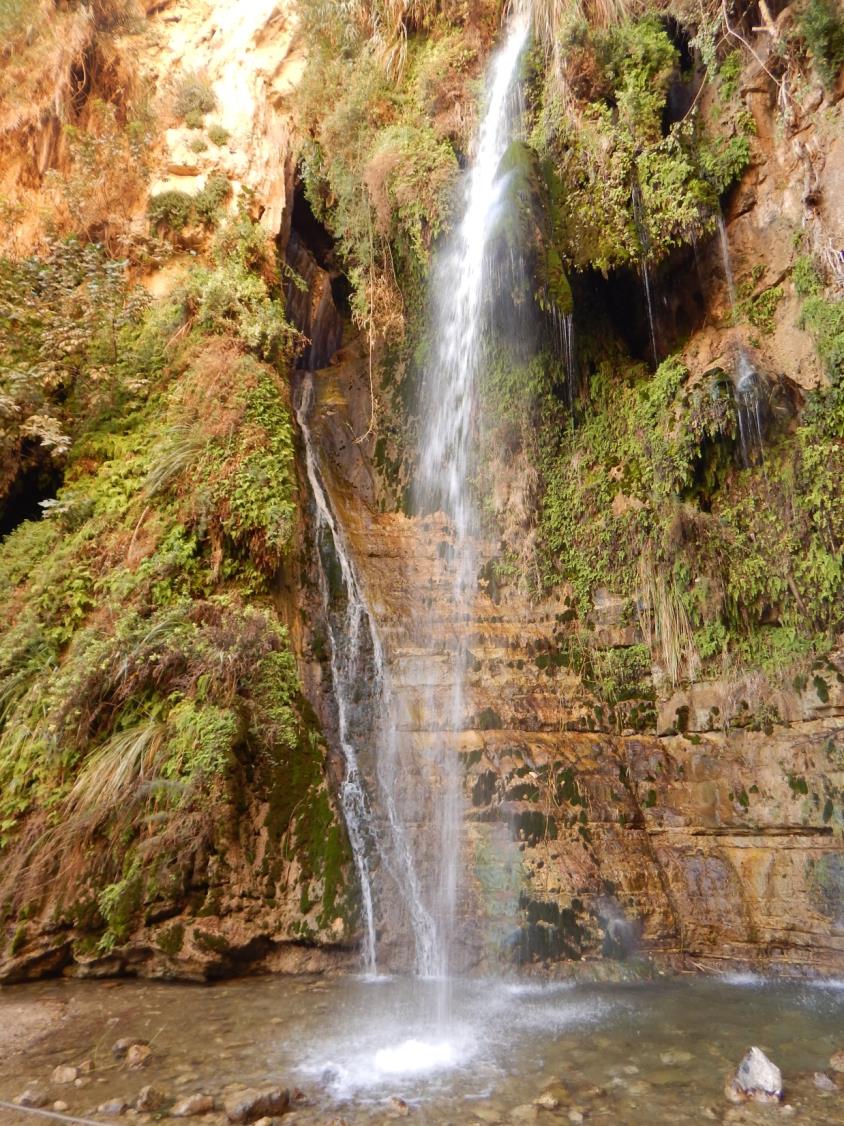 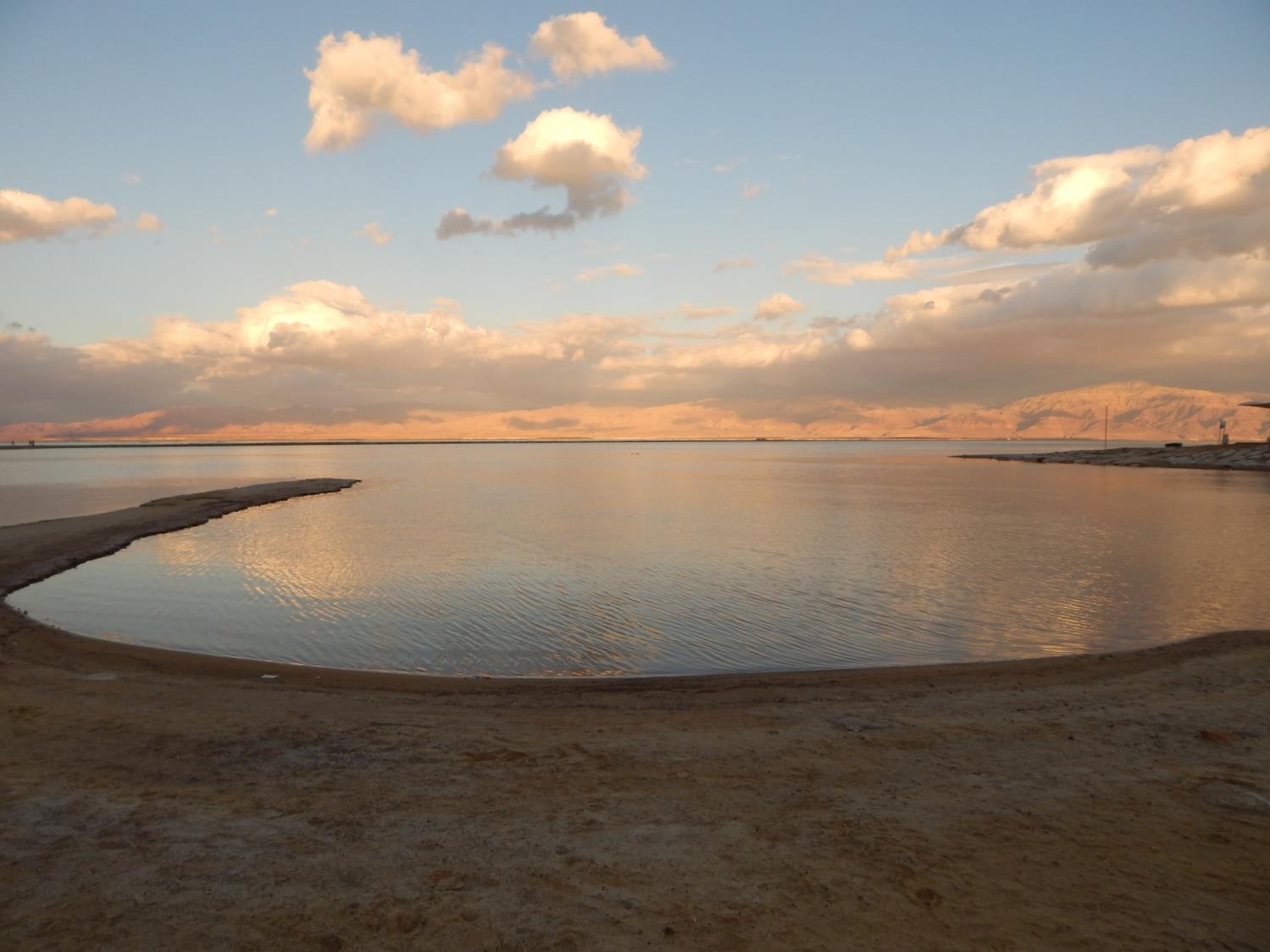 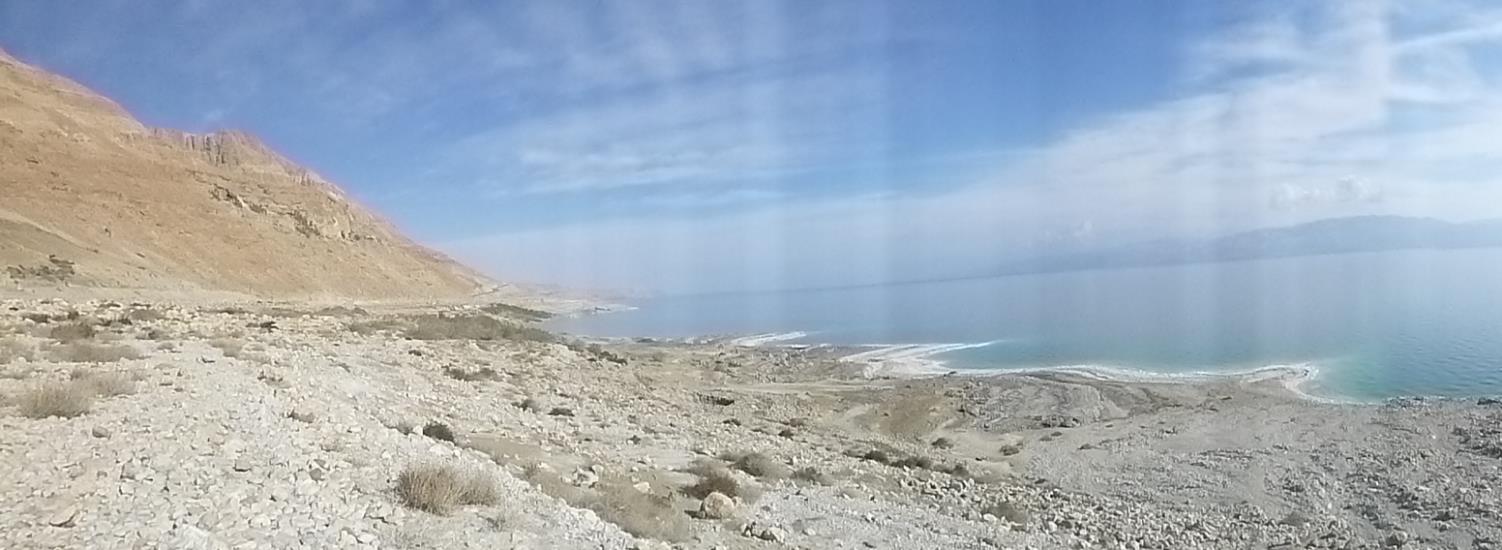 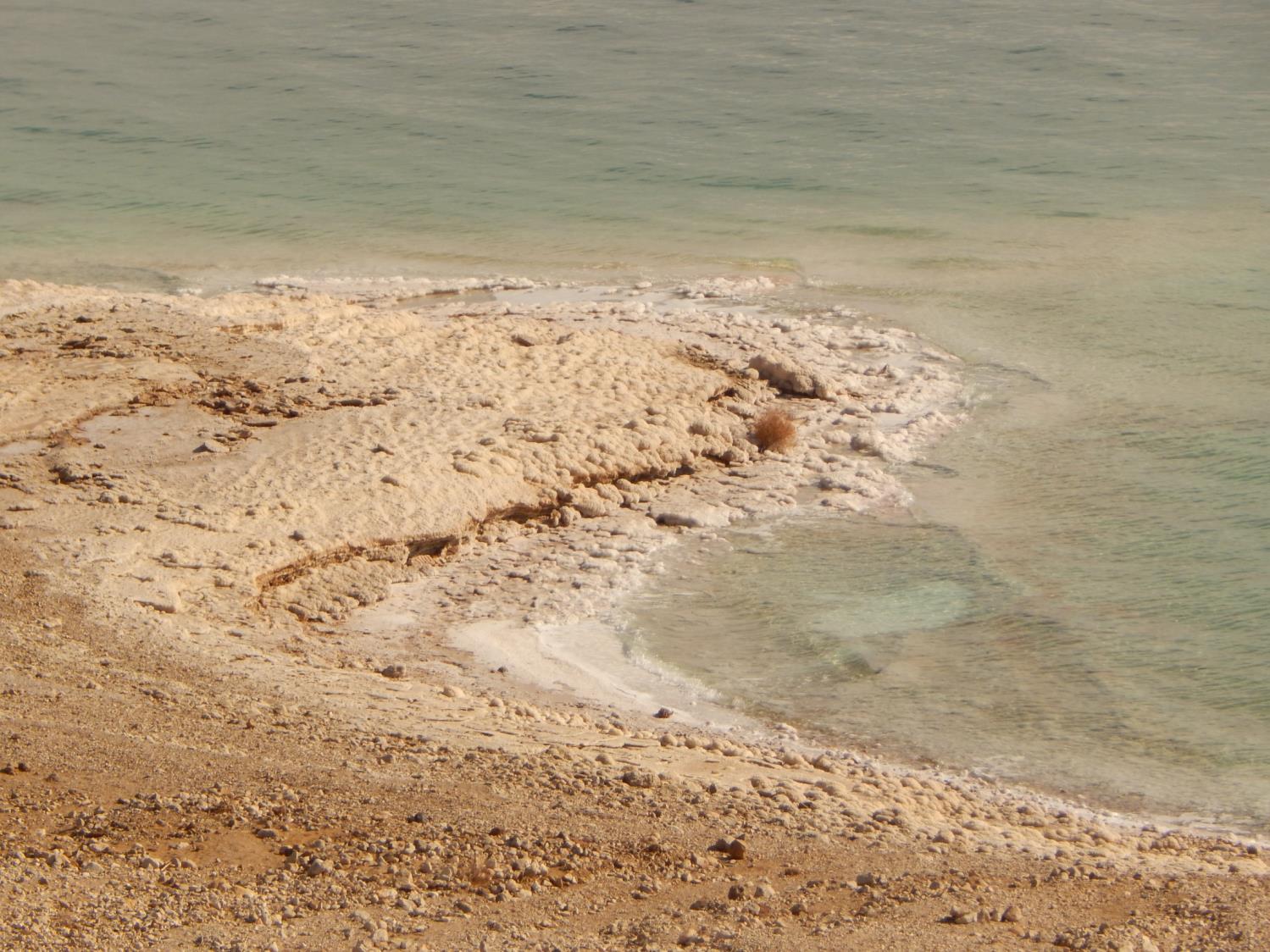 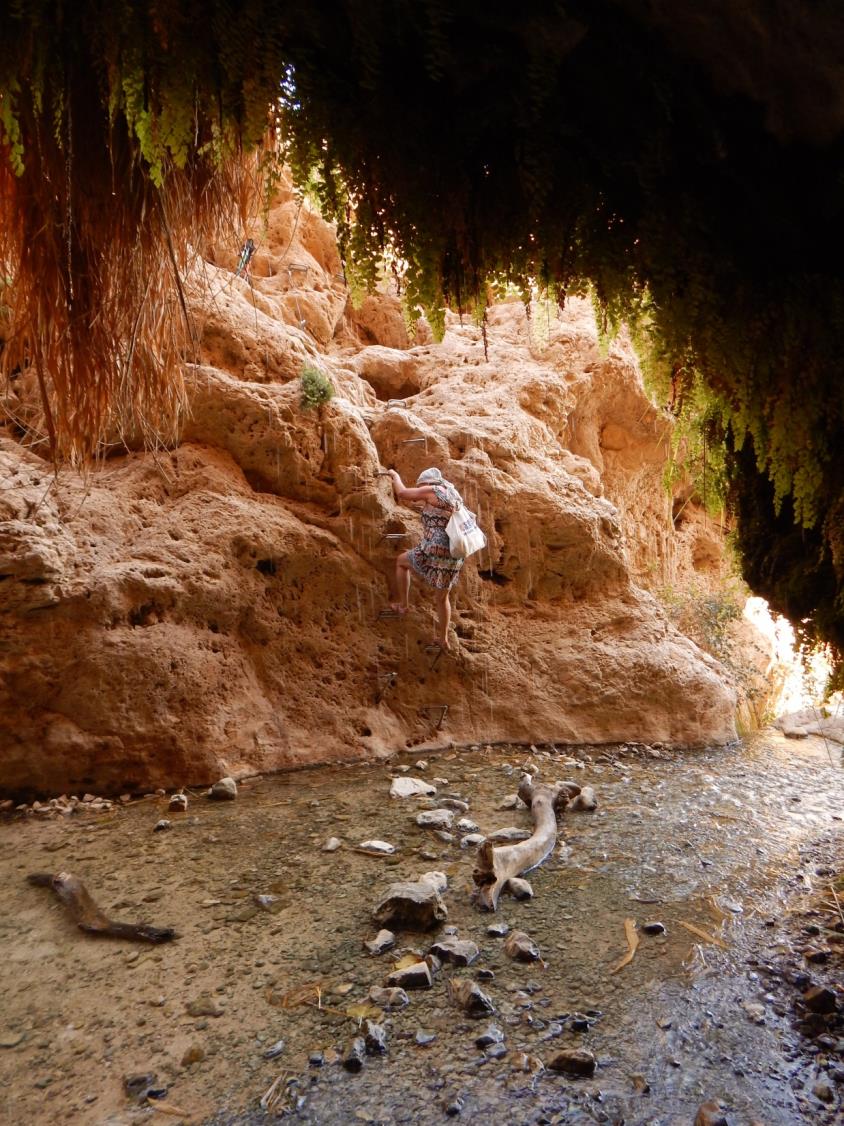 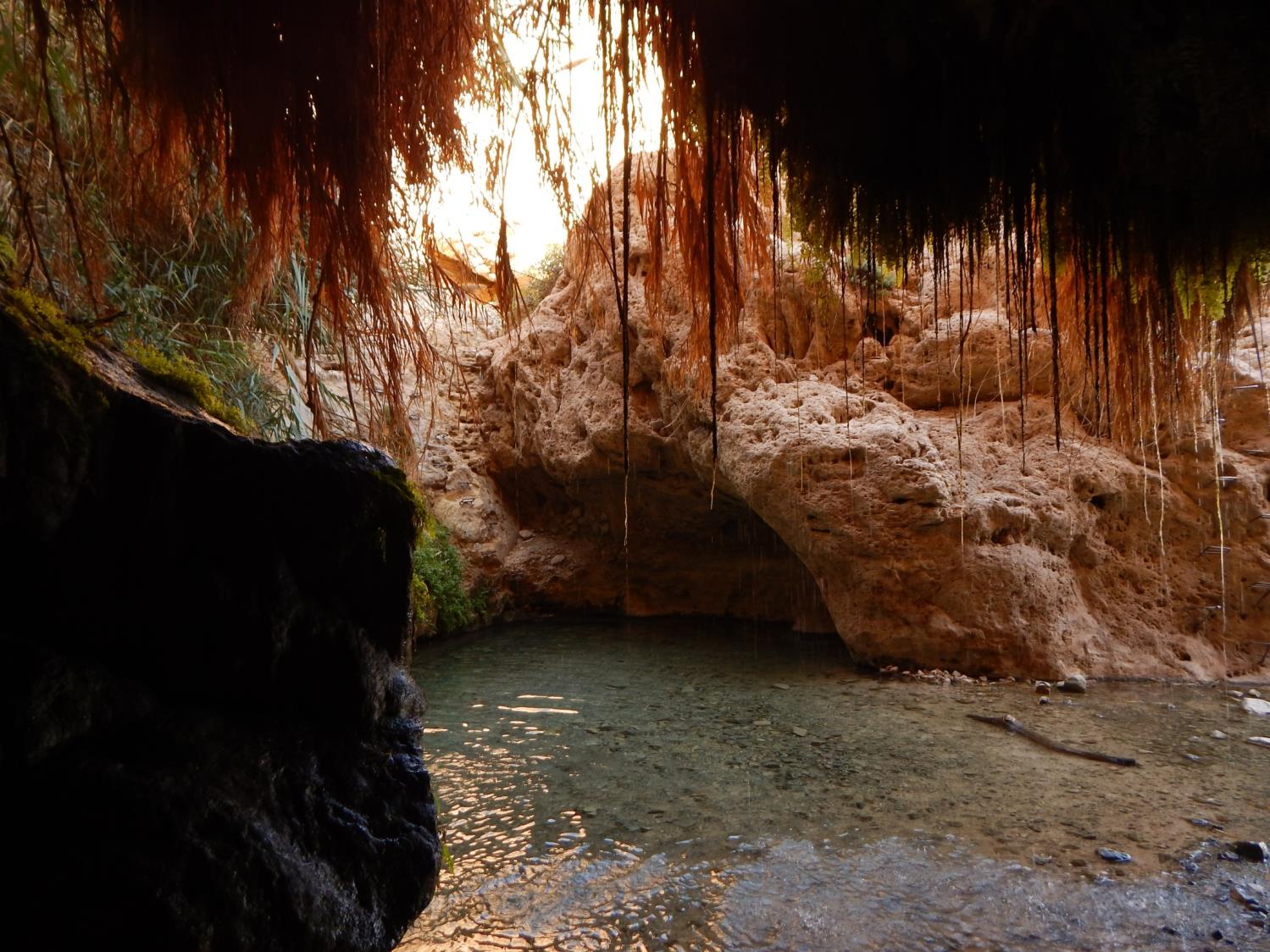 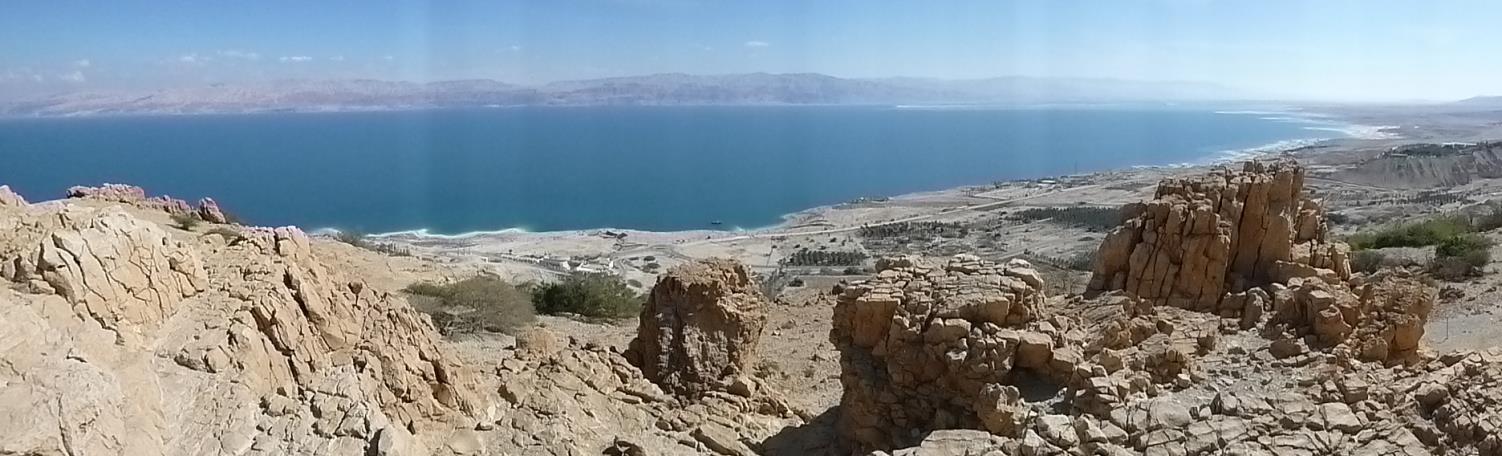 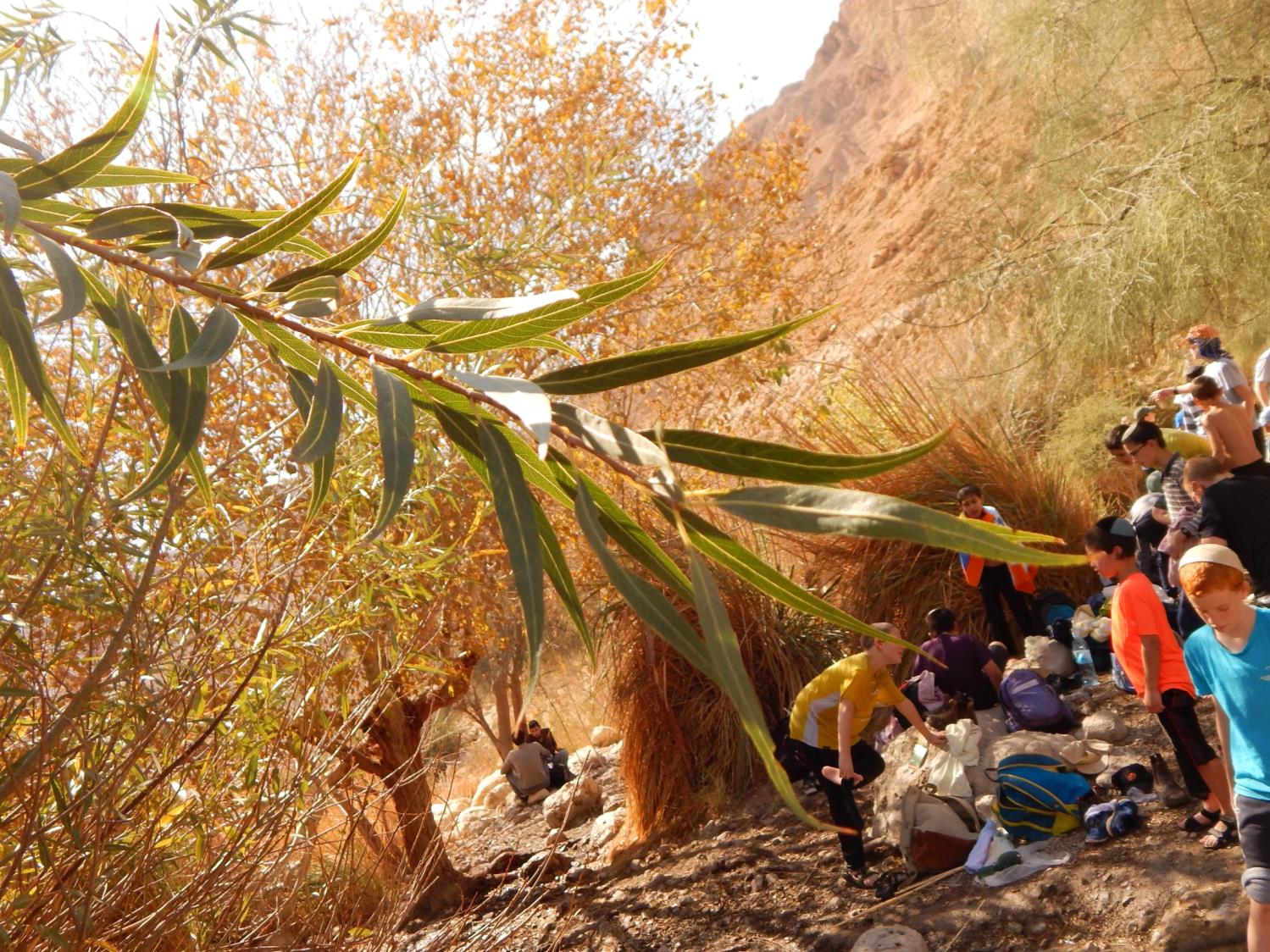 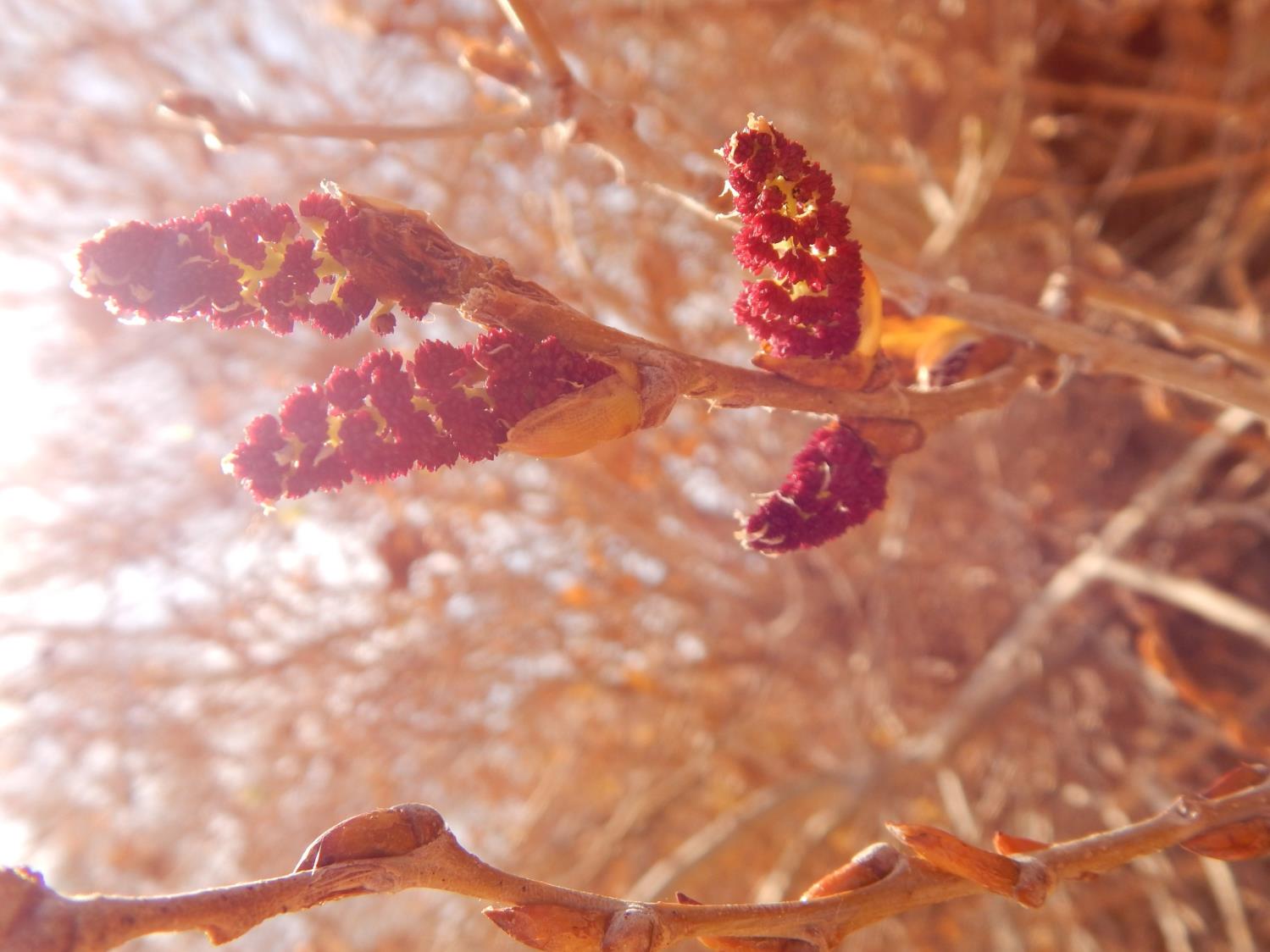 Písečné pouště – např Sahara, ale i místa, kde je písek navátý ze Sahary(příklad Gran Canaria)
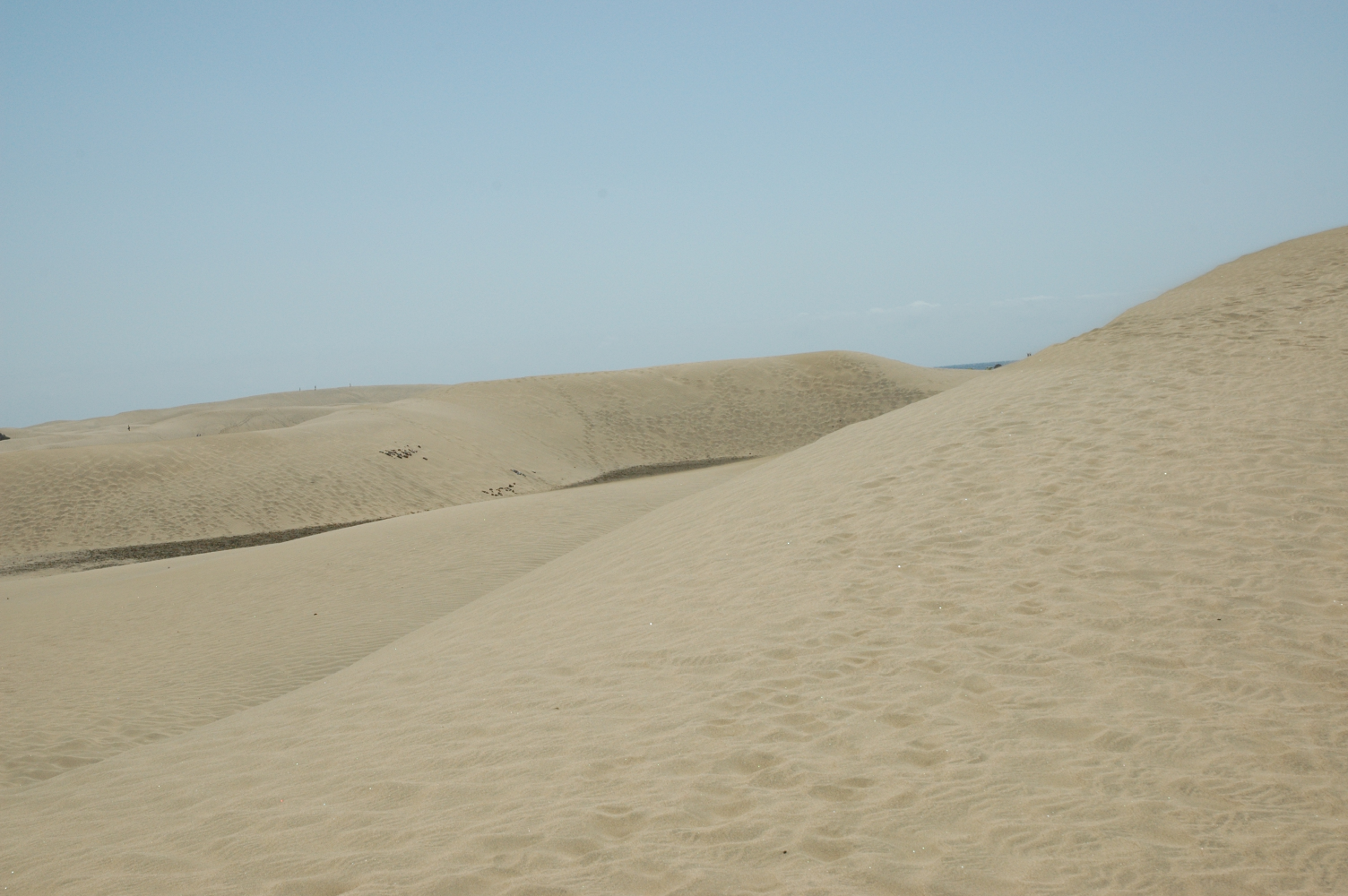 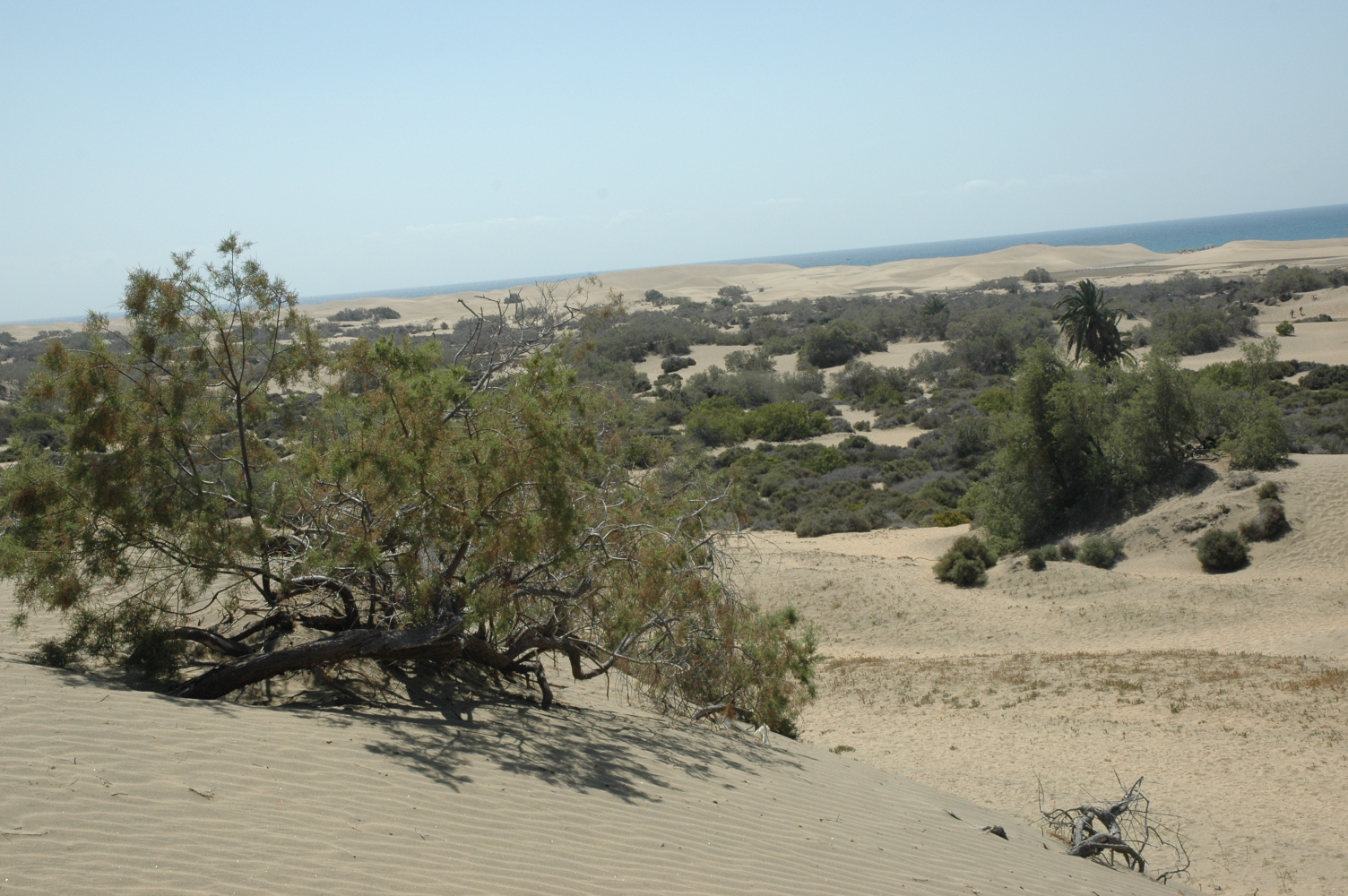 Sonorská poušť (Arizona, USA) 
Příklad kontinentální temperátní pouště
 -- Carnegia gigantea – asi největší kaktus světa
Kaktusy zaujímají niku rostlin jiných čeledí – často formy připomínající jiné taxonomické skupiny
Říkají tomu poušť (Sonoran desert), ale místy to má docela stepní charakter
Důležitost vegetativního rozmnožování (šance na uchycení semenáče je malá)
Baja California (severozápad Mexika)  – Fouquieria
Jiná taxonomická skupina, podobná strategie – tj. příklad funkční konvergence
Jižní Afrika – živé kameny (Mesembryanthemaceae)
Příklad konverence s americkými Cactaceae
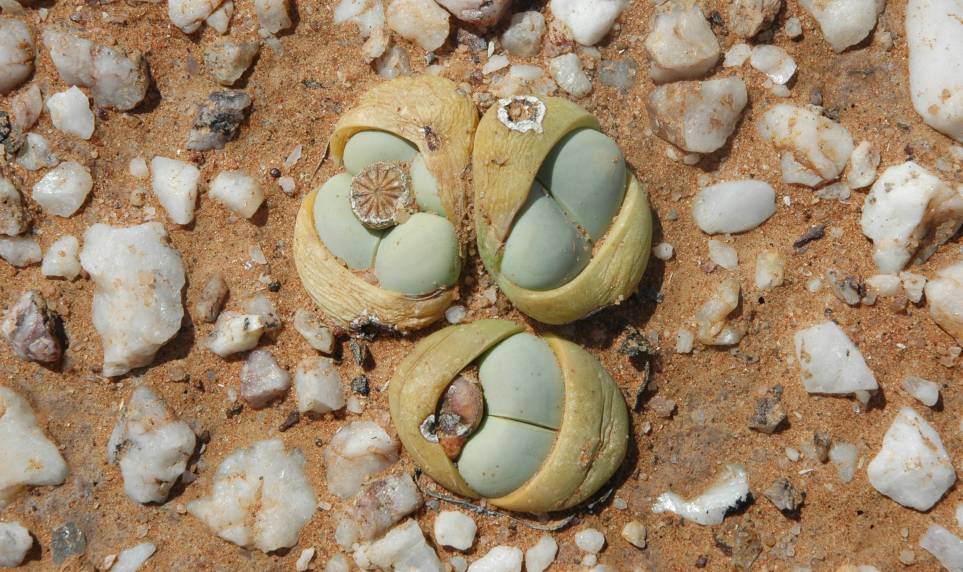 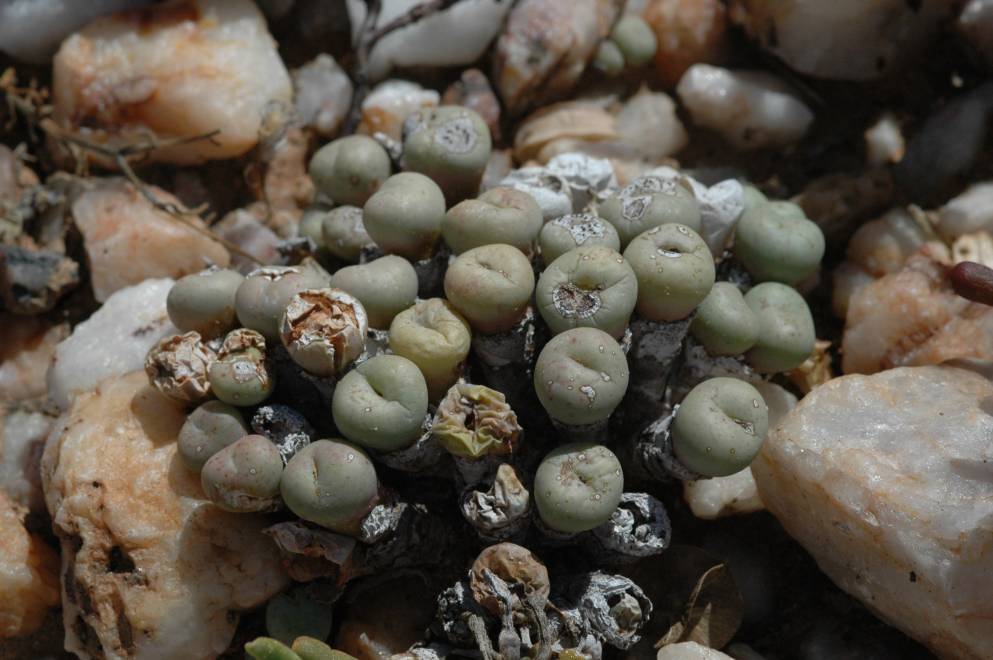 Conophytum minutum
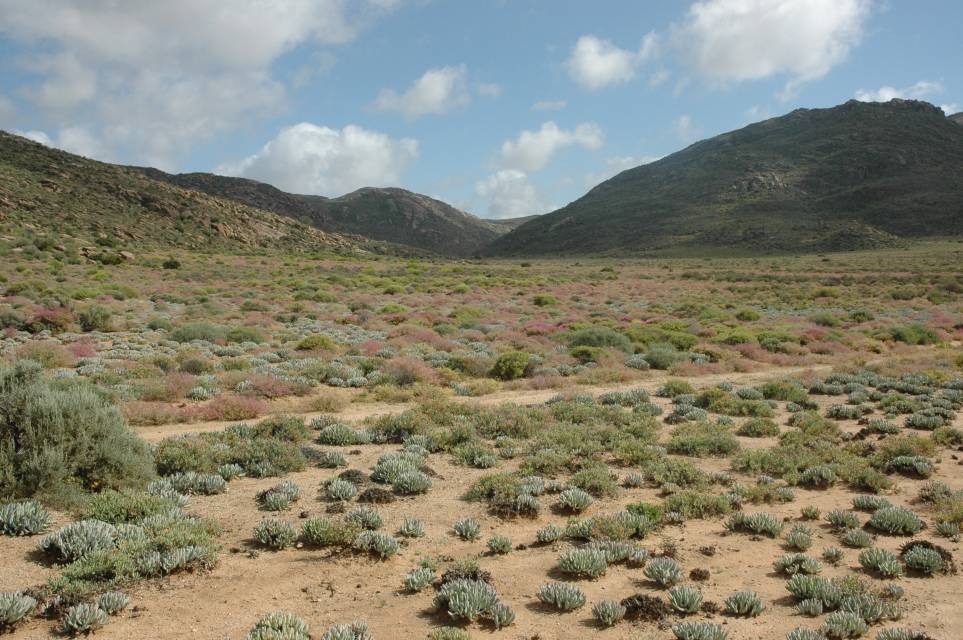 Strmé gradienty na malých vzdálenostech – interakce s pastvou
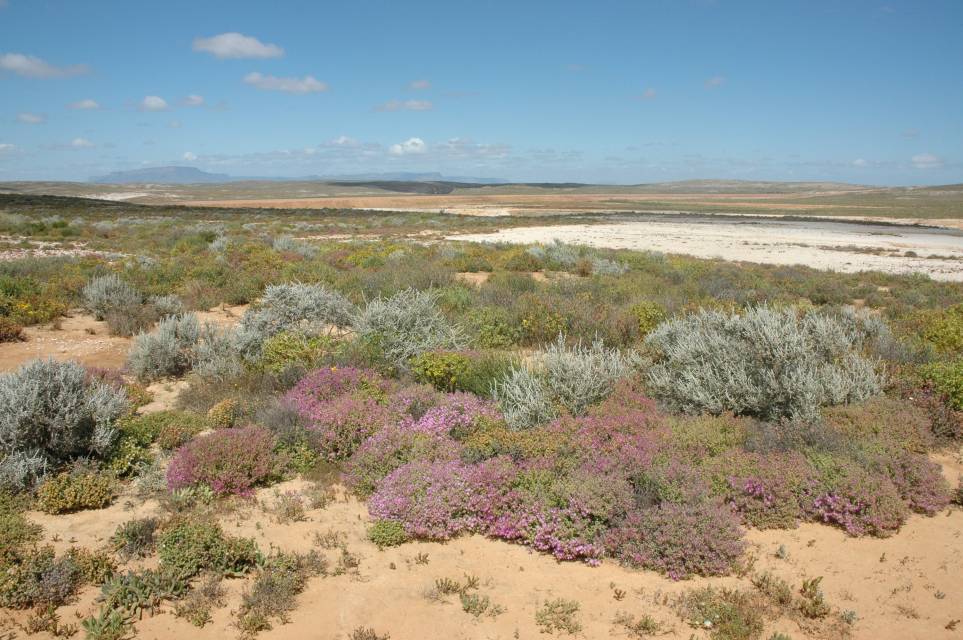 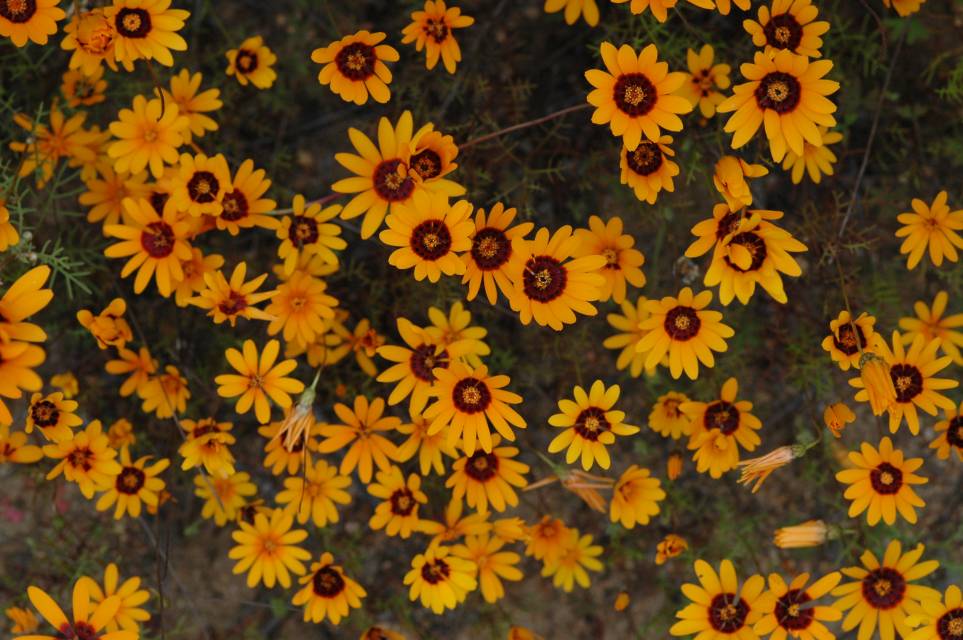 Boreální lesy - tajga
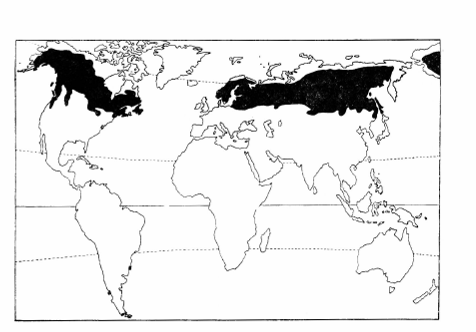 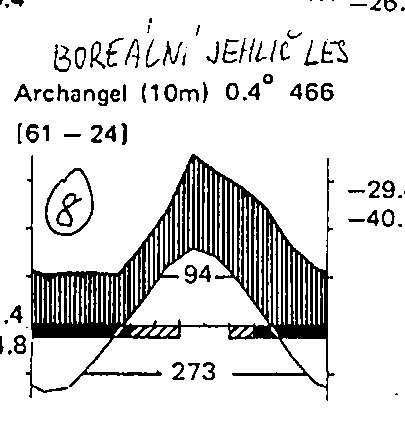 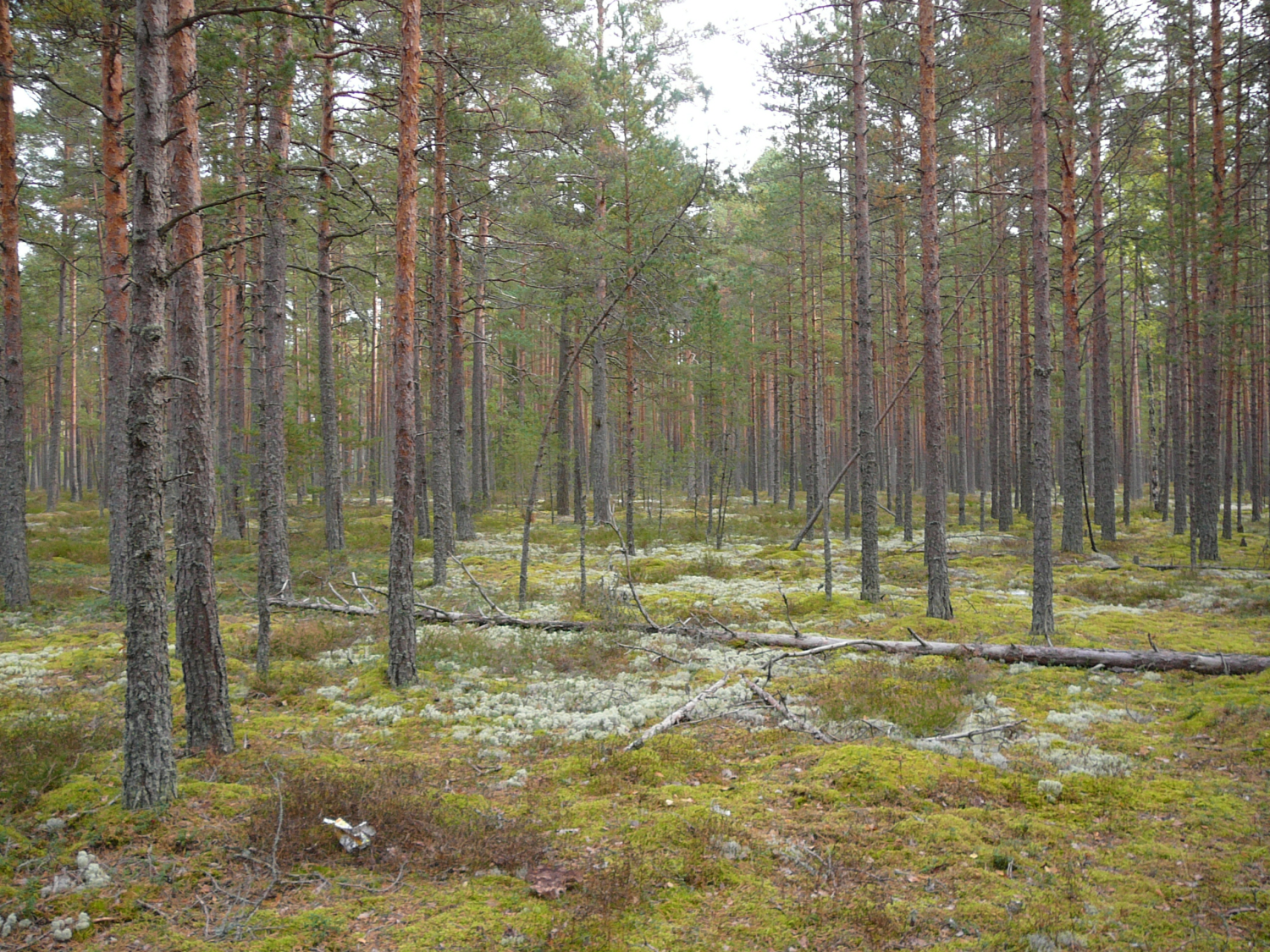 Borové lesy na chudých půdách v Estonsku
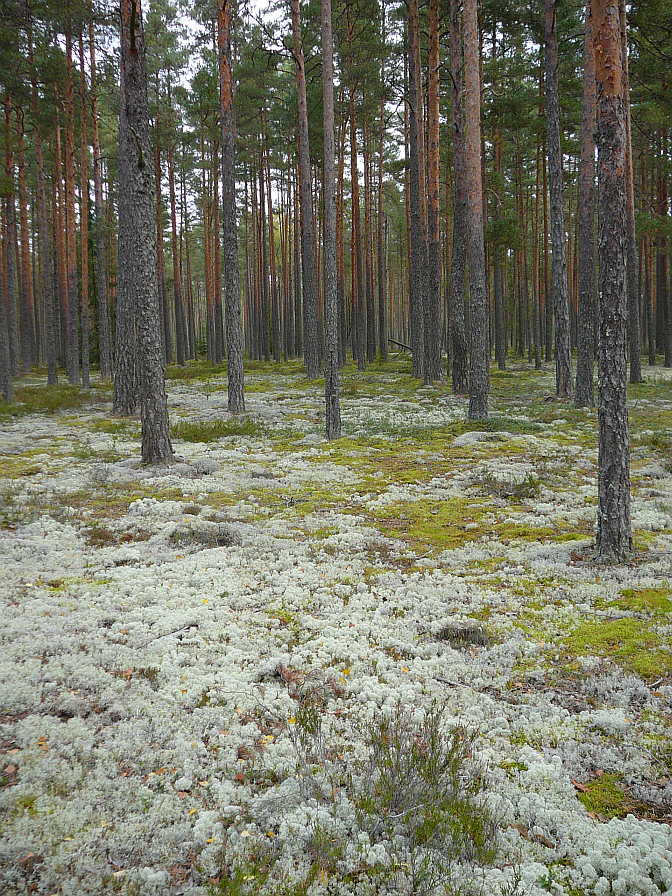 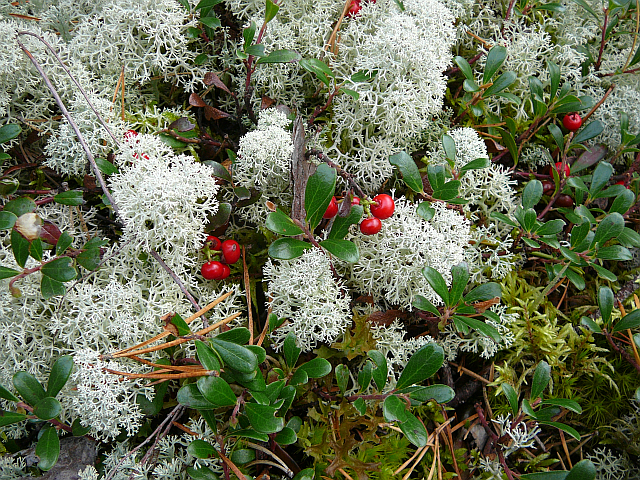 Boreální les s jezerem se zrašelinělými břehy - Finsko
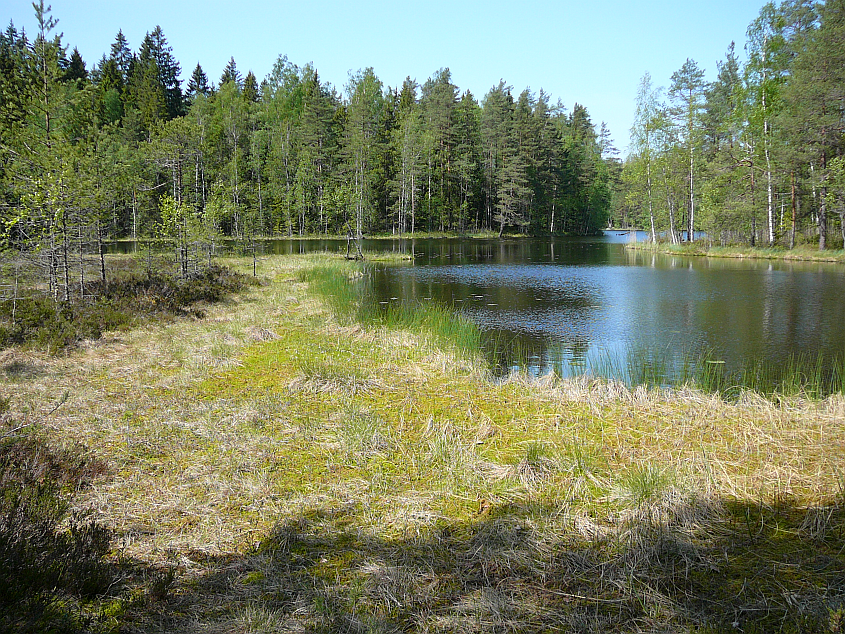 Boreální lesy – tajga – často podmáčené
Abisko – Skandinávie (Švédsko)
Rhododendron laponum – už spíše v otevřených porostech na severu
Na mnoha podmáčených místech se vyvinula rašeliniště – ta jsou potom typická i v tundře – mnoho druhů společných i s našimi rašeliništi – u nás jsou refugiem pro glaciální relikty, a jejich složení je podobné jako na rašeliništích severu – mnoho druhů z Ericaceae (vzpomeň, erikoidní mykorhiza)
Cassiope tetragona
Známy i extrémní teploty
Běžný je permafrost
„Xerofytní“ adaptace – tlustá kutikula na jehlicích; ochrana pro situaci, kdy je už relativně teplo, vody je v půdě také dost, ale je zmrzlá a tudíž nedostupná
Krátké léto, vždyzelenost šetří investice do nových listů (nové listy jsou účinější, ale něco stojí)
V místech s extrémními mrazy ale vydrží jen opadavé modříny – problém na jaře, když je půda zmrzlá, ale strom už bych chtěl fotosyntyetizovat – a tím i transpirovat, kdyby měl listy
Tundra
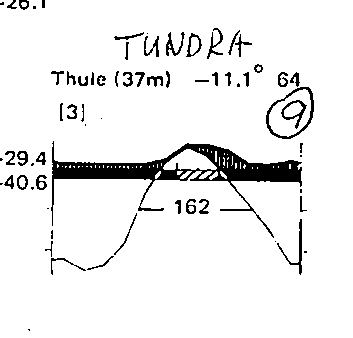 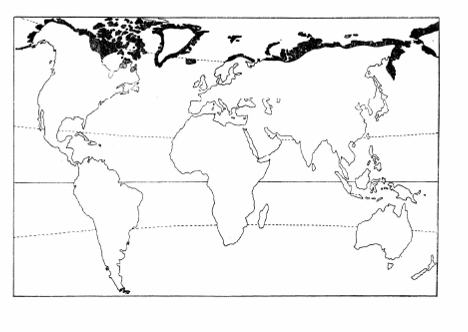 Severská tundra
Ledovcové tvary - Porta Laponum (u Abisca)
I za polárním kruhem jsou místa s březovými „lesy“
Cornus suecica
Island
Vrba – Salix herbacea - druh společný s naší horskou tundrou
Loiseleuria procumbens  - druh společný s naší horskou tundrou
Březové lesy na Islandu – původně zabíraly skoro třetinu území – dnes jen zbytky
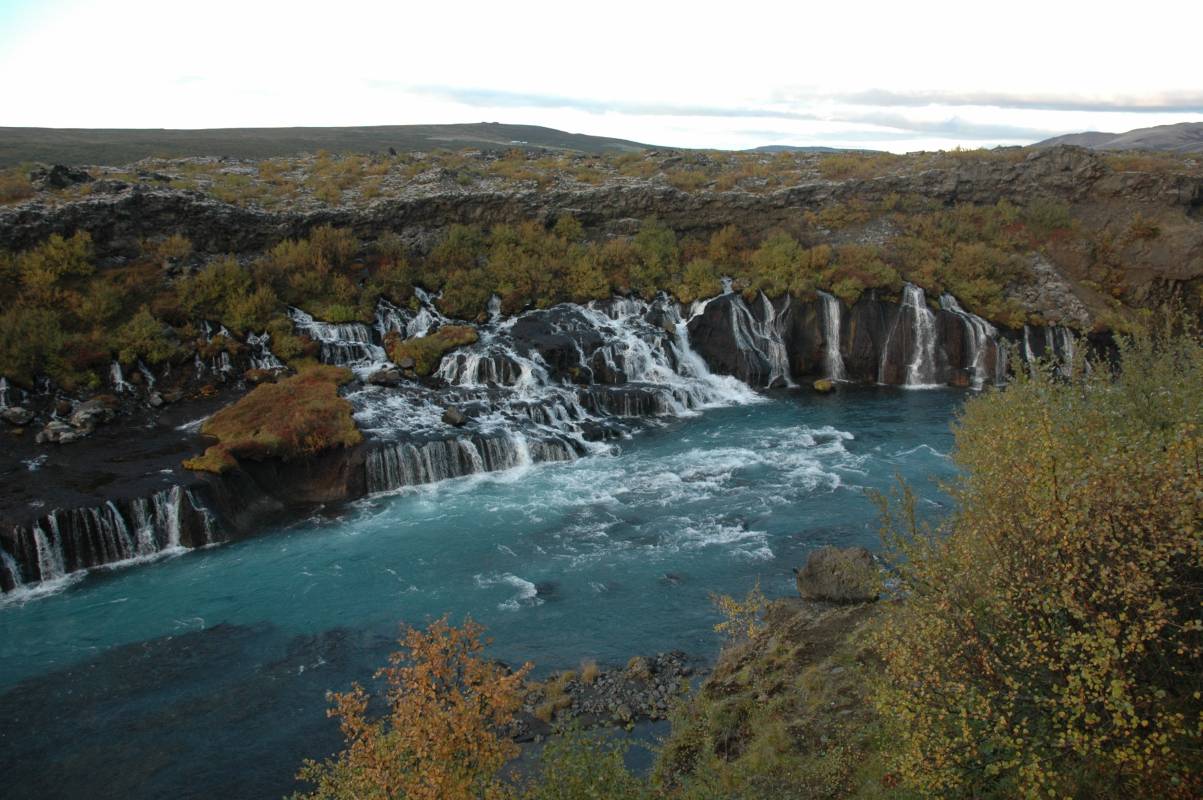 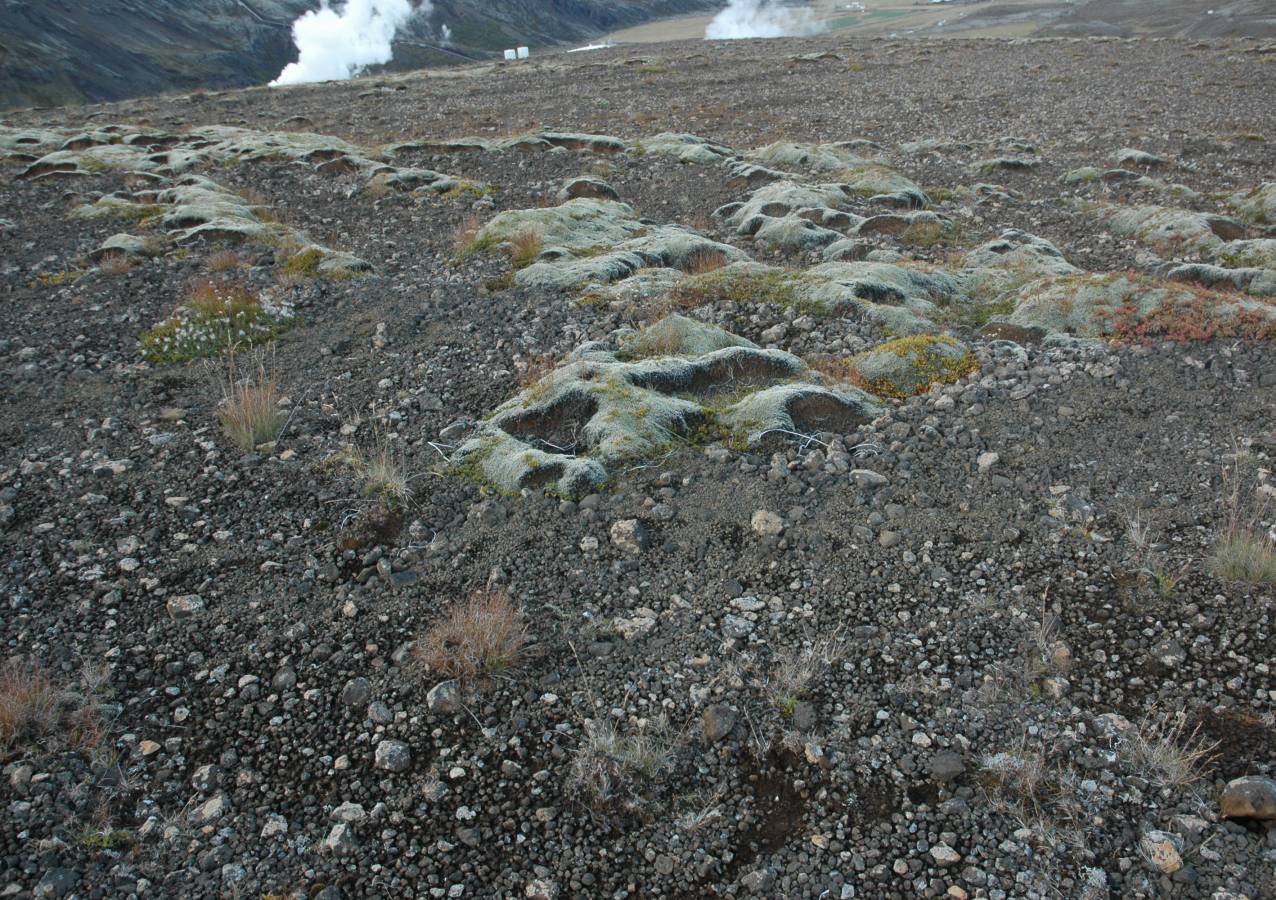 Polštářovitá vegetace ve vyšších polohách (nad ca 300 m n.m.)
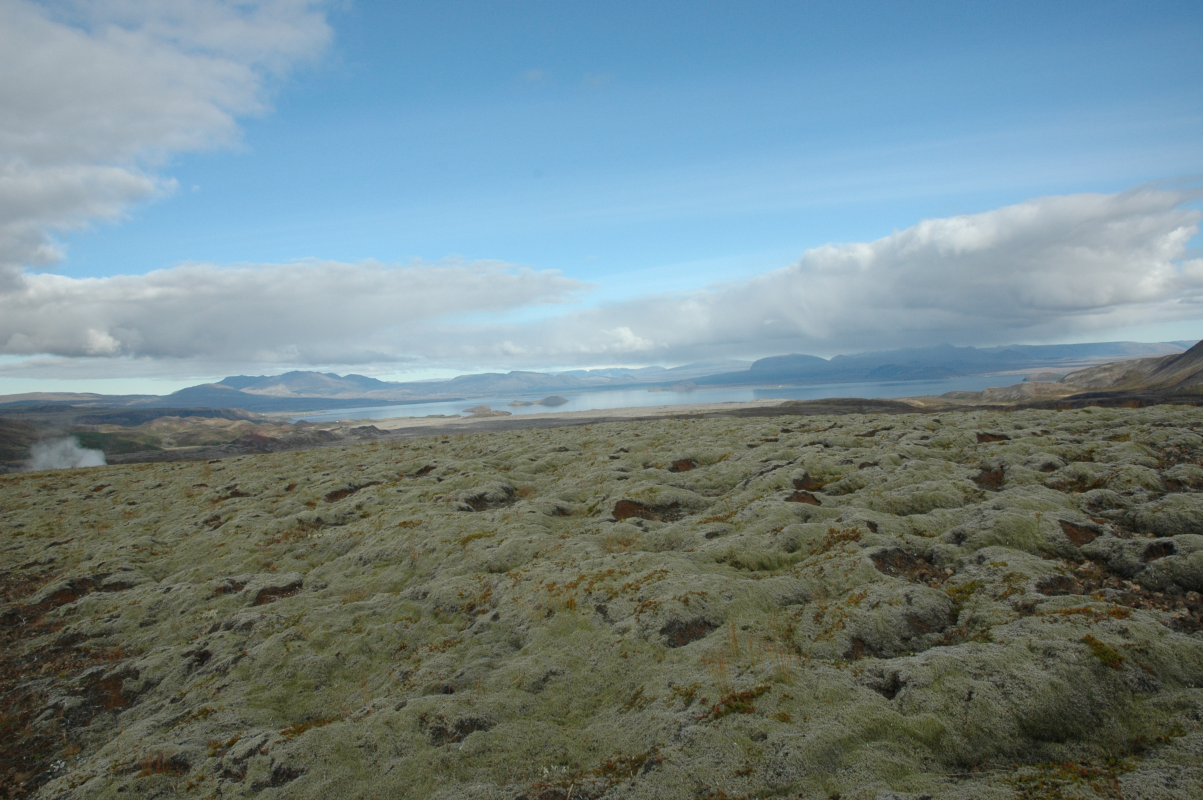 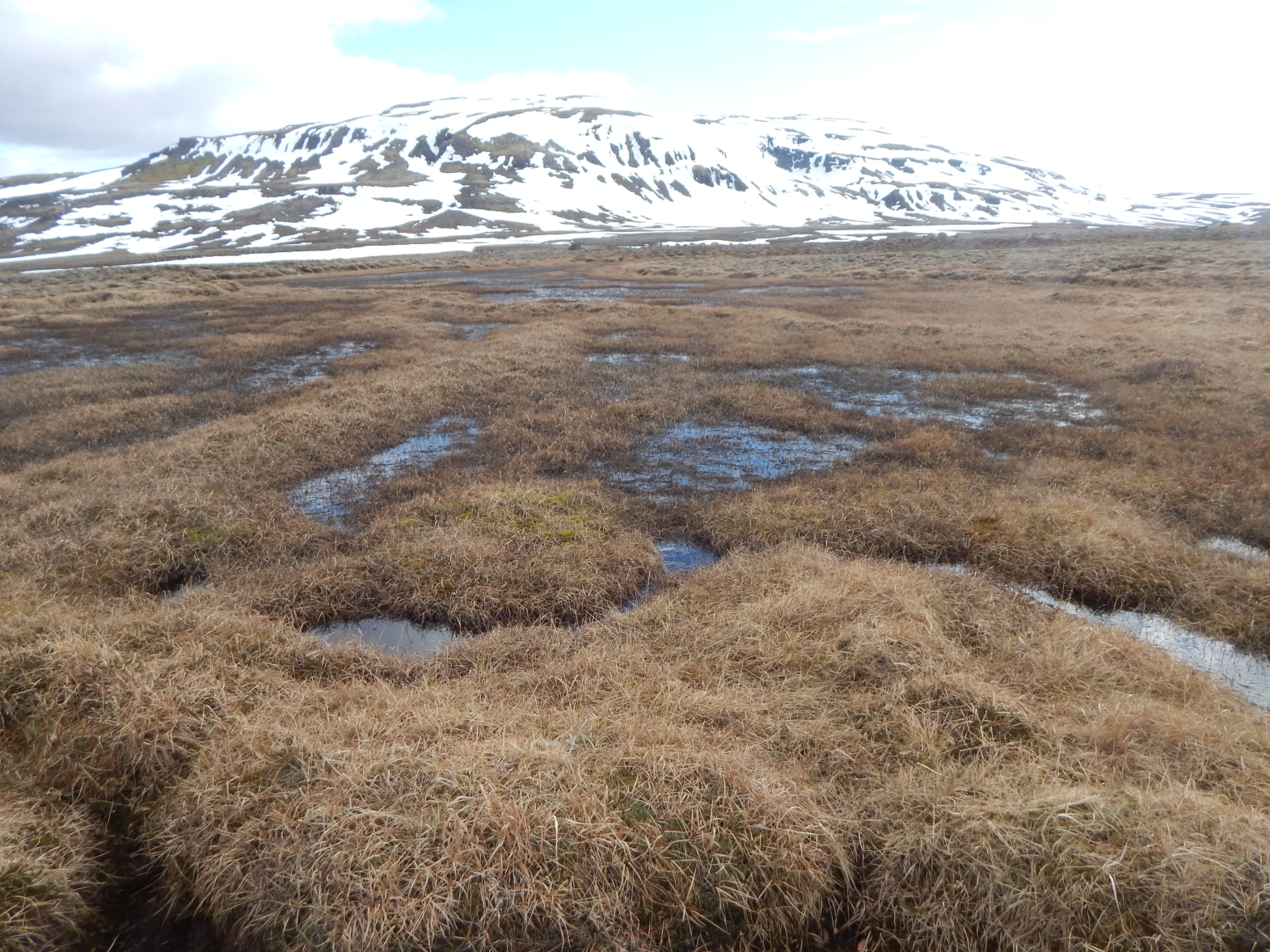 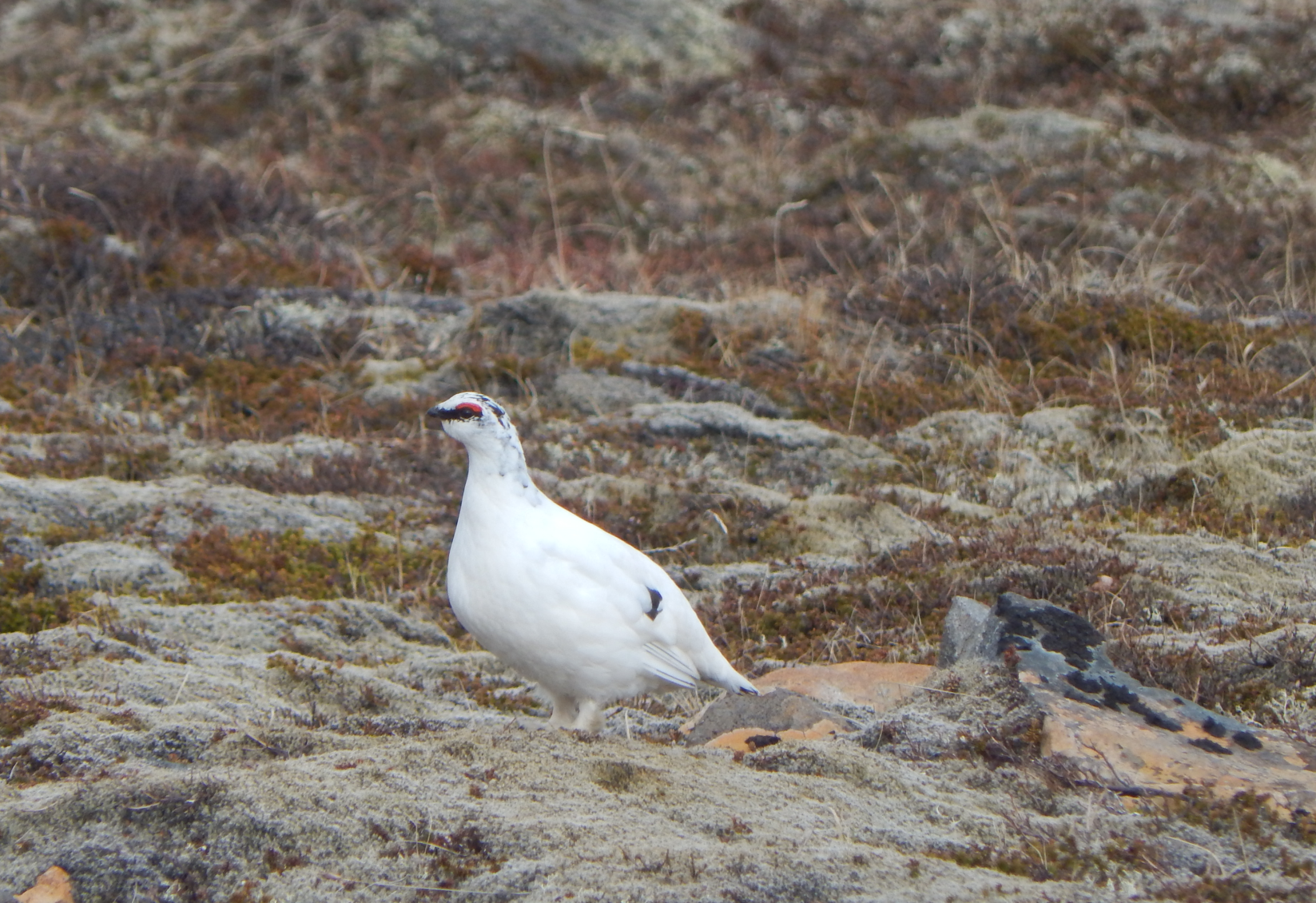 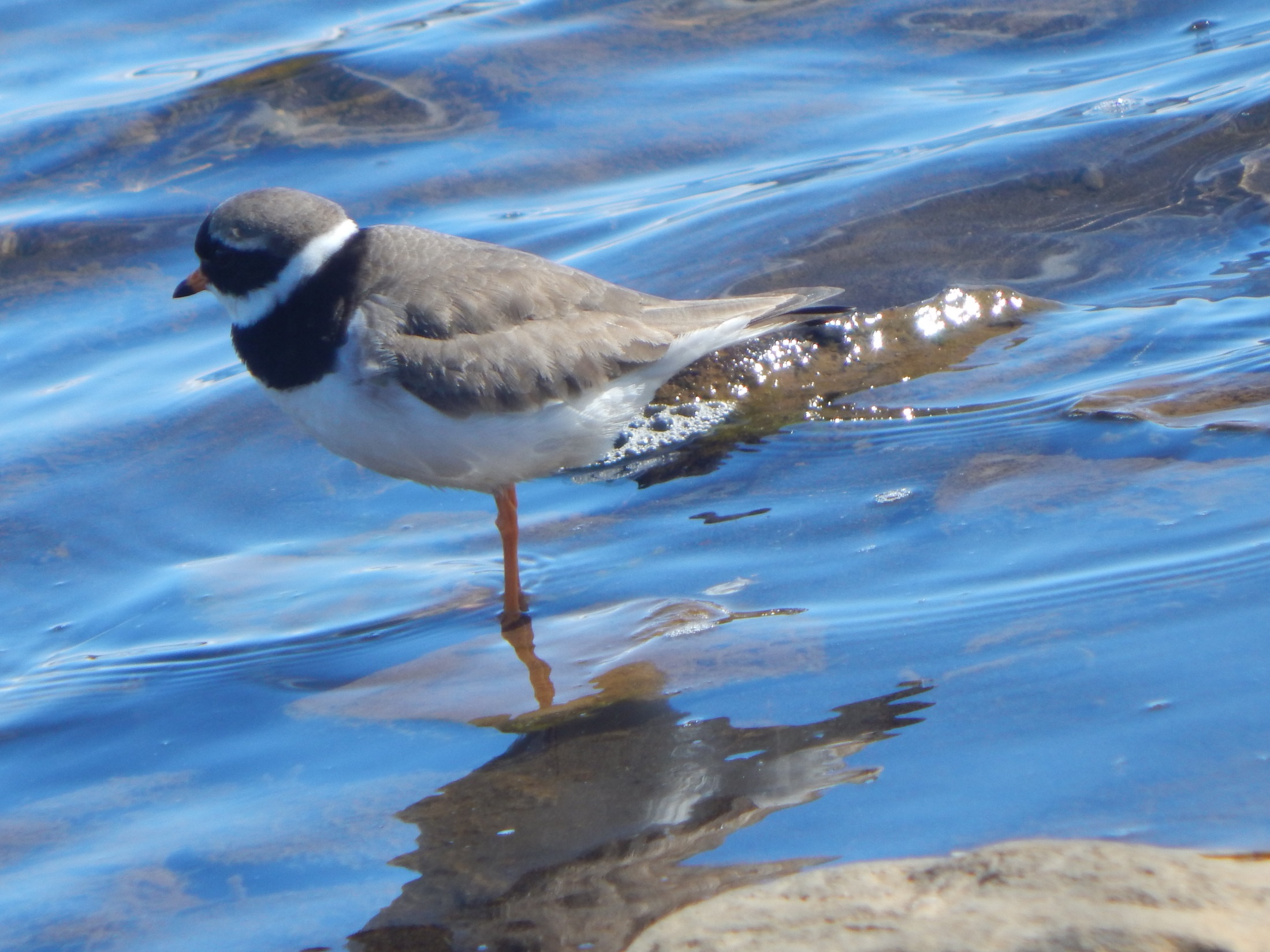 Ptáci můžou lovit skoro 24 hodin denně (na obr. kulík)
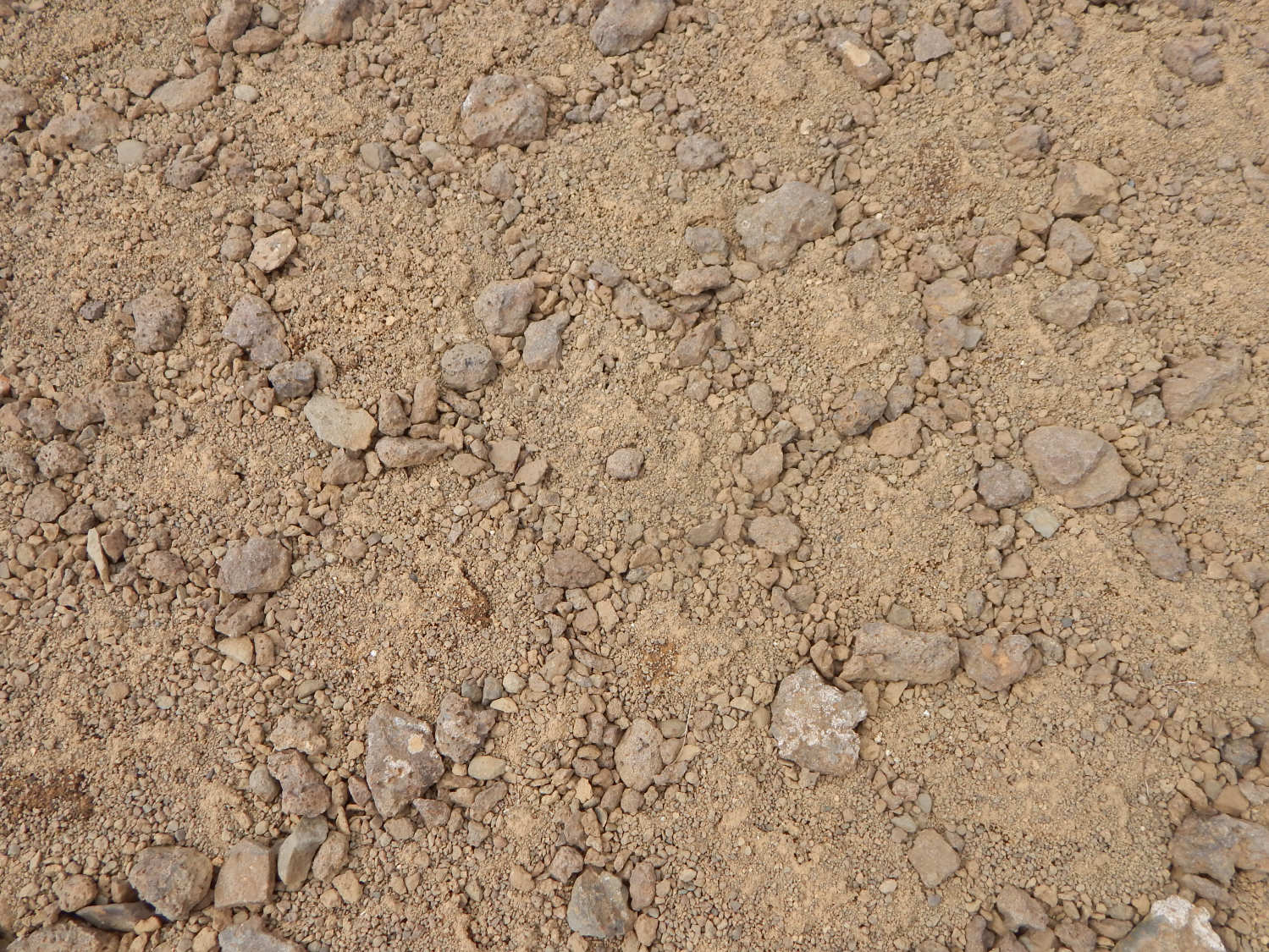 Polygonápůní půdy – důsledek činnosti mrazu – typické pro tundru, též se vyskytuje v horách (diskuse, zda v Krkonoších)
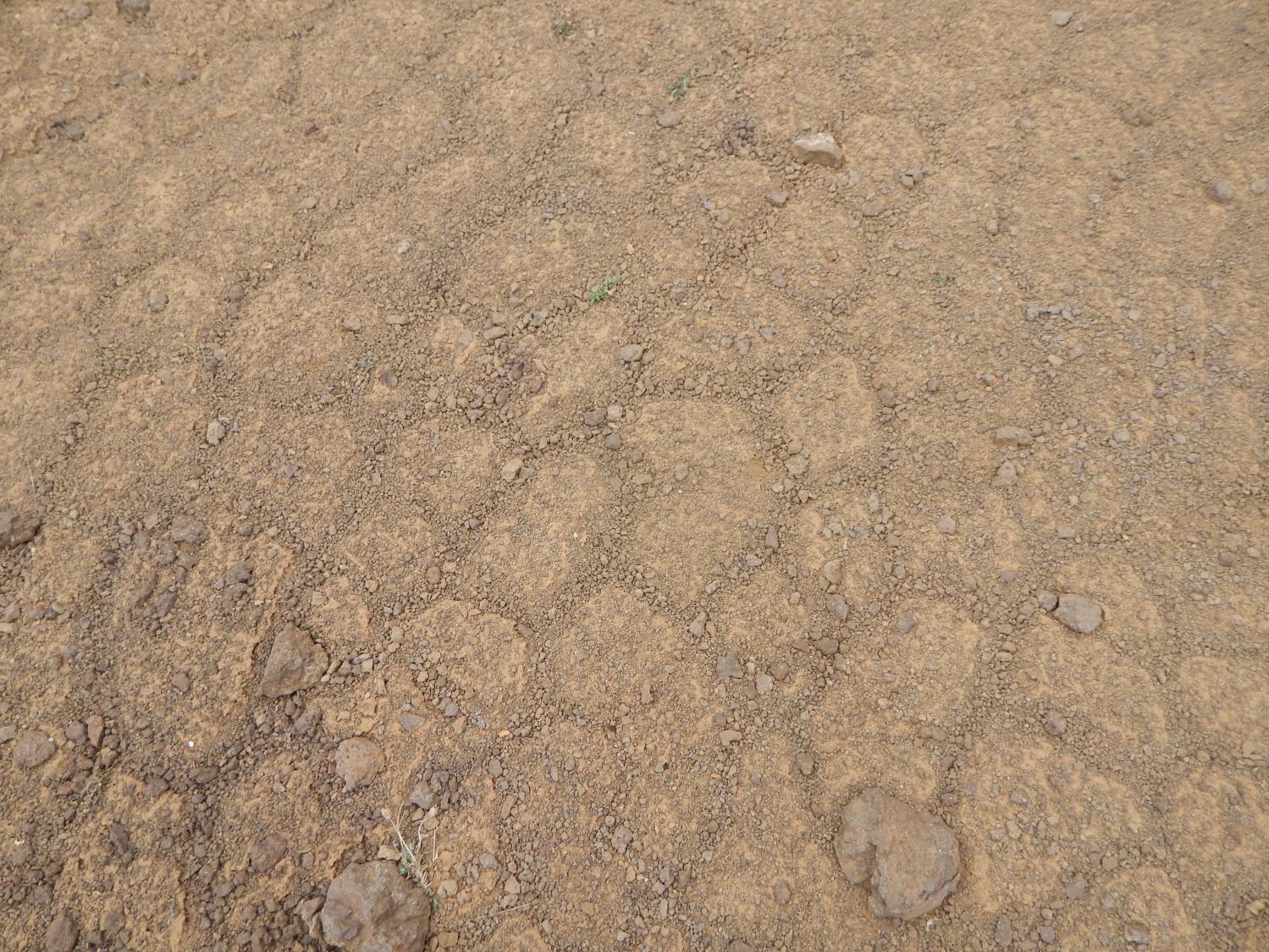 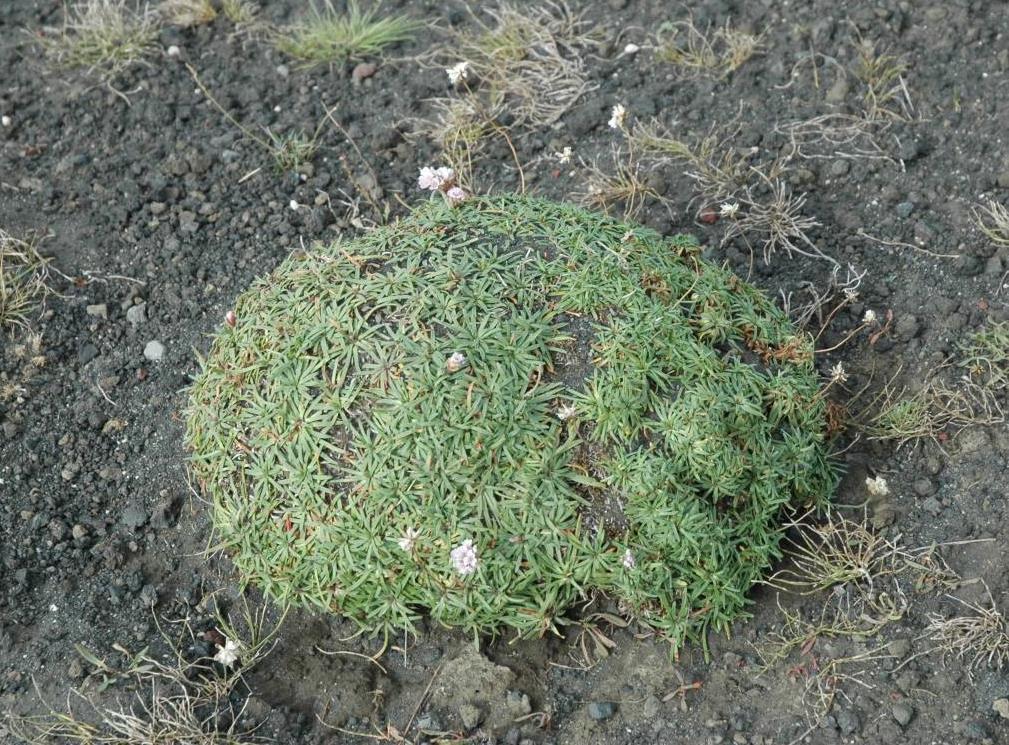 HORY
Hory
Zonace podle nadmořské výšky
V průměru klesá teplota o 0.6°C na 100 m vzestupu (platí rozumně u nás)
Mění se i srážky, u nás s vzestupem nadmořské výšky srážky obvykle stoupají, obecně to nemusí platit
Rozdíl mezi jižními (teplejšími) a severními svahy – na jižních svazích jednotlivá pásma položena výše
Hory
Rozdíl mezi návětrnou a závětrnou stranou (obvykle na návětrné straně víc prší) – naopak hory způsobují „srážkový stín“
Jeníkovy „Anemoorografické systémy“
Vrcholový fenomén – v 1500 m n.m. Sněžky je chladněji, než by bylo v 1500 m na čtyřtisícovce
Hory
Výšková zonace často připomíná latitudinální (viz např. výraz „alpinská tundra“)
Vrcholové partie našich hor se v postglaciálu staly refugiem ustupující glaciální vegetace – glaciální relikty (třeba ostružiník moruška)
Nicméně jsou výrazné rozdíly mezi výškovou a latitudinální zonací – u pólů jsou zásadní sezónní změny, a cirkadiánní jsou malé, směrem k rovníku sezonalita ustupuje a cirkadiánní změny nabývají na důležitosti
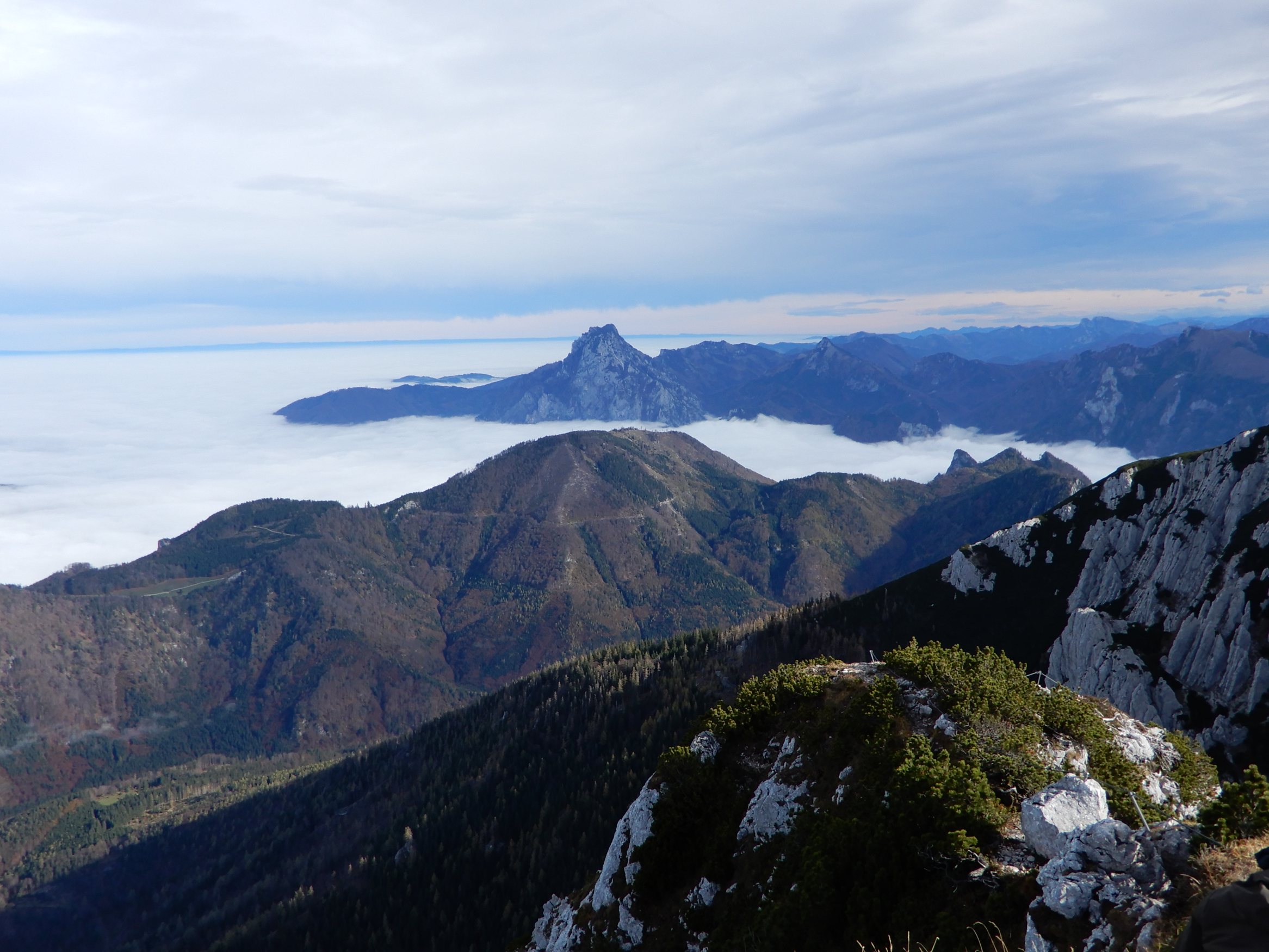 Výsksyt teplotní inverze -  zvláště na podzim
V úzkých údolích někdy i inverze vegetačních pásem
Dna úzkých pdolí nejsou přístupná pro slunečné záření
Na dně úzkých údolí najdeme potom vysokohorské druhy.
Hory
Relief je do značné míry určen i stářím hor

U nás hercynské vrásnění [během devonu (416–359 Ma) a karbonu (359–299 Ma)] vs. alpinské vrásnění [začalo koncem druhohor v křídě (145 – 65 Ma) a pokračuje přes celé třetihory a čtvrtohory dodnes].
Typický fenomém alpinská hranice lesa
Berdanier, A. B. (2010) Global Treeline Position. Nature Education Knowledge 3(10):11
Hory temperátu
North America
Sierra Nevada
Fenomén ledovcových jezer
Ledovcový reliéf, jezera glaciálního původu
Druhy z čeledi Ericaceae mají erikoidní mykorhizu, ta dobře přizpůsobená neúživným podmínkám
Kavkaz - Elbrus
Severojižní a západovýchodní vlhkostní gradienty
Pohoří – často vápencové obalové serie – typický vápencový relief
Severní úbočí východního Kavkazu – extrémně suché
Jižní svahy Centrálního Kavkazu – bohaté lesy – dostatek srážek, blízkost glaciálních refugií
Kazbeg
Rhododendron – typický pro hory všech pásem
Lilium monadelphum 
Horské rostliny mívají velké květy – pravděpodobně důsledek kompetice o opylovače
Veronica minuta – v asi 4000 m n.m. na Elbrusu. I v létě denně klesne noční minimum pod -10°C
V horách je hodně endemitů
Jeden z horských druhů r. Pedicularis má chráněny květy „svetrem“ chlupů
Typickým rodem skal je Saxifraga – často v horách, ale bývá na skalách i mimo ně
Horské louky  s Betonica grandiflora v Příelbrusí

Na mnoha místech v horách byla ALPINSKÁ HRANICE LESA uměle snížena, hory využívány pro pastvu
I specifické typy lidských populací (Horní Svanecie, část Gruzie)
Alpy
A my máme blízko Alpy (na obrázku Dachstein, a na něm ledovec, který je nám v ČB nejblíž)

Základním ekologickým faktorem pro rostliny jsou nadmořská výška a substrát

Takže hlavně vápence (bazické) vs. silikáty (obecně kyselé)
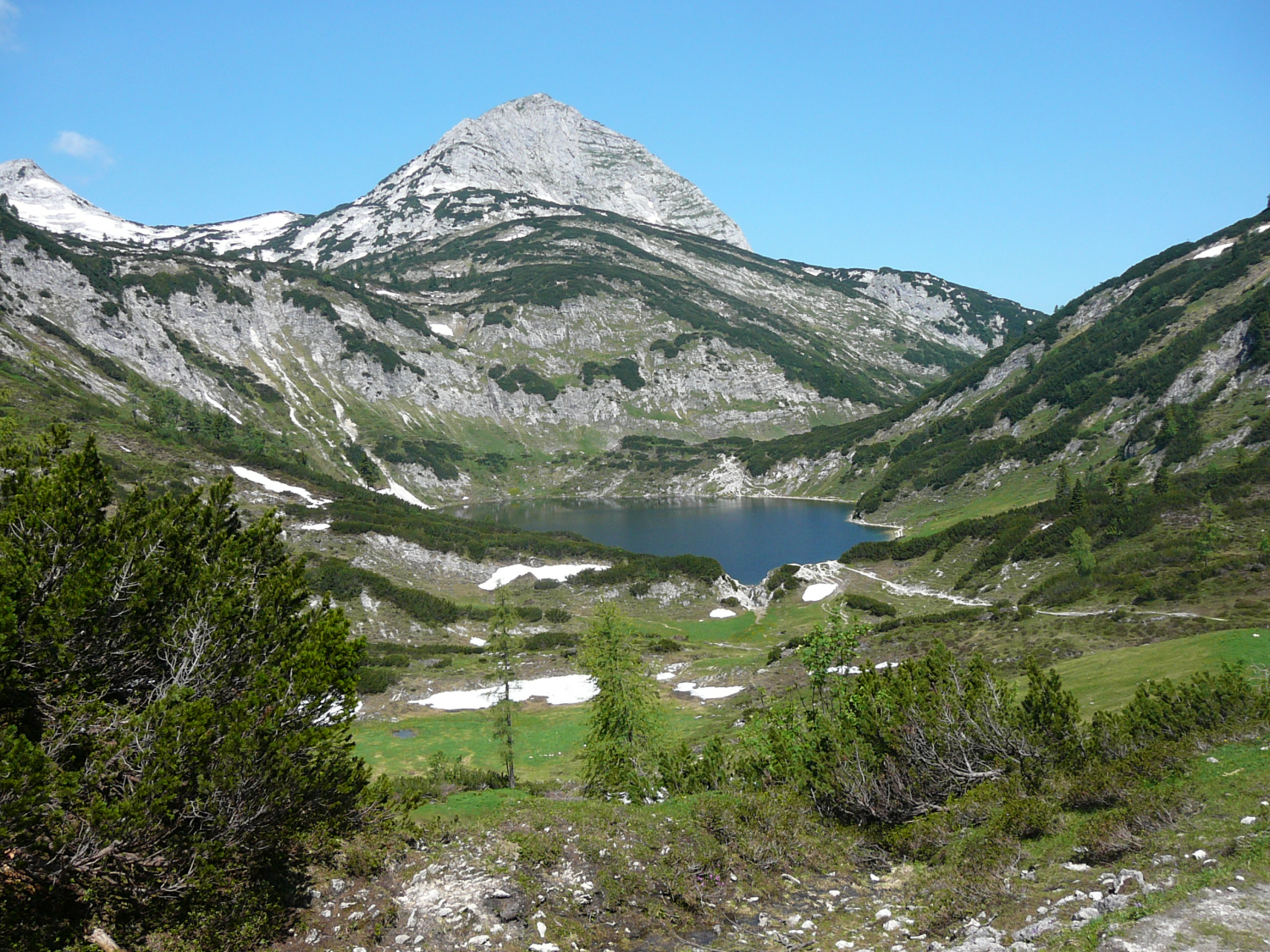 Běžná jsou jezera ledovcového původu
Totes Gebirge
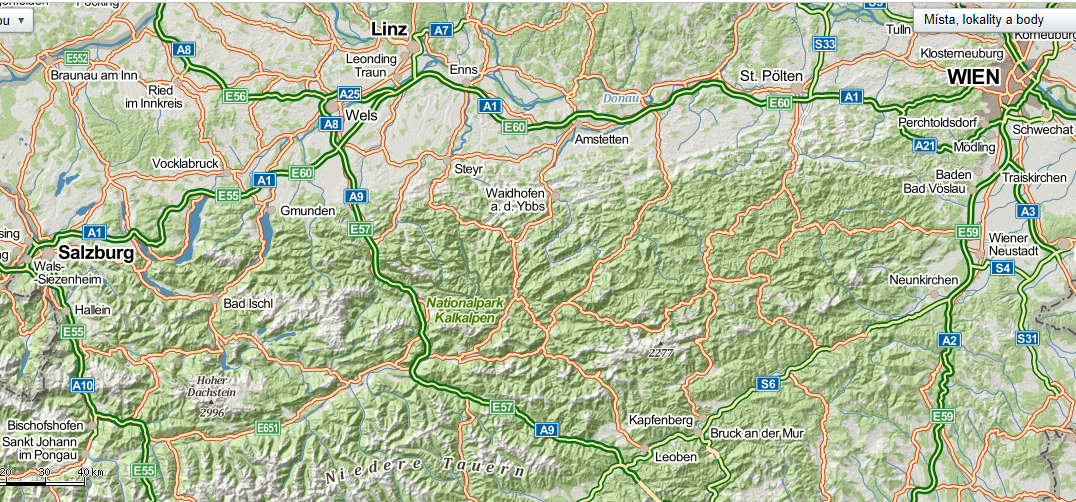 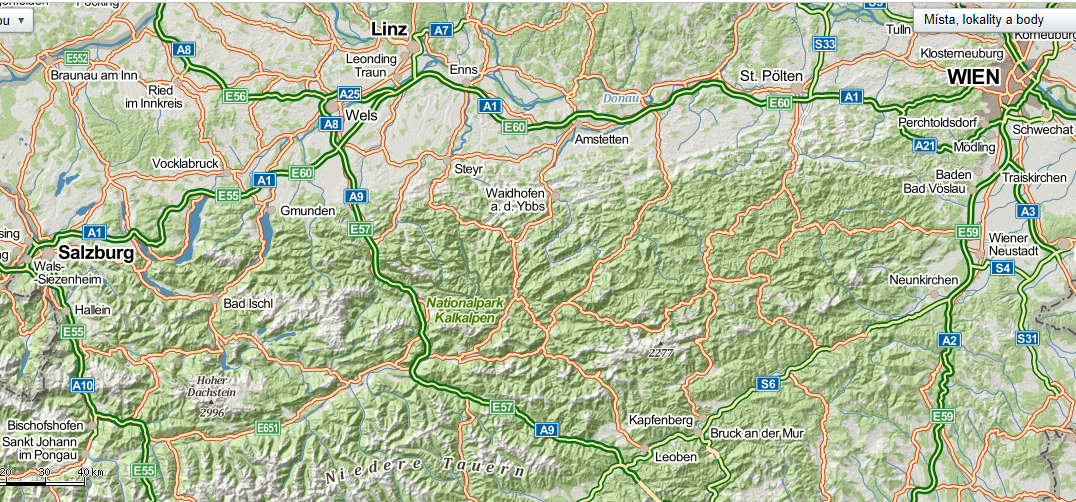 Vápencové, součást obalové serie – jako příklad vápencových Alp
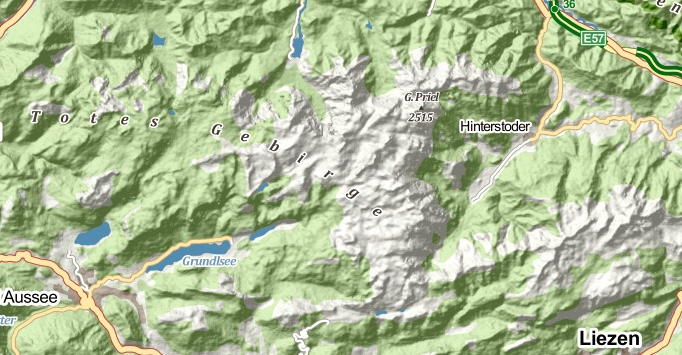 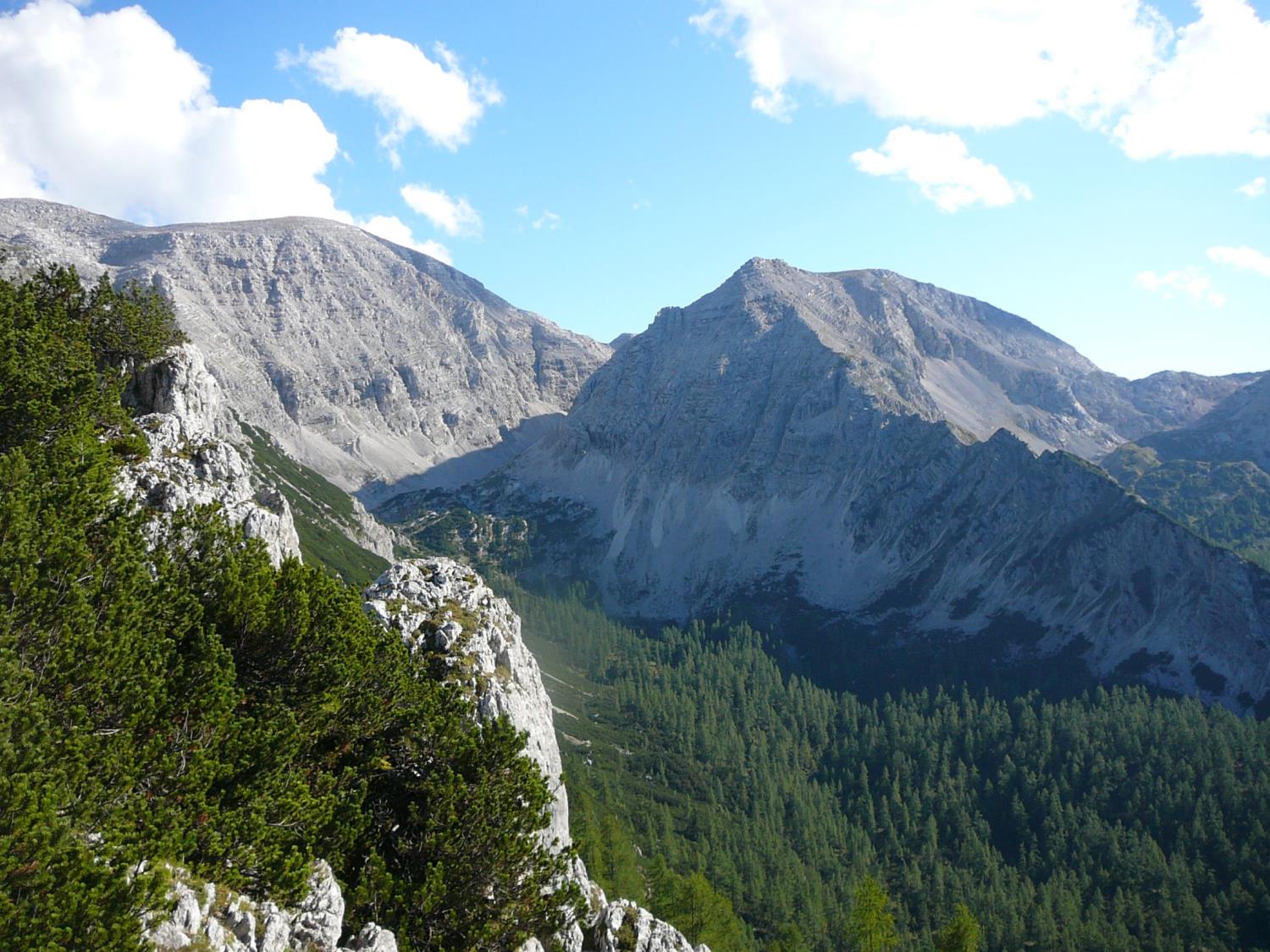 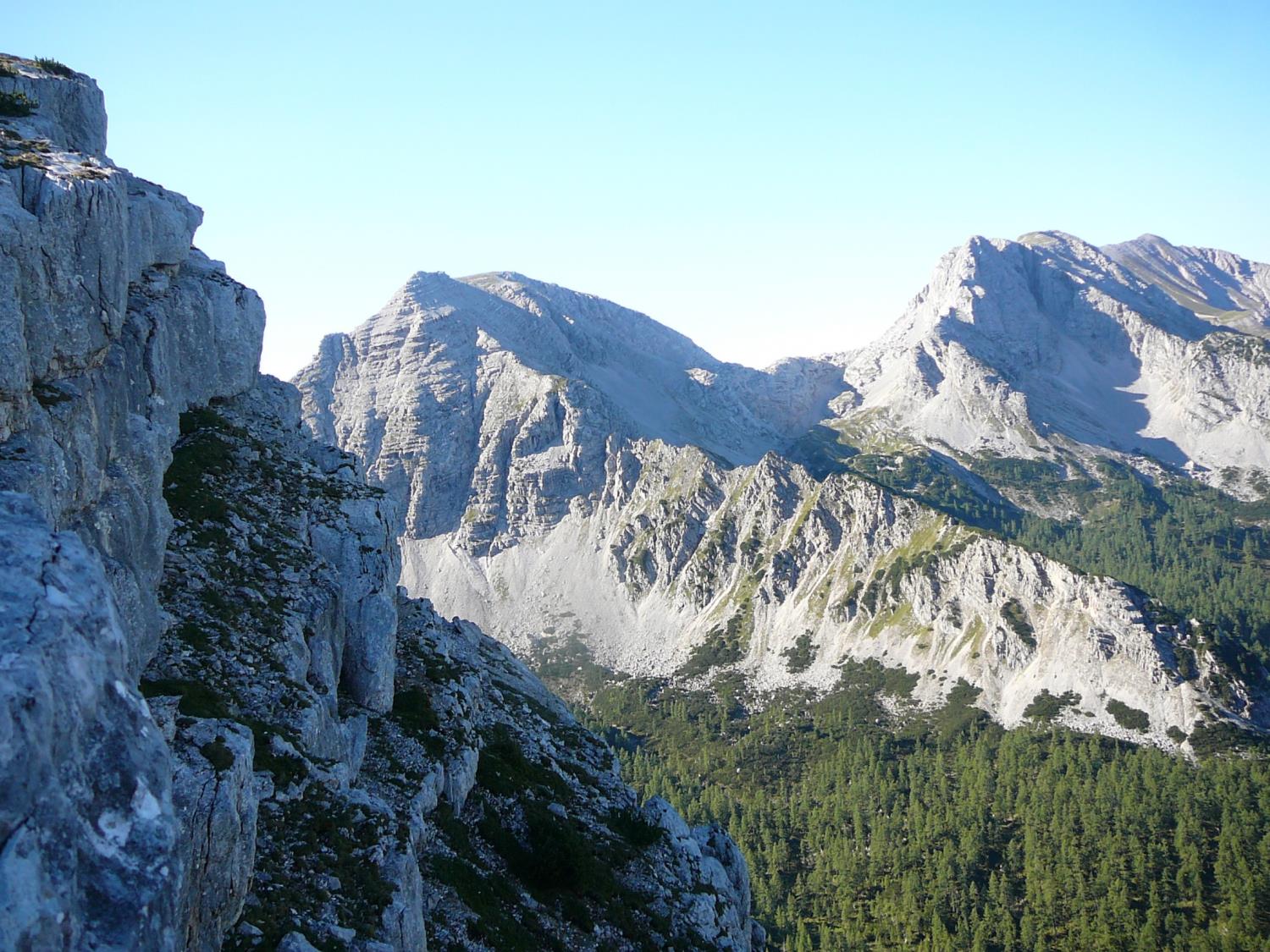 Vysokohorský kras v Totes Gebirge
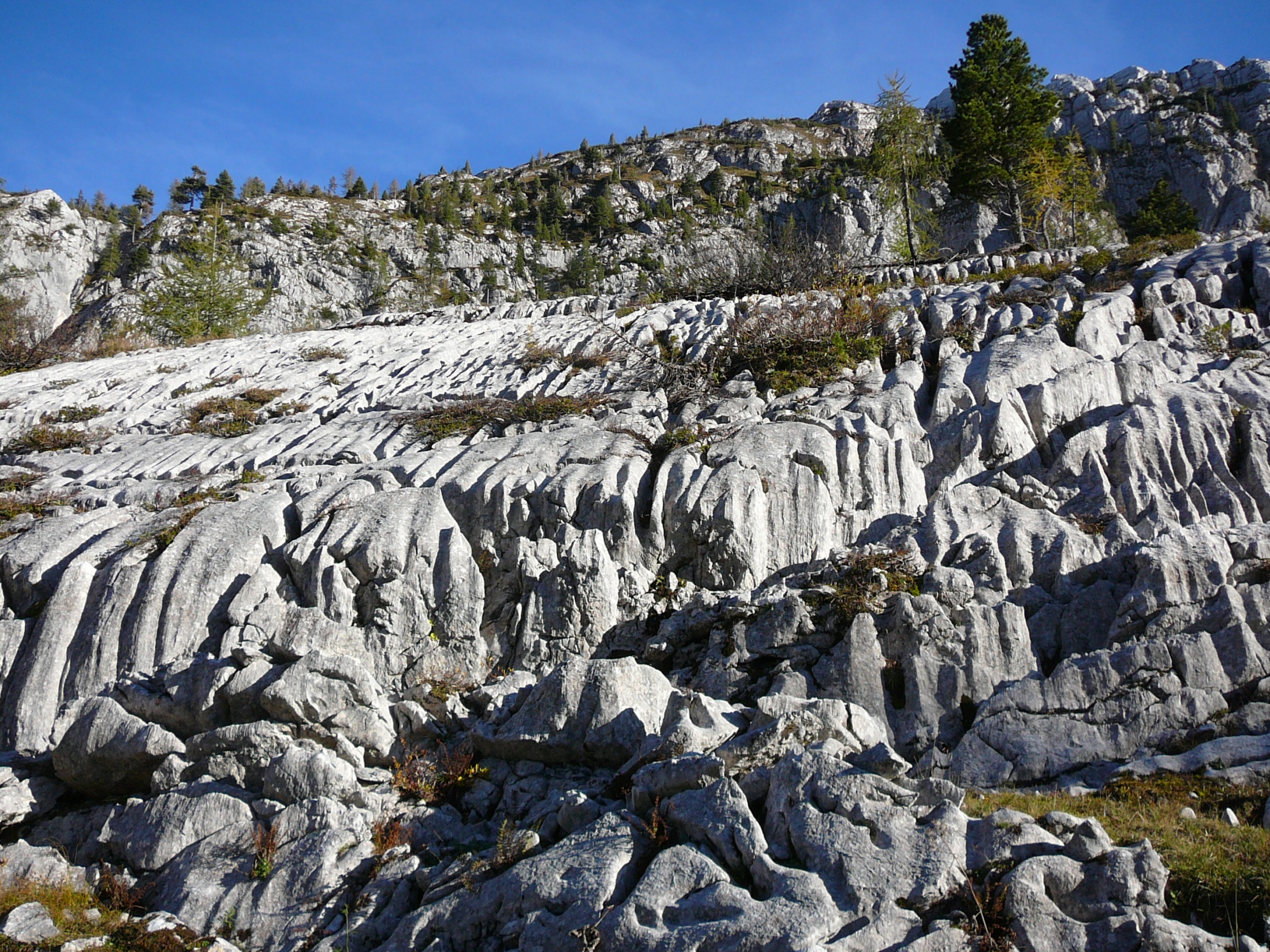 Škrapy jako krasový jev
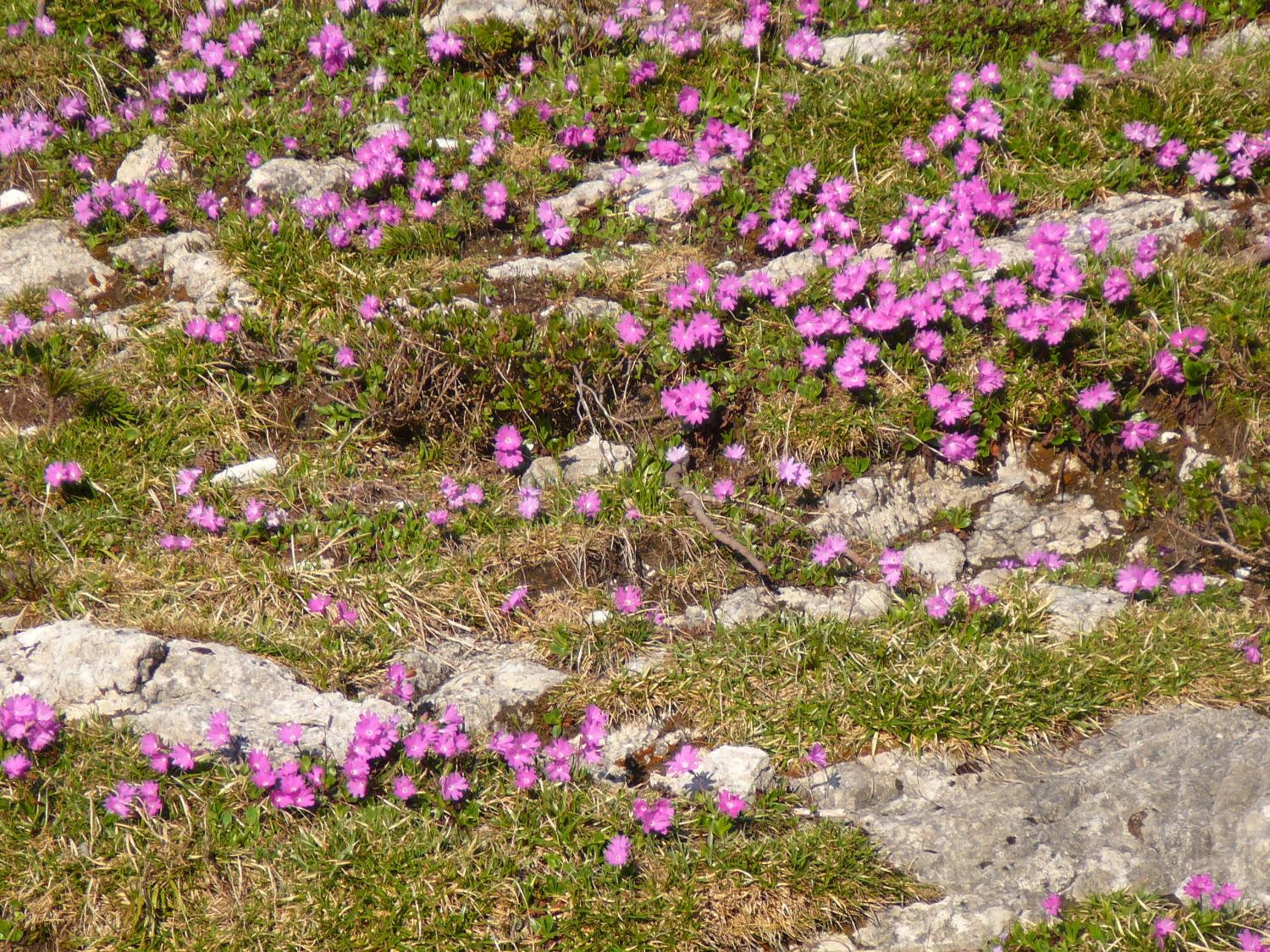 Primula clusiana
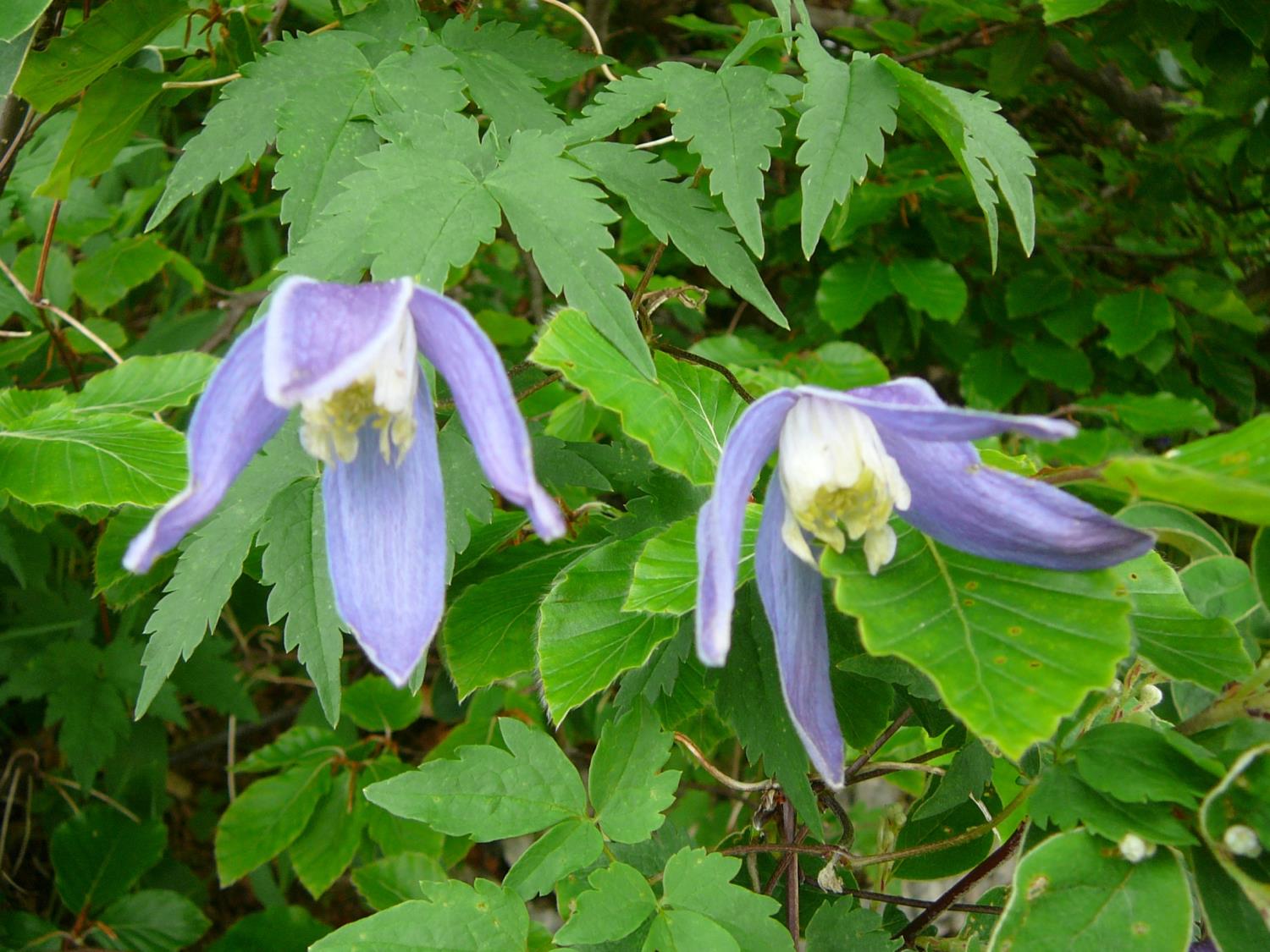 Clematis alpina
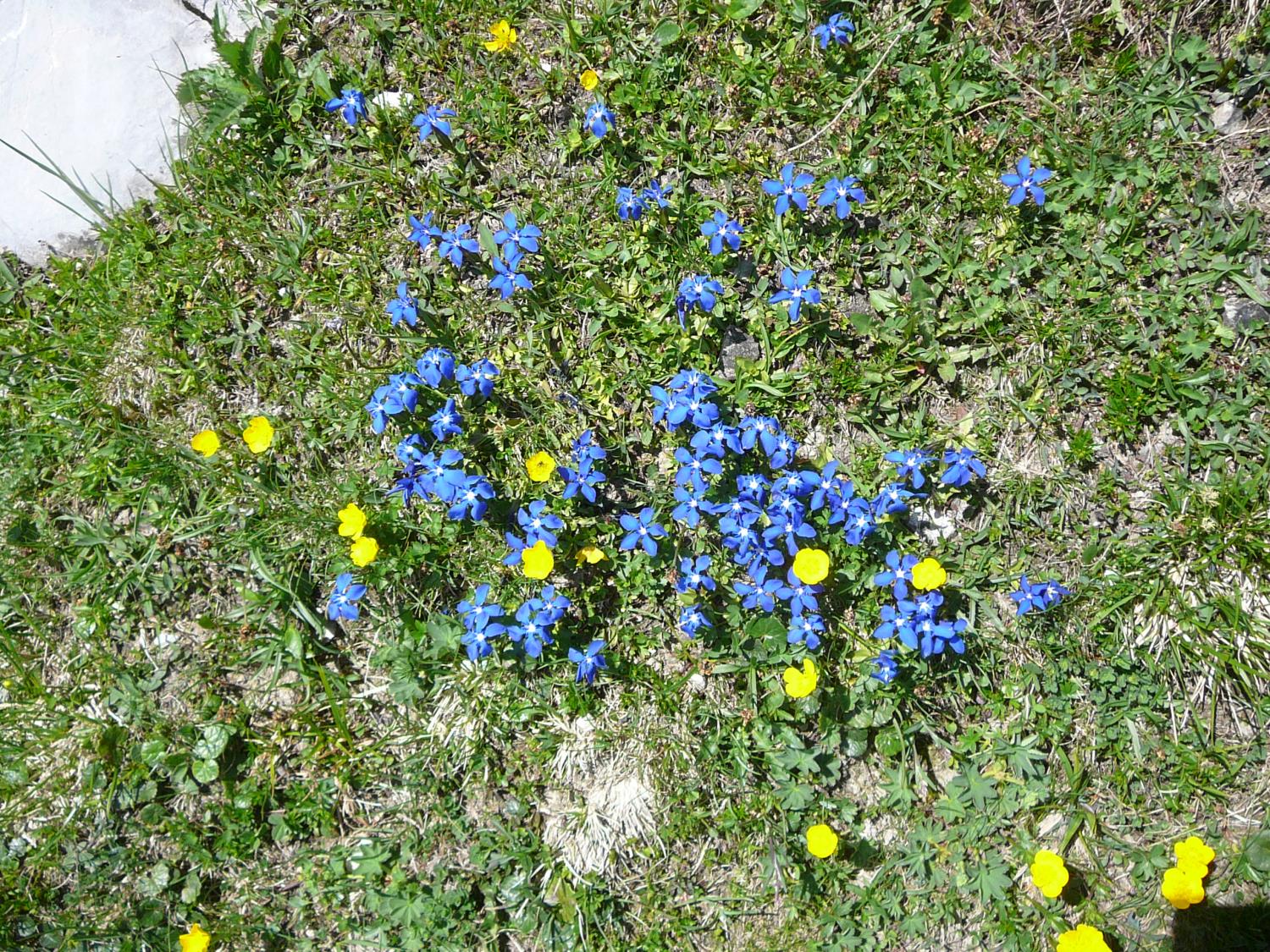 Gentiana cf. verna
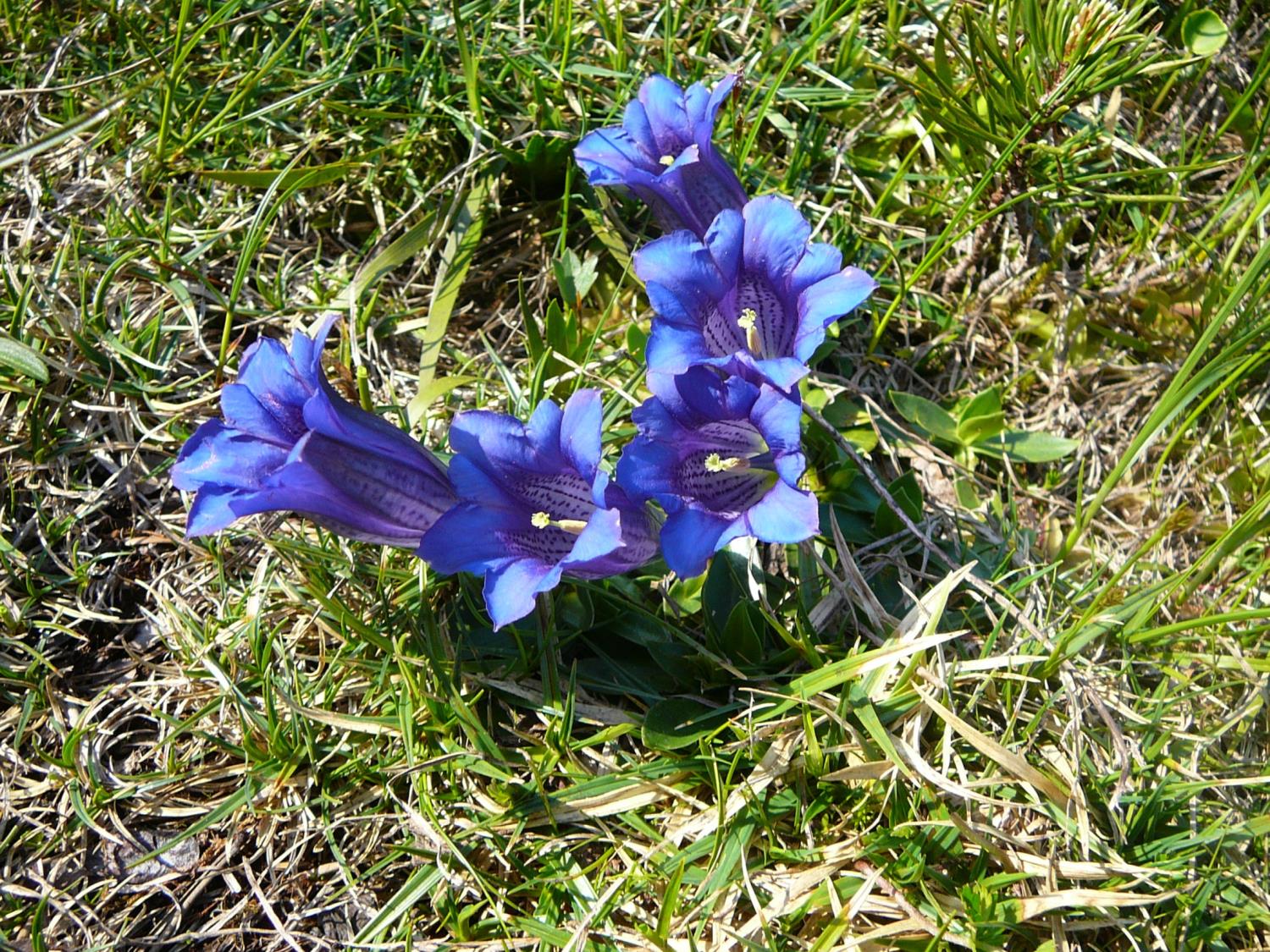 Gentiana clusii
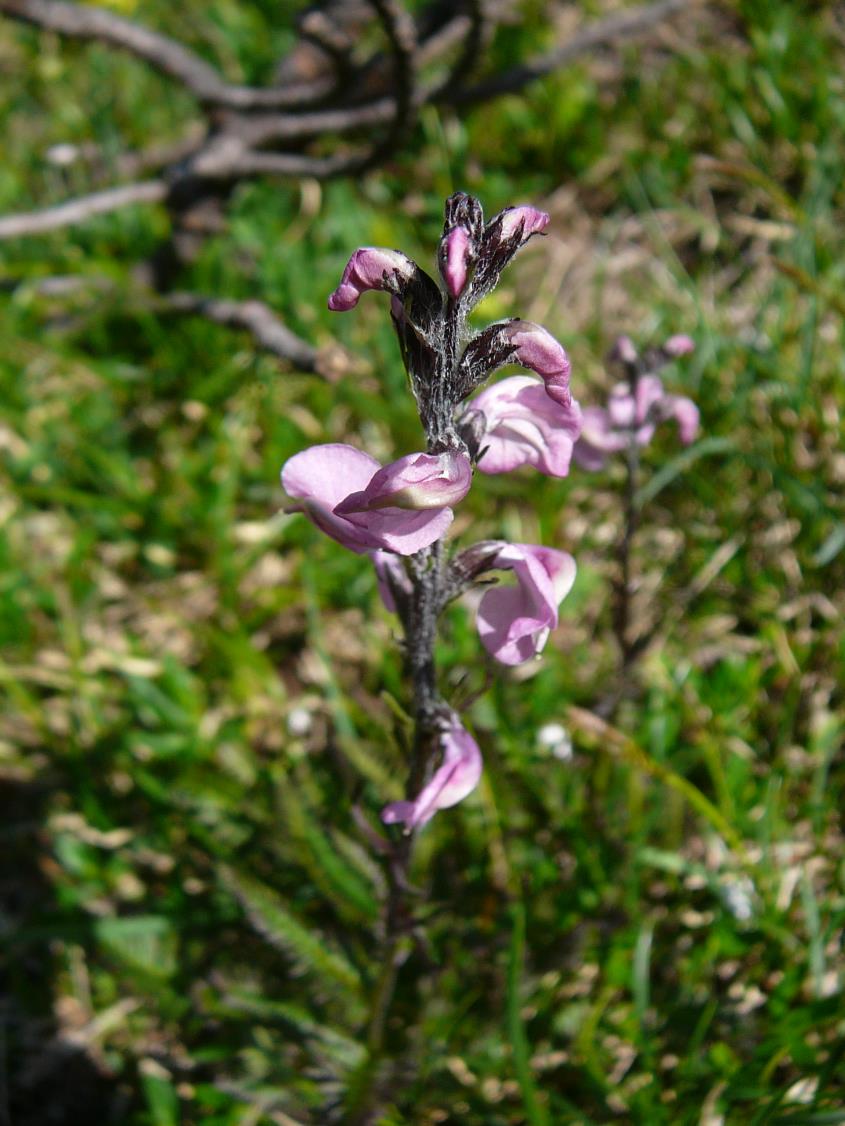 Pedicularis rostratospicata
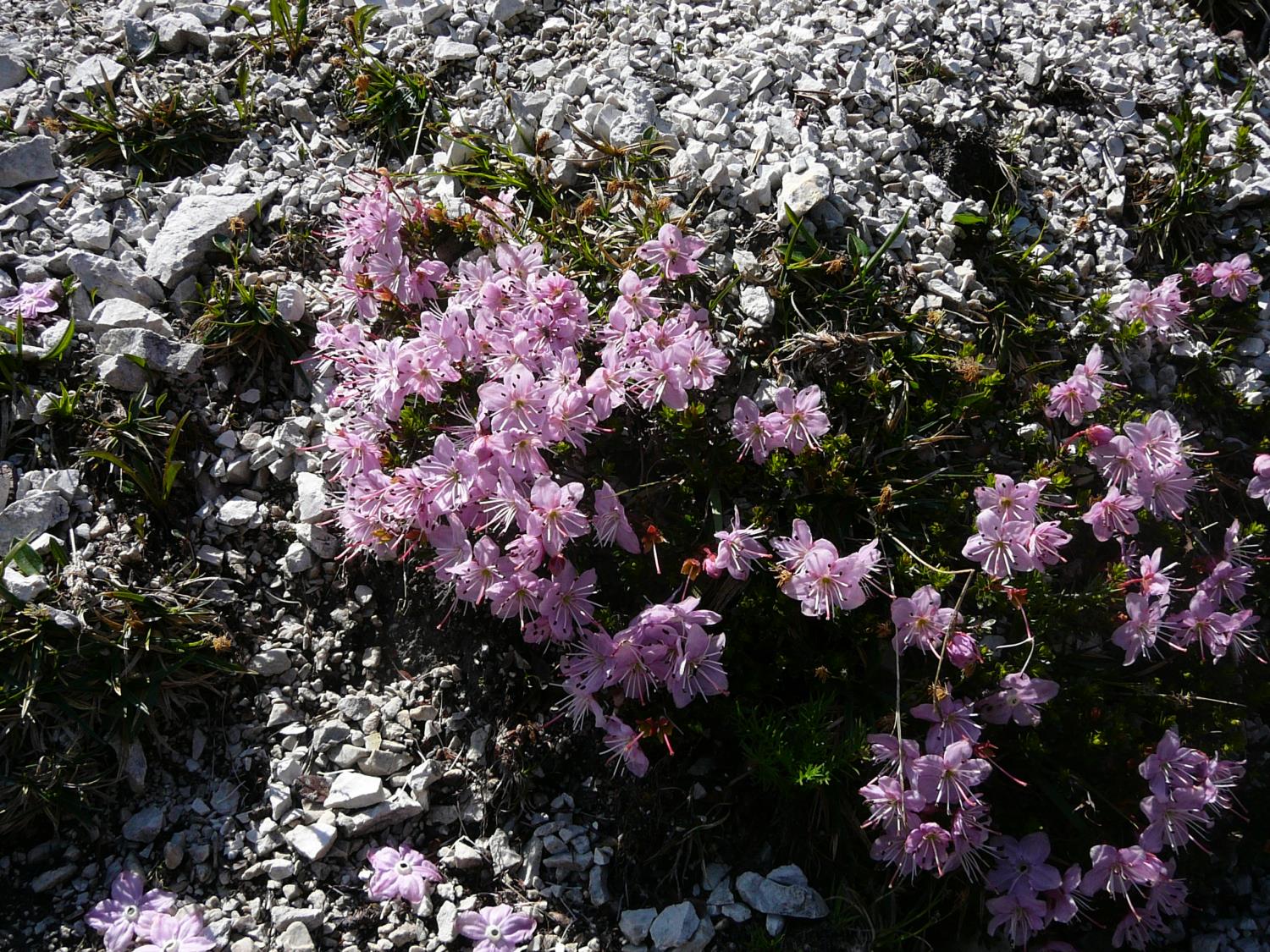 Rhodothamnus chamaecystus – 200km na jih od ČB se vyskytují rody, které u nás neznáme
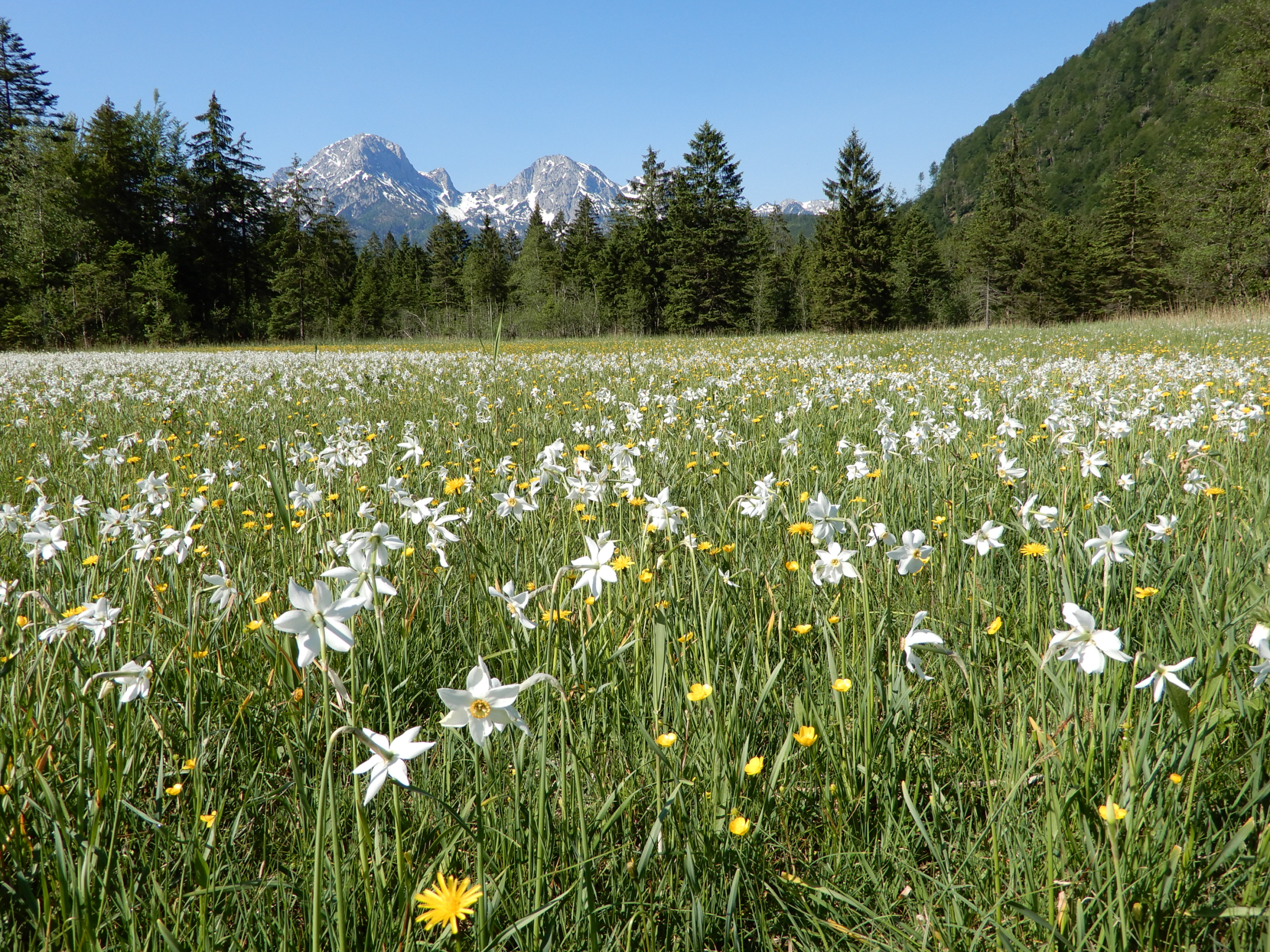 Převážně kyselé Nízké Taury
Ale uvidite tam krásné vápencové vložky, které se hned poznají podle květeny
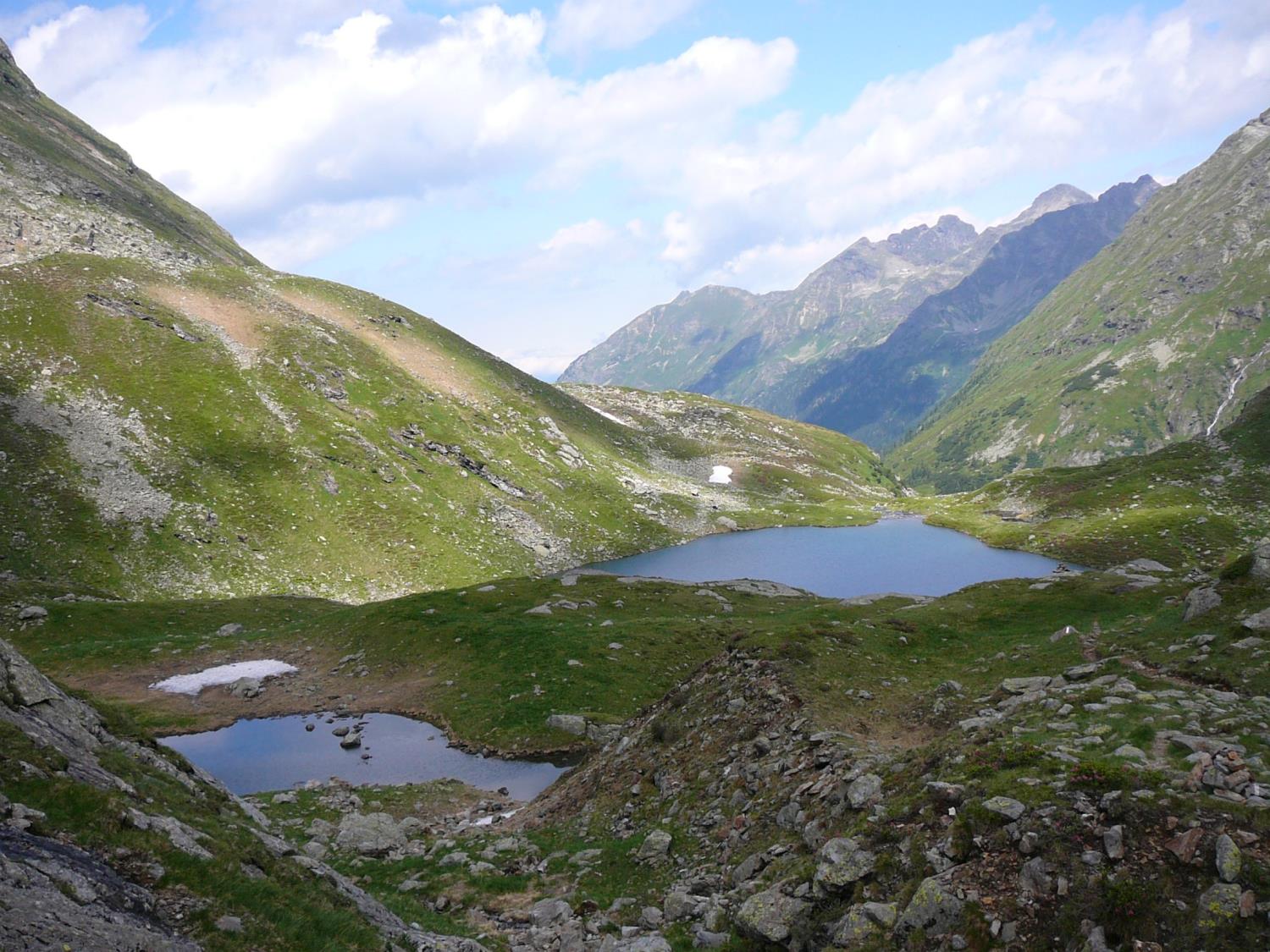 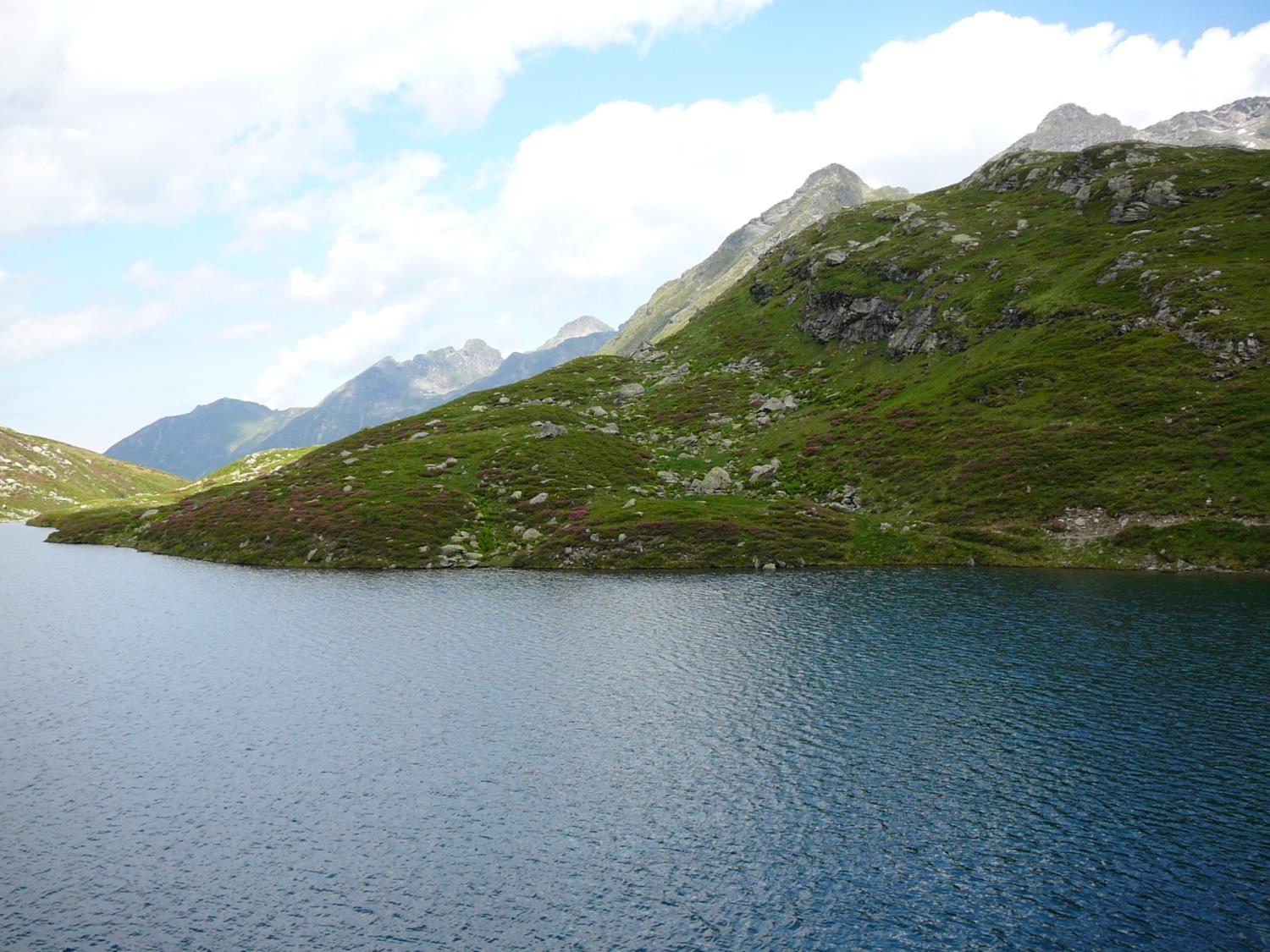 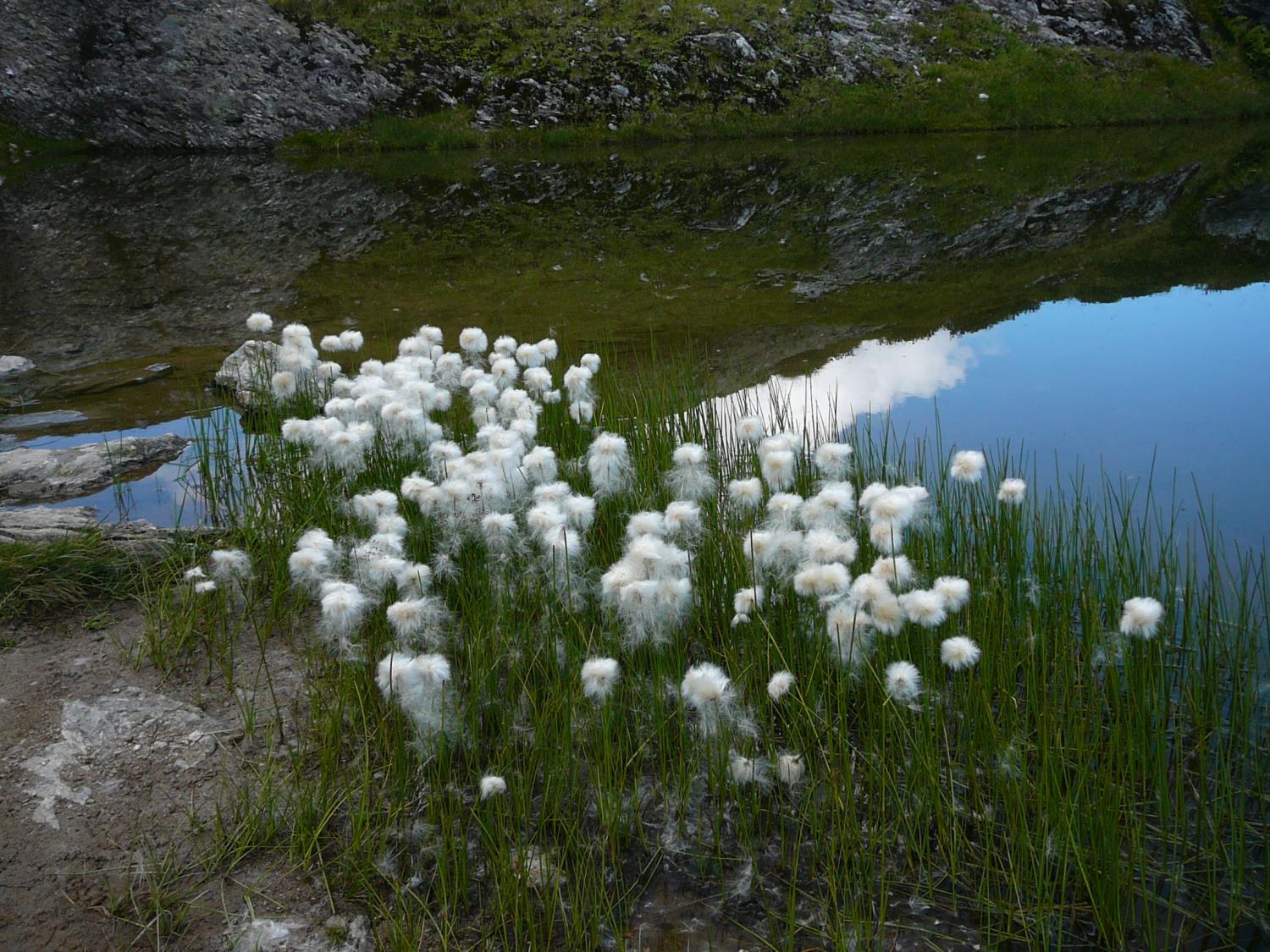 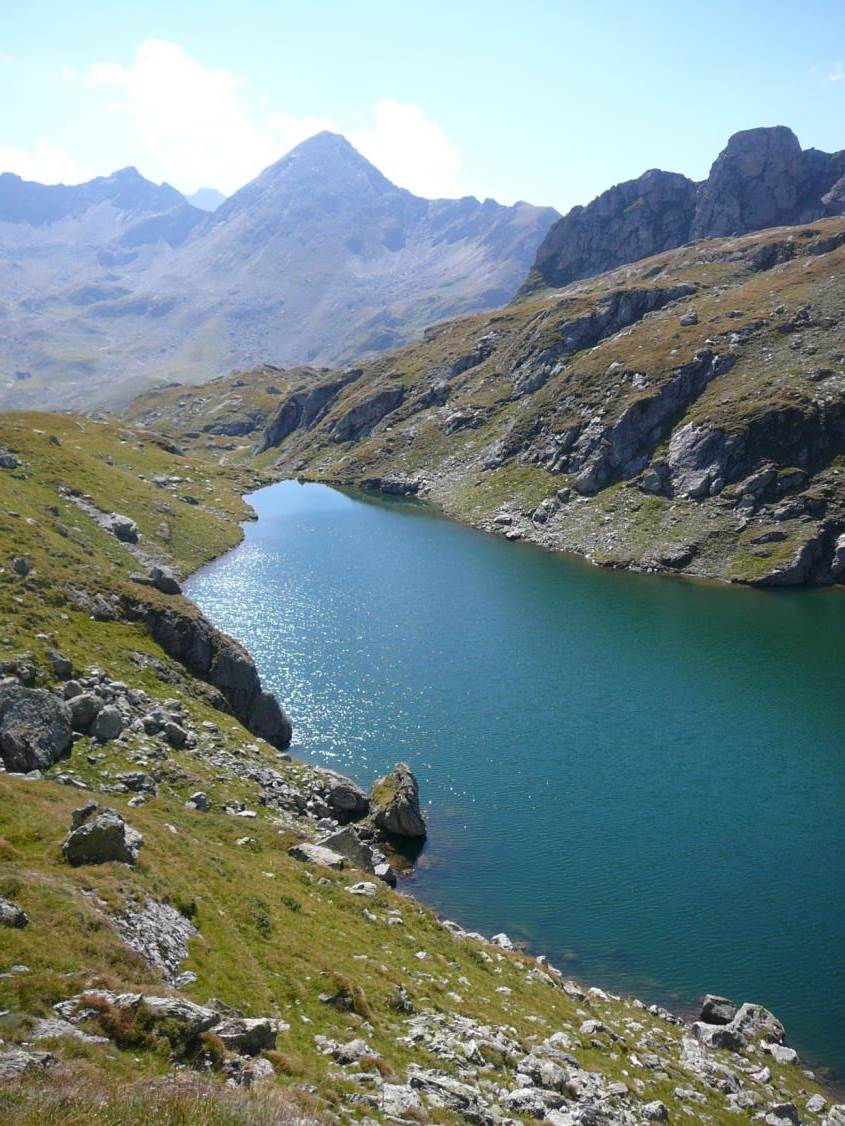 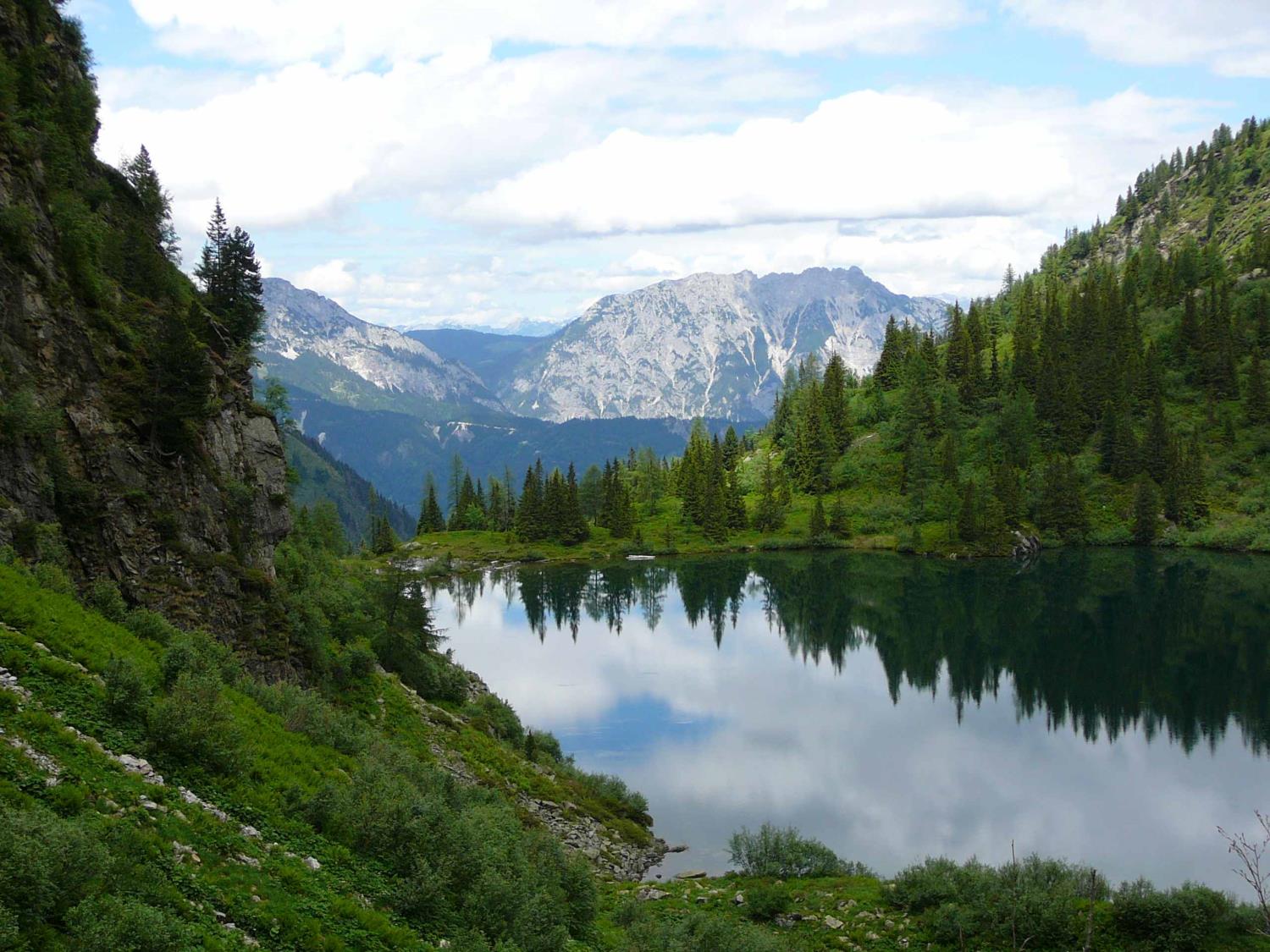 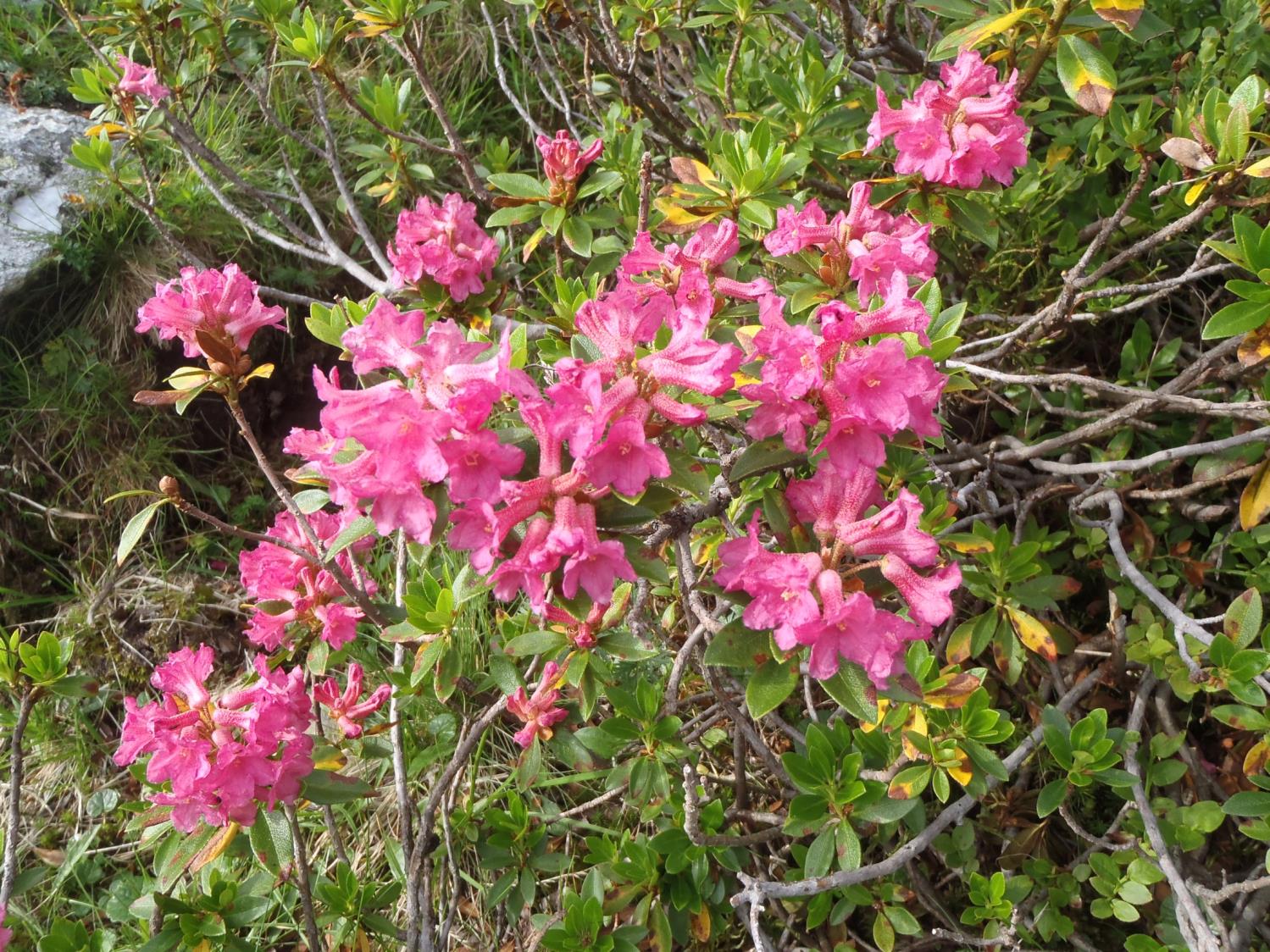 Rhododendron ferugineum / na vápenci dost chybí, ale je tam místo něj R. hirsutum
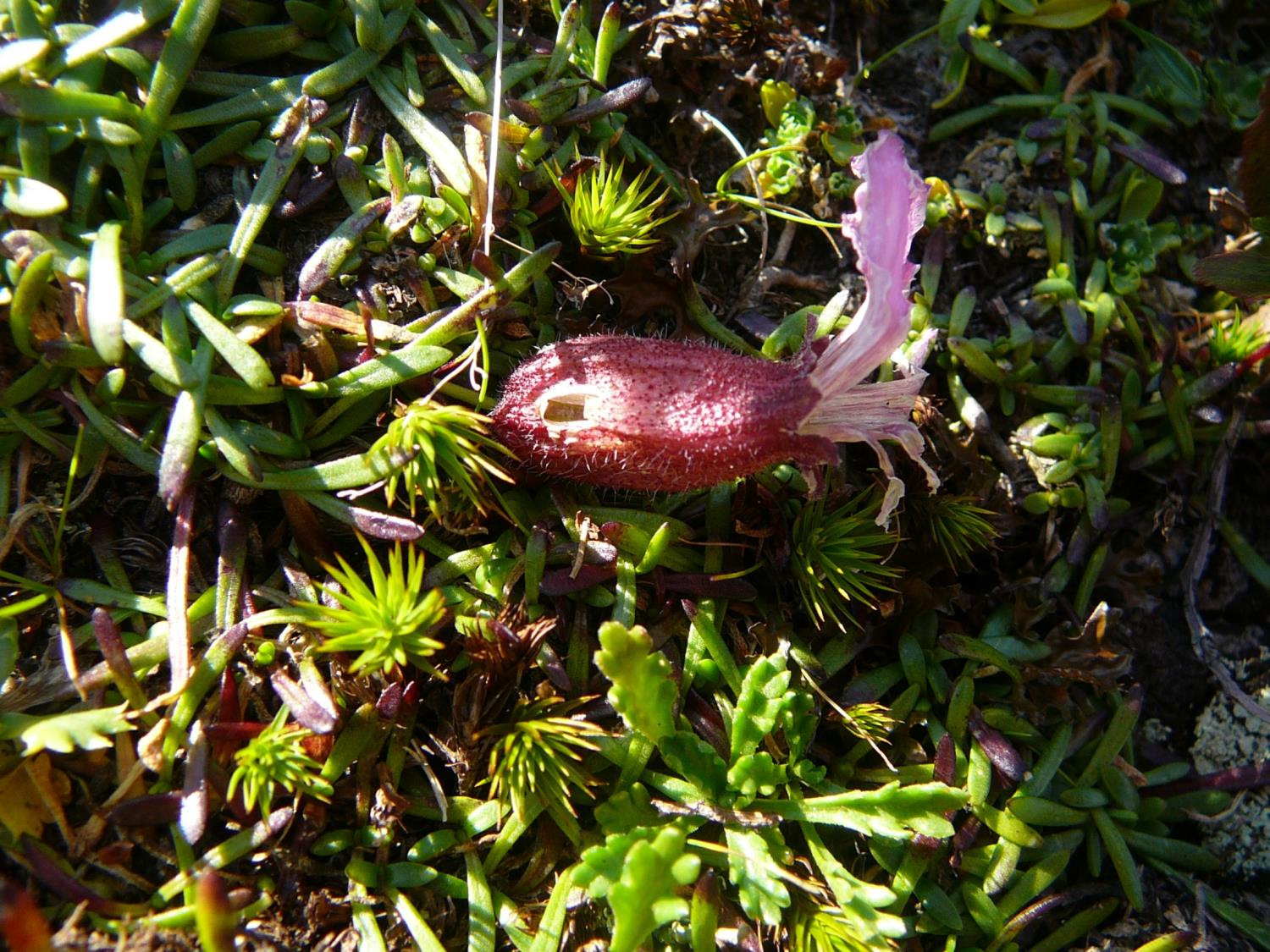 Saponaria pumila – příklad nectr robbers
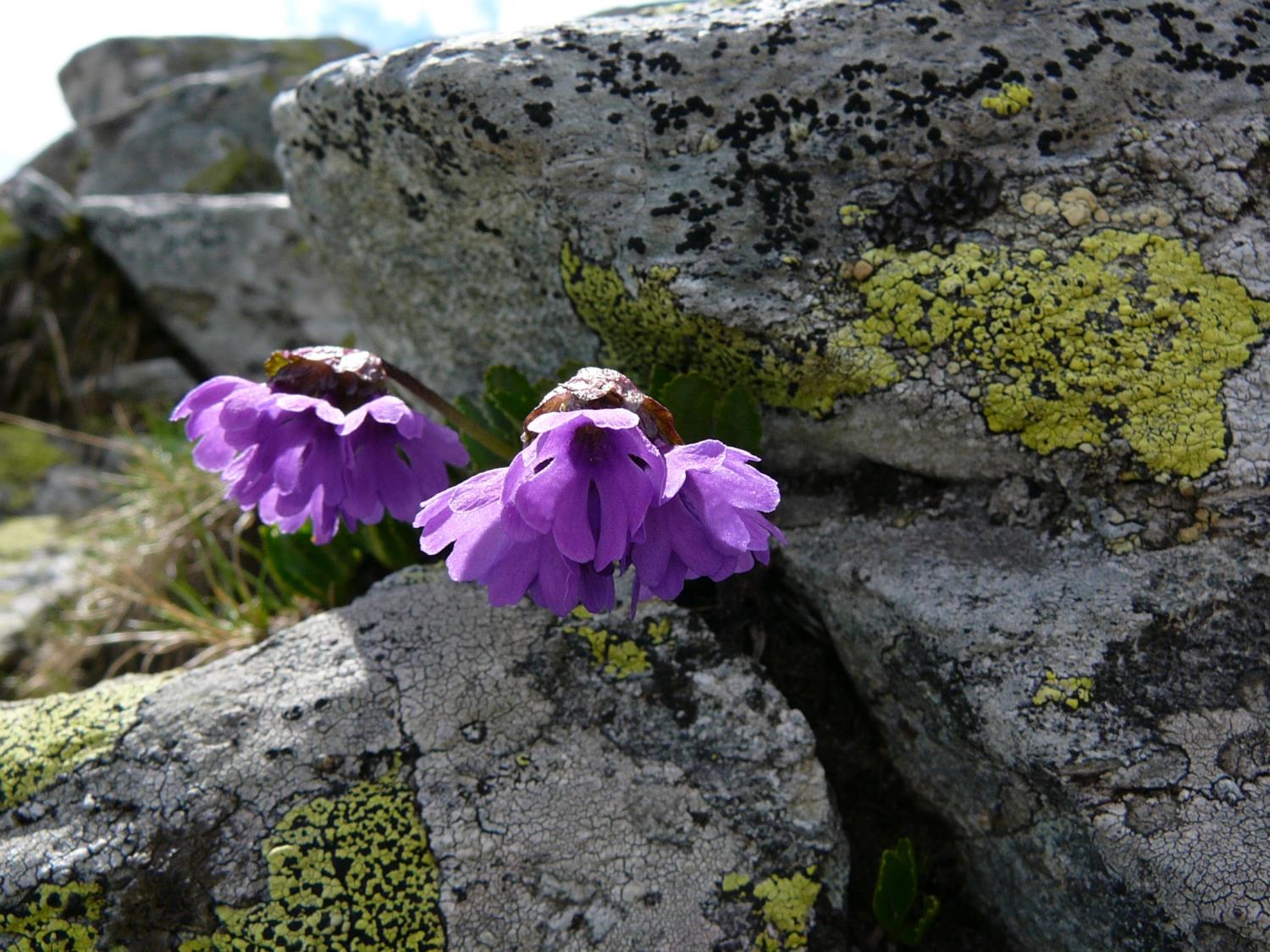 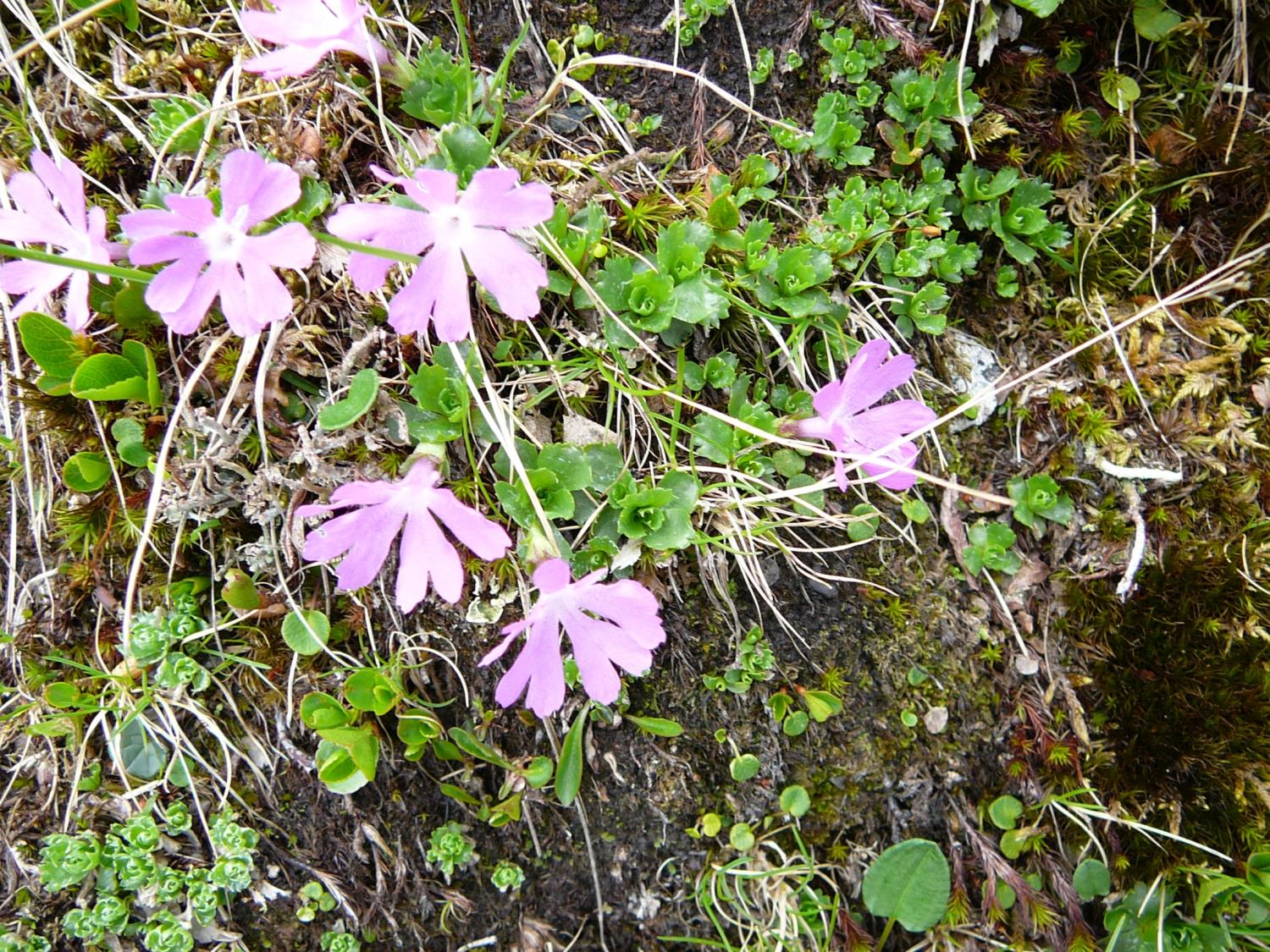